«Мы живём в России»
Интерактивное пособие по патриотическому воспитанию для детей старшего дошкольного возраста
Воспитатель высшей квалификационной категории ГБОУ ООШ №21 с.п. «Детский сад «Гвоздичка» г.о.Новокуйбышевск Самарской обл.
Макарцова Марина Васильевна
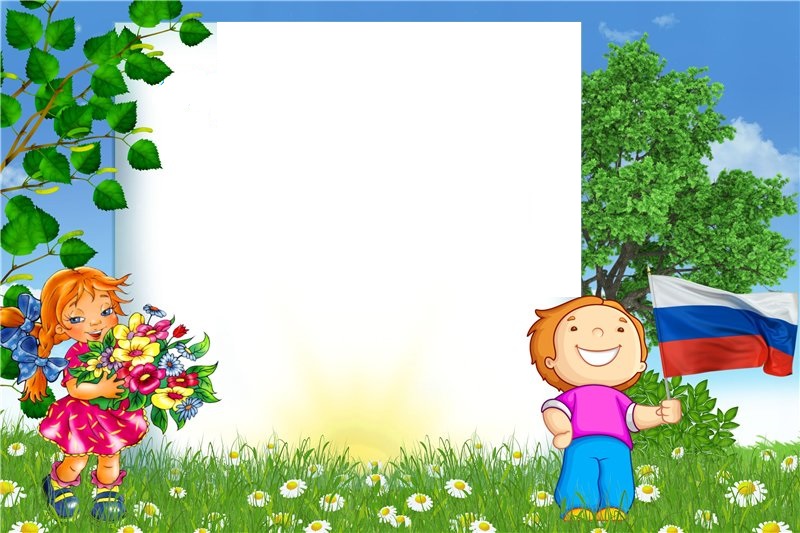 Цель: Формирование духовности, нравственно-патриотических чувств                      у детей дошкольного возраста.
Задачи: 
Воспитание у детей любви и привязанности к Родине, родному городу;
Формирование бережного отношения к природе и всему живому; 
Знакомство с символами государства (Герб, Флаг, Гимн)
Где мы живём
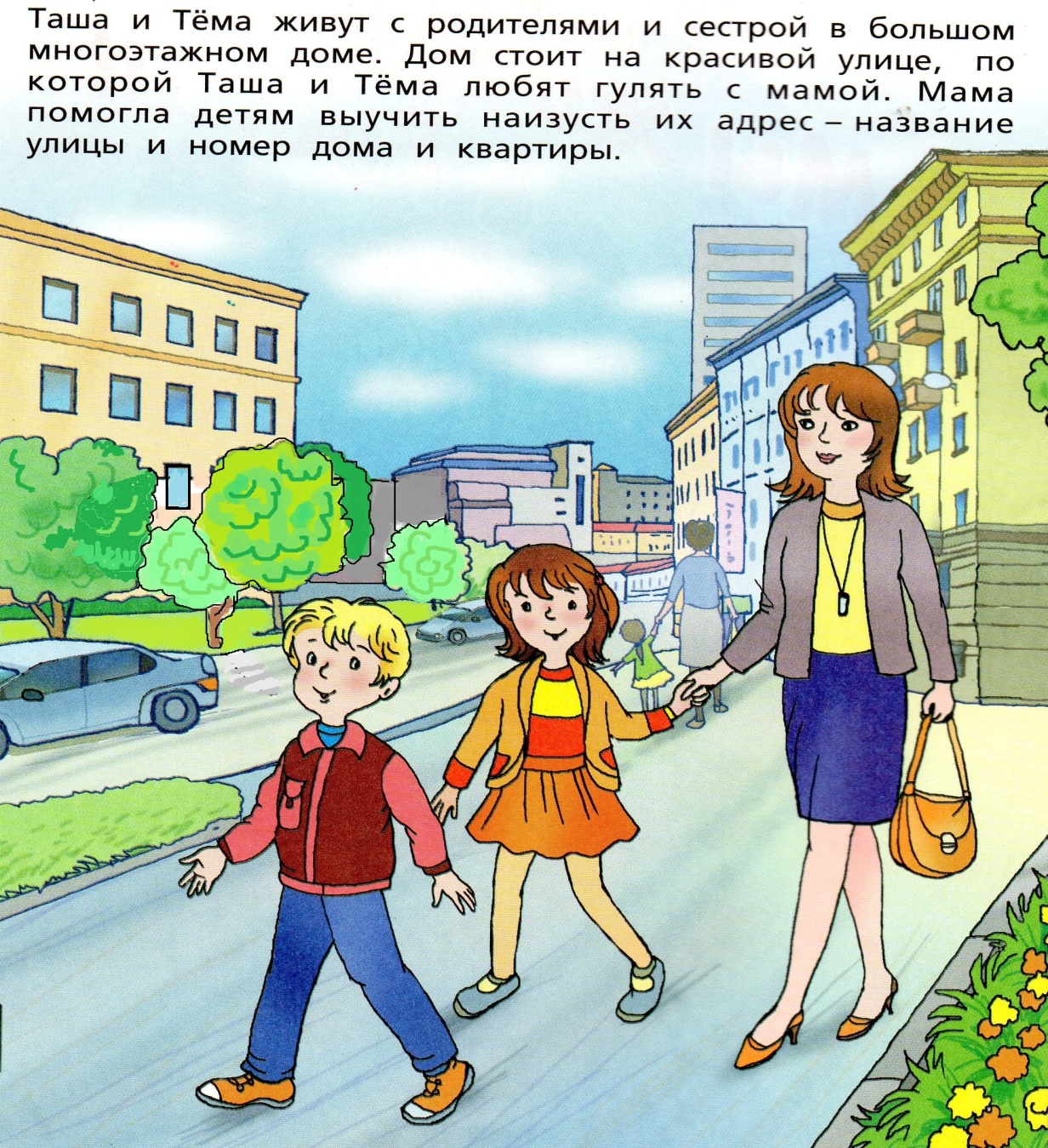 Мы с Ташей знаем, где живём! А вы знаете свой адрес?
Но дом и улица – это ещё не весь адрес  человека.
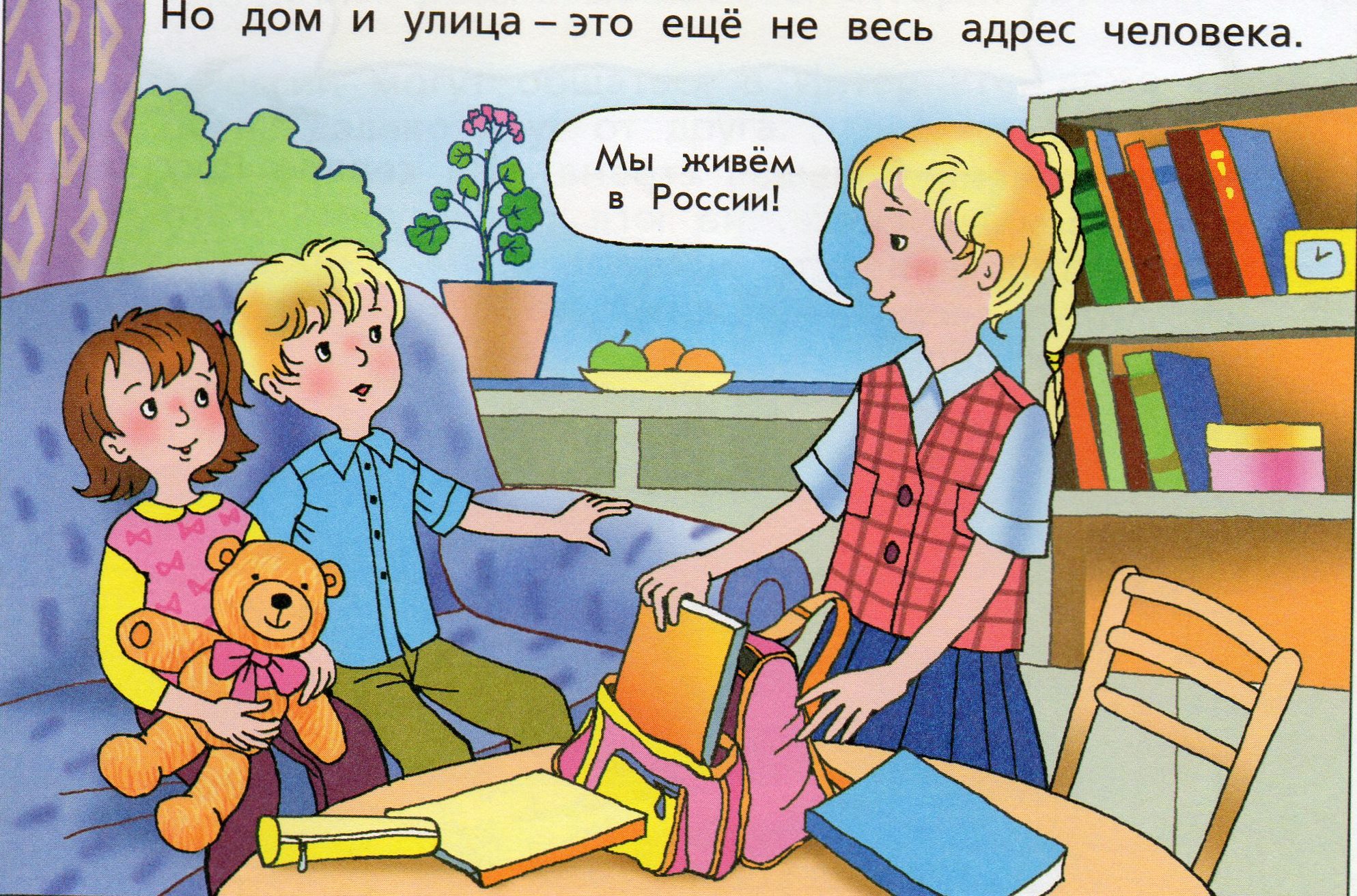 Ещё нашу родину можно назвать : Страна, Отчизна, Отечество, Государство. Старшая сестра Варя часто рассказывает Таше и Тёме о том, что она узнаёт в школе.
Это карта России. Видите, сколько городов…
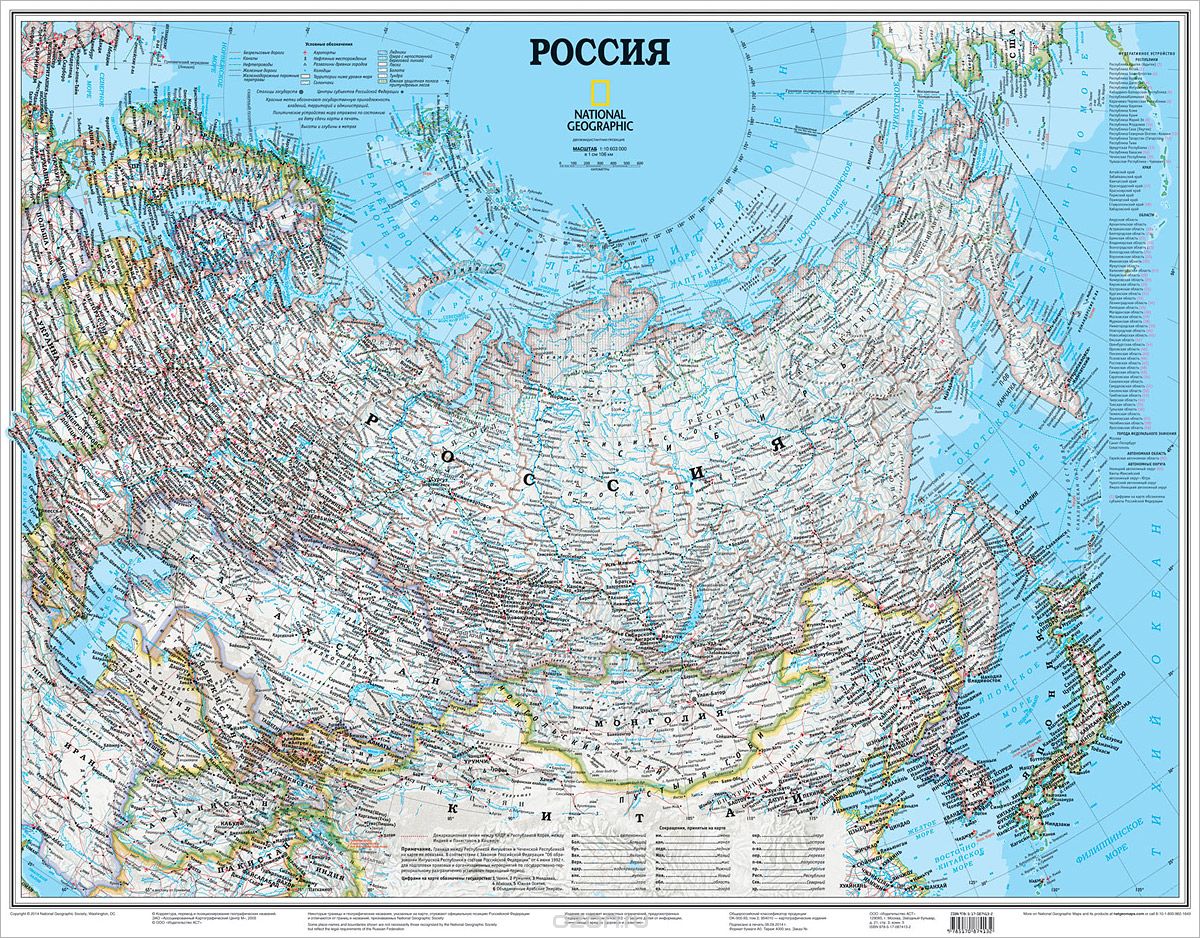 Наша страна
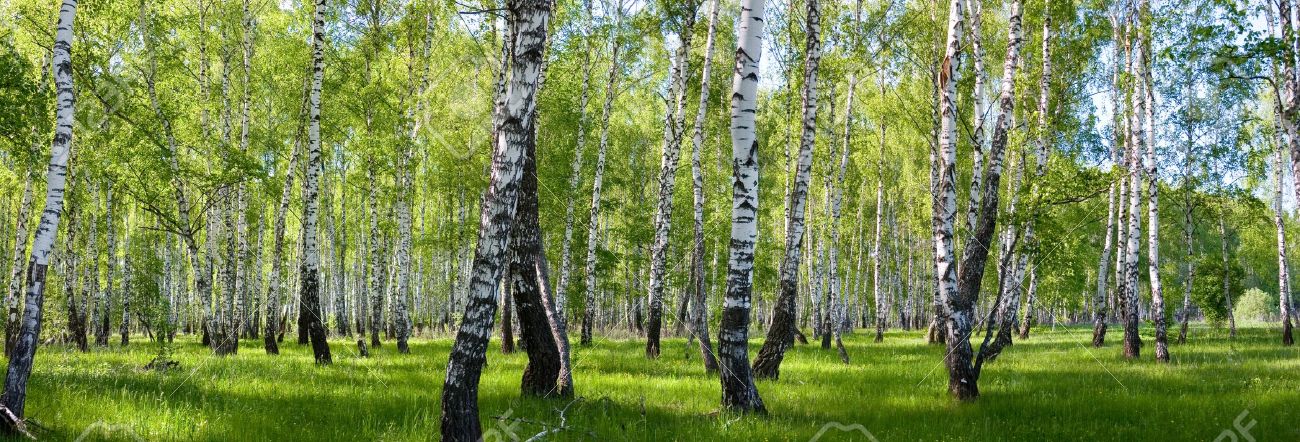 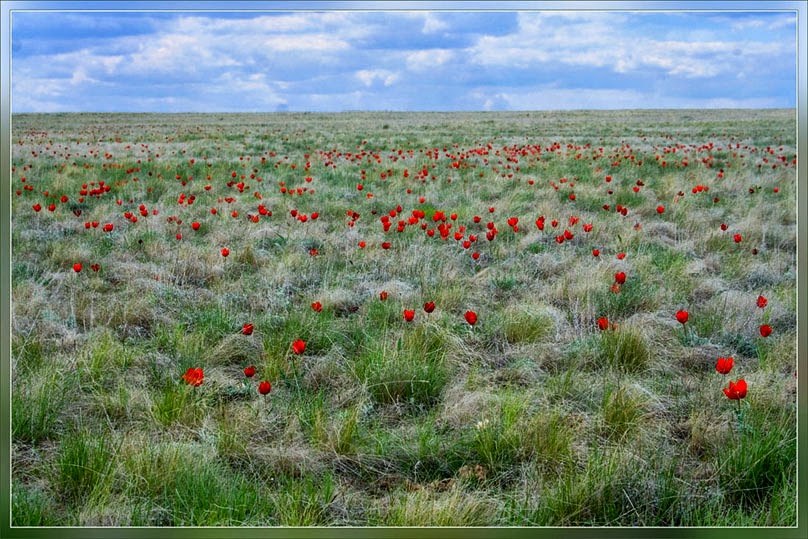 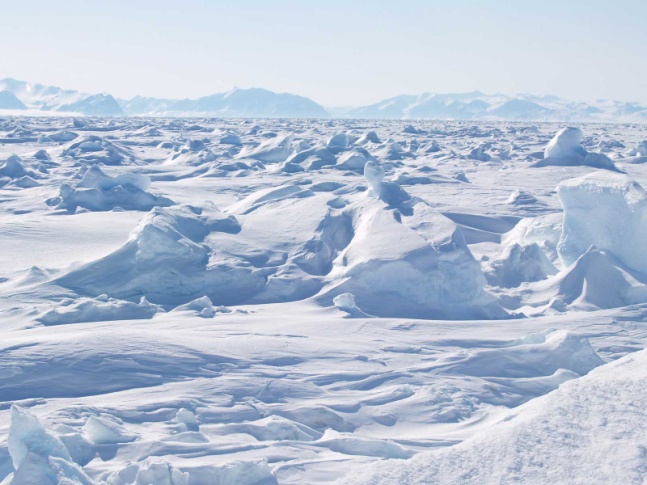 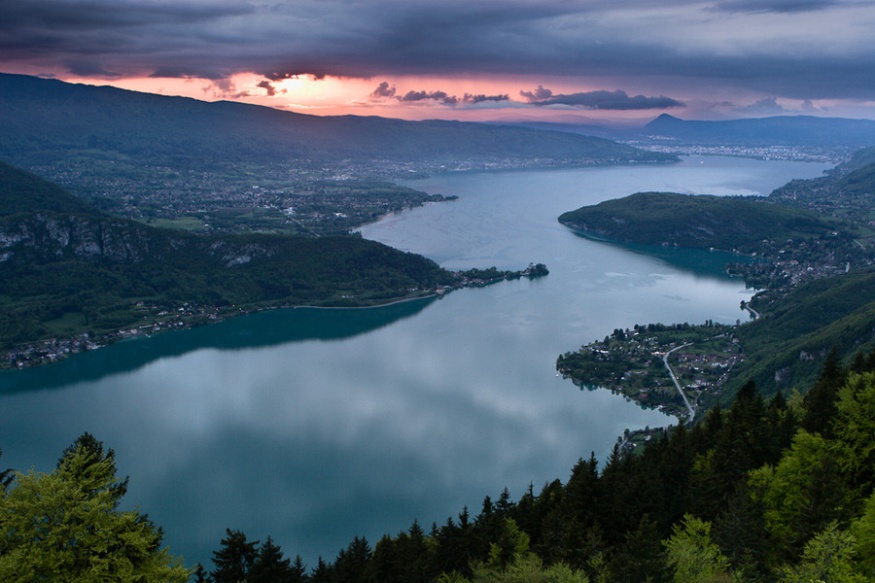 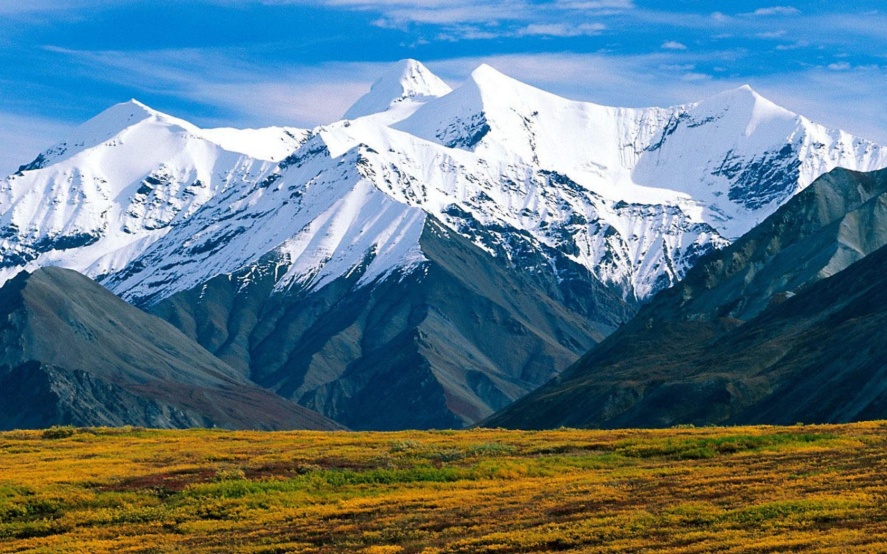 Россия – очень большая страна. На севере России лежат вечные снега, на юге раскинулись жаркие степи. В России есть высокие горы, широкие реки, густые леса.
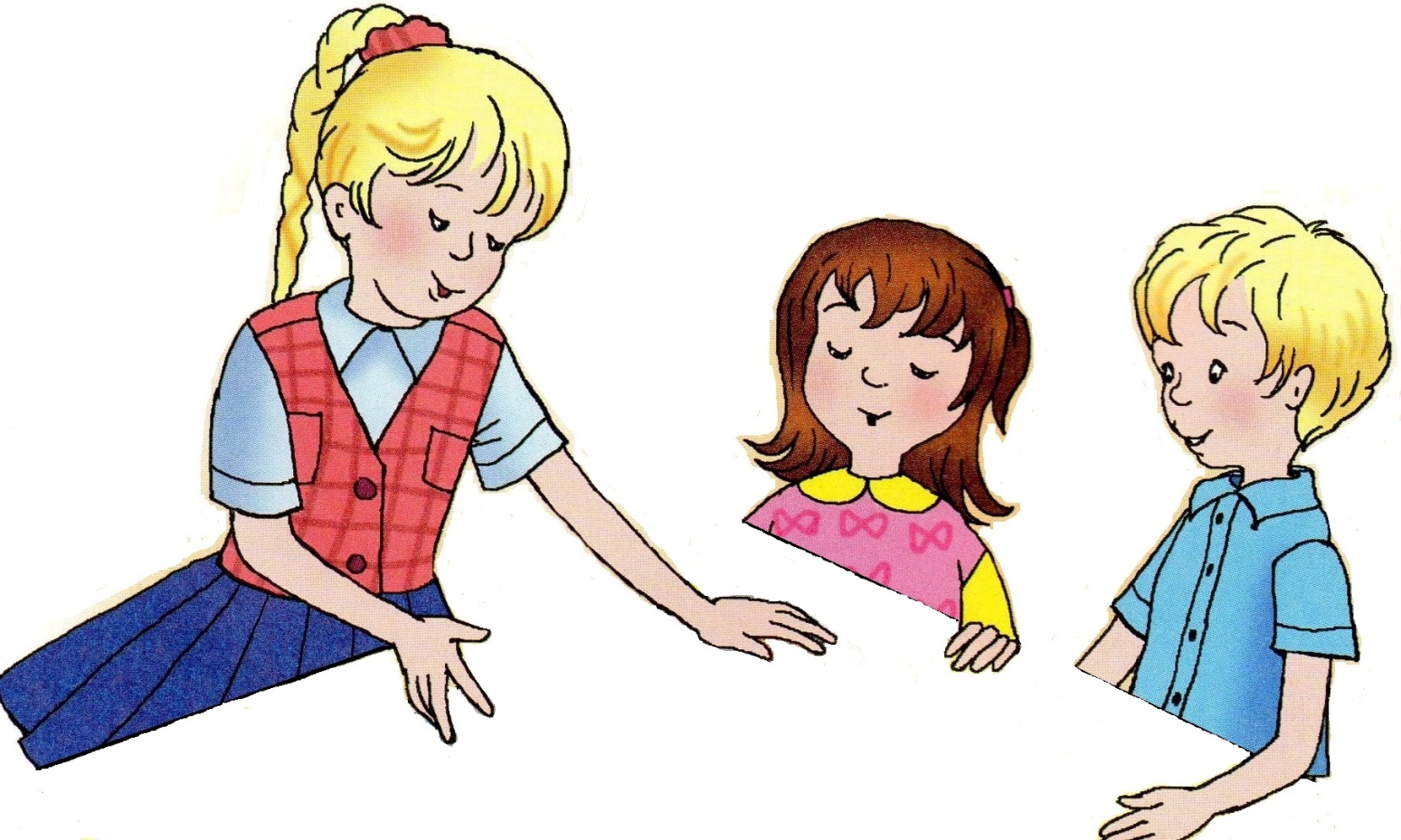 Люди живут в больших городах и маленьких деревнях
Столица России - Москва
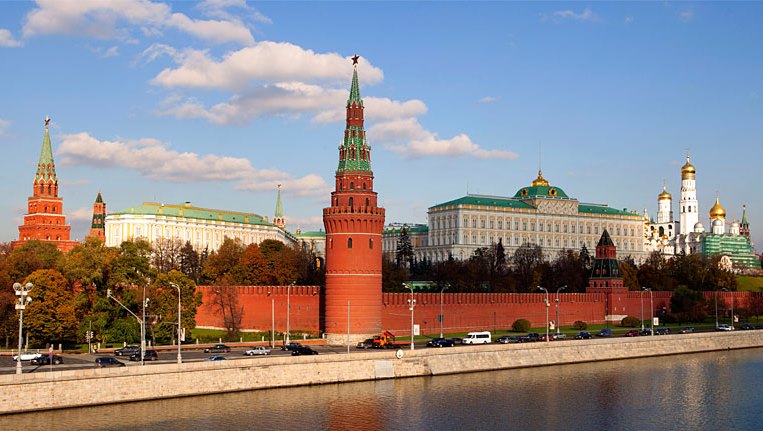 В этом городе работают Президент, правительство и Федеральное собрание. В Московском Кремле Президент России проводит самые важные встречи.
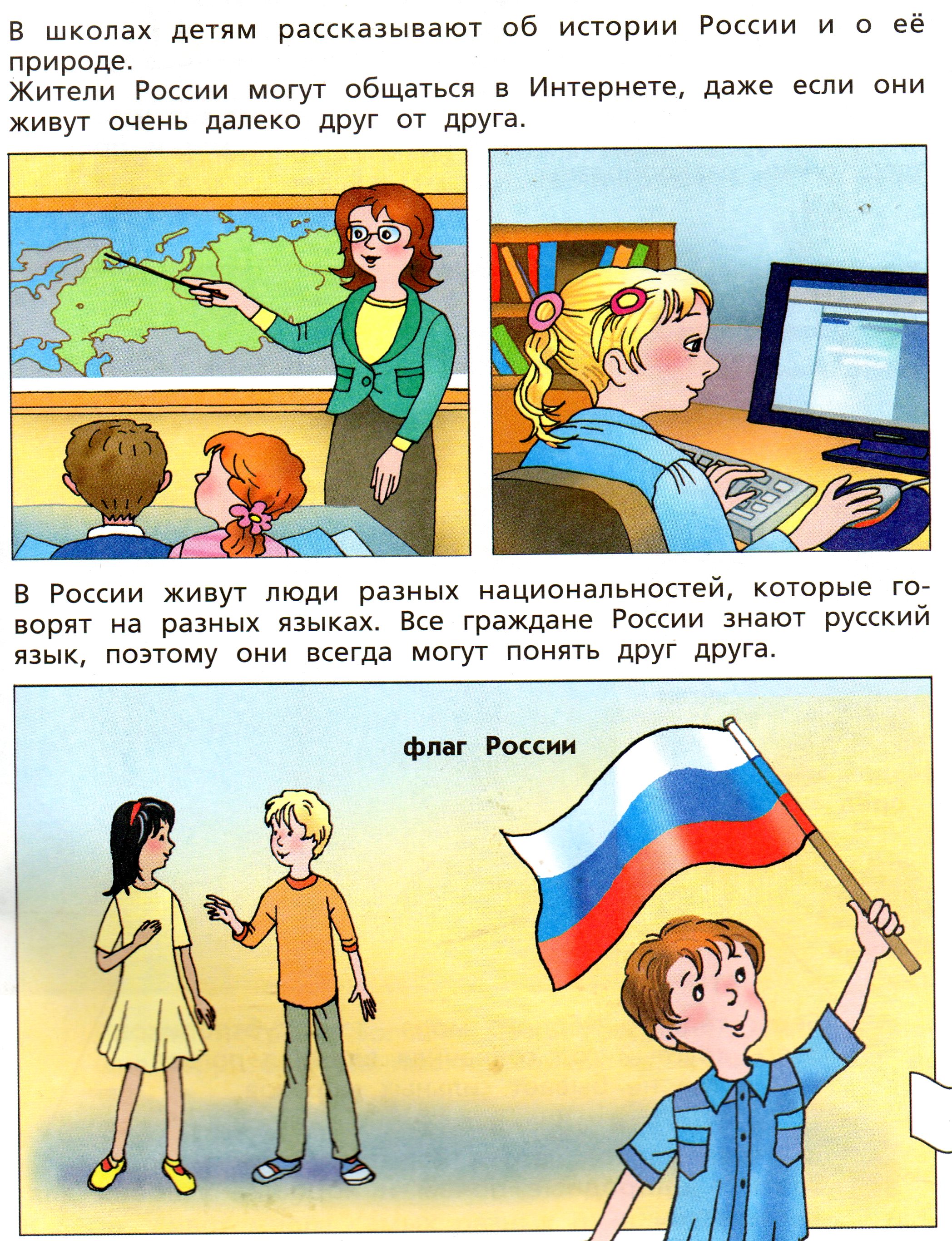 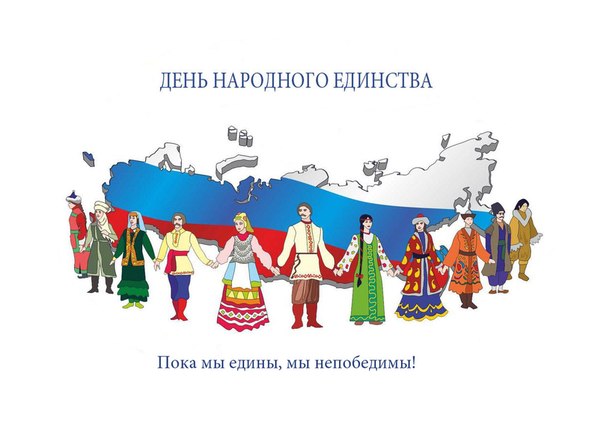 В России живут люди разных национальностей, которые говорят на разных языках. Все граждане России знают русский язык, поэтому они всегда могут понять друг друга.
Наша Родина-это государство, а каждое государство имеет свои отличительные знаки, символы – это флаг, герб и гимн.
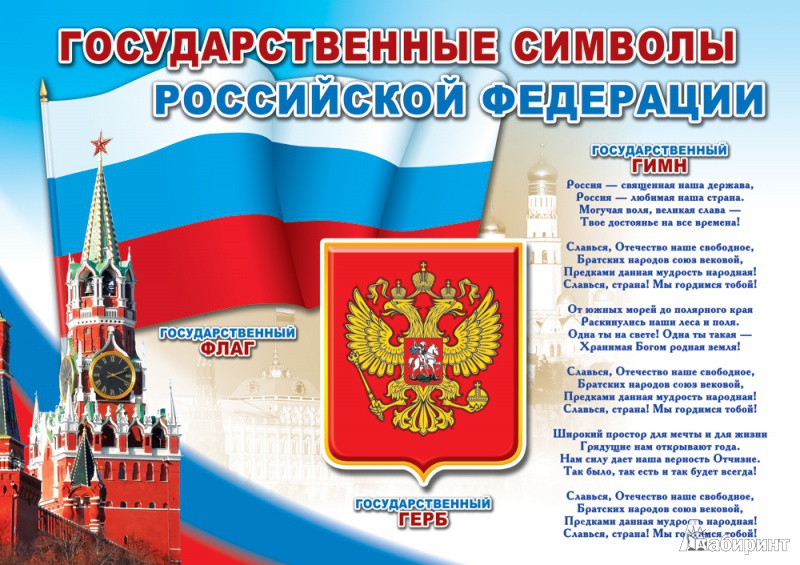 Флаг России
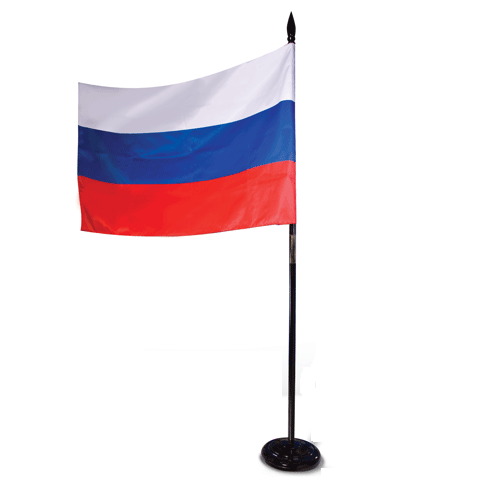 Белый цвет означает мир, чистоту, благородство.
Синий – небо, верность, правду, честность.
«Флаг России»

Белый цвет-берёзка,
Синий-неба цвет,
Красная полоска-
Солнечный рассвет
              В. Степанов
Красный – огонь, отвагу, смелость и великодушие.
Флаг состоит из трёх частей: древко, полотнище, навершие.
Герб России
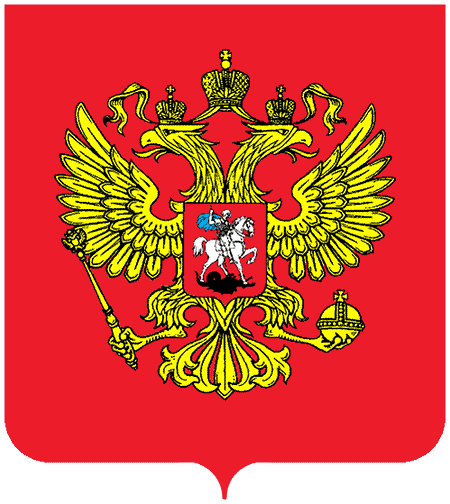 Государственный герб России выполнен в виде красного четырехугольного геральдического щита. Нижние его углы закруглены, а по краям он заострен. На щите изображен золотой двуглавый орел с распущенными и поднятыми вверх крыльями  (Золотой цвет – цвет солнца. Двуглавый потому, что смотрит на восток и на запад). Он увенчан тремя коронами, соединенными лентами. В левой лапе орел держит скипетр, а в правой – державу (символ власти). На его груди изображен малый красный щит, в котором на серебряном коне и в синем плаще расположен серебряный всадник.  Он поражает копьем из серебра черного дракона, который опрокинут навзничь (Победа добра над злом). 
   Три короны олицетворяют суверенитет как всей Российской Федерации, так и её частей, субъектов федерации. Скипетр с державой, которые двуглавый орёл держит в лапах, символизируют государственную власть и единое государство.
У России величавой
На гербе орёл двухглавый.
Чтоб на запад, на восток
Он смотреть бы сразу смог.
Сильный, мудрый он и гордый,
Он России дух свободный.
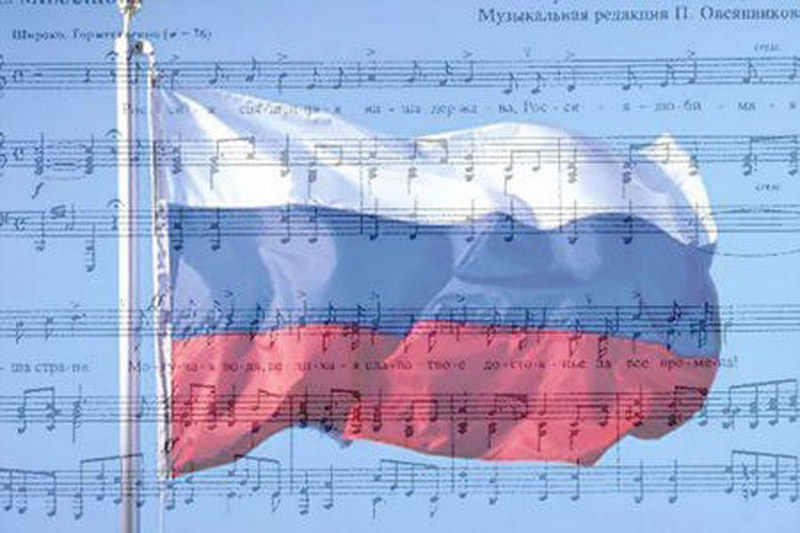 Гимн России
Гимн – это не просто музыка – это торжественное музыкально-поэтическое произведение. Это символ нашего государства.  У каждого государства есть свой гимн. Государственный гимн исполняют и слушают стоя, мужчины снимают головные уборы. Слушают гимн молча или подпевают. Такое поведение при исполнении гимна считается достойным. Звучит он в праздники, на особо торжественных мероприятиях. Он показывает величие, честь, силу, могущество нашей державы. По звучащему гимну, можно определить из какого государства приехали гости. Гимн России был написан композитором А.В.Александровым и поэтом С.В.Михалковым.Во время исполнения гимна (продолжает рассказ воспитатель), все поворачивают голову в сторону Государственного флага.
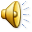 Где холодно, где жарко
В огромной России в один и тот же день может идти снег на севере и припекать солнце на юге. И климат и природа здесь очень разнообразны.
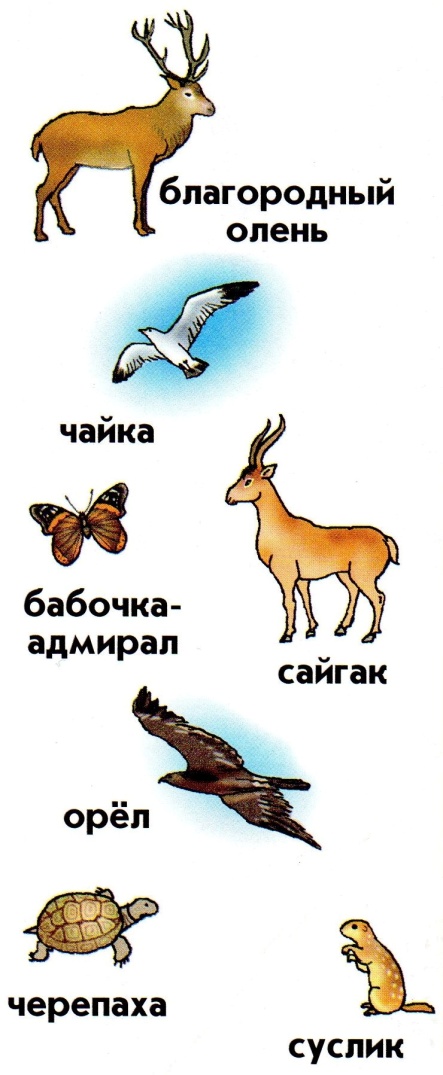 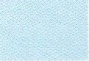 В арктических пустынях полгода длится полярная ночь, но холодно и зимой и летом, а снег никогда не тает.
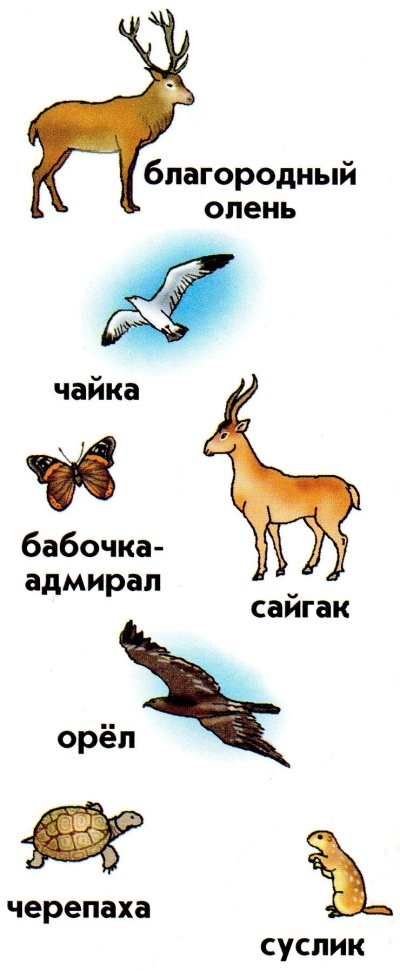 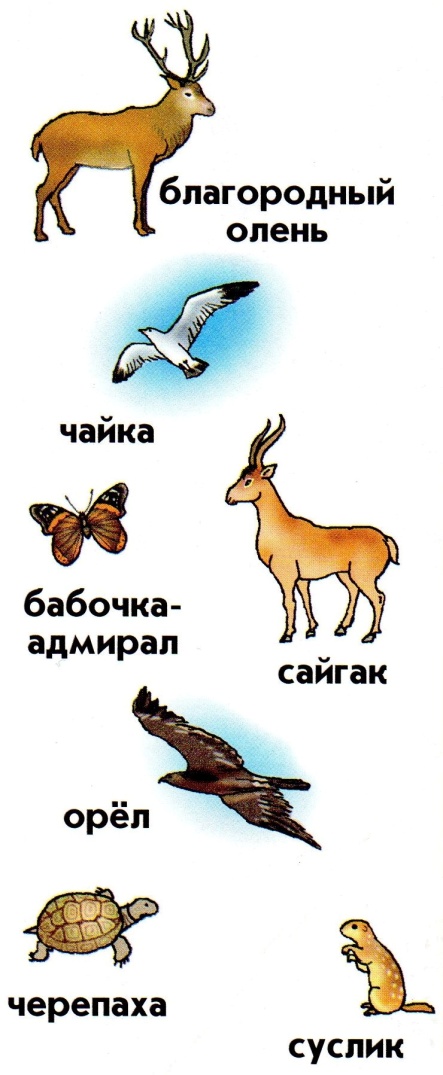 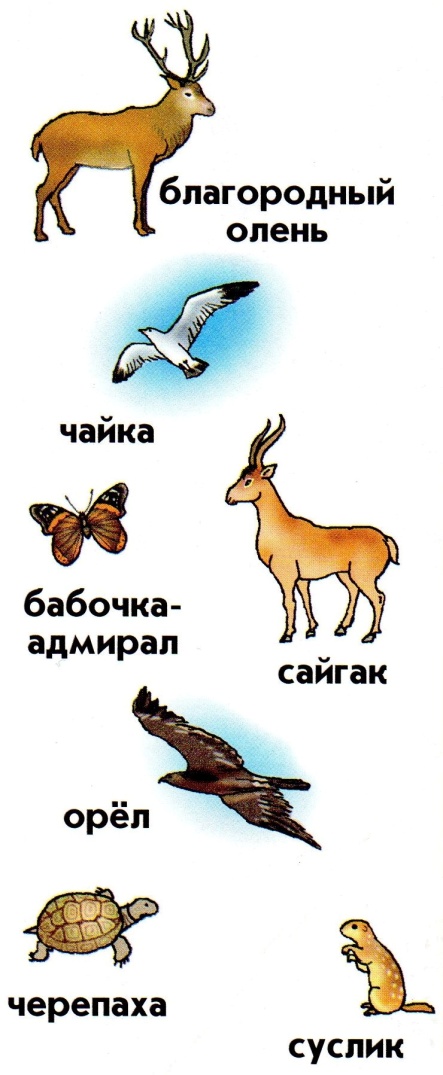 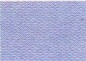 В тундре долгая и суровая зима. Здесь нет высоких деревьев, только карликовые берёзы, мох, лишайники.
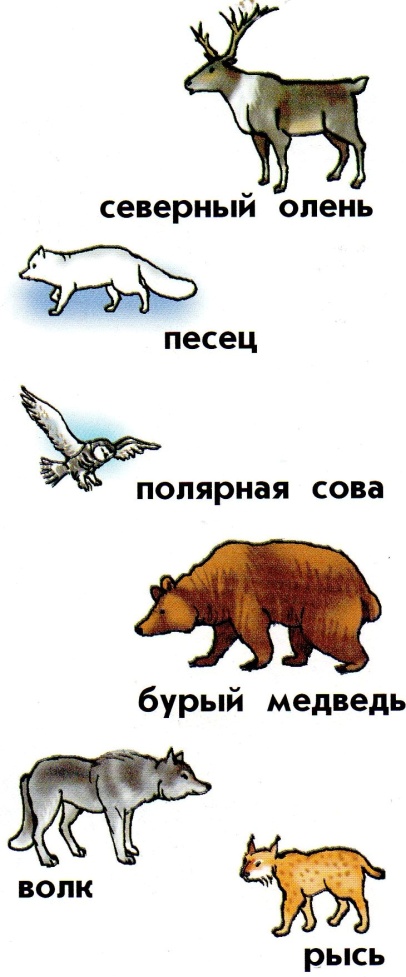 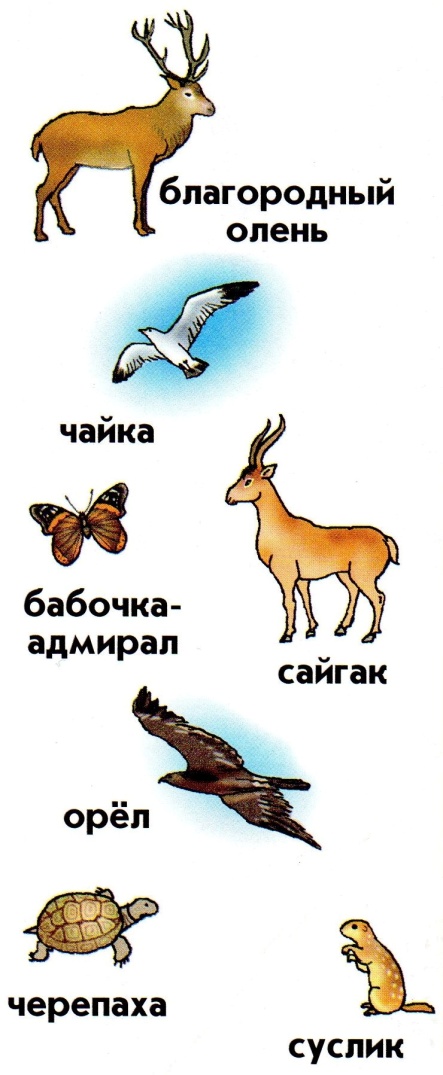 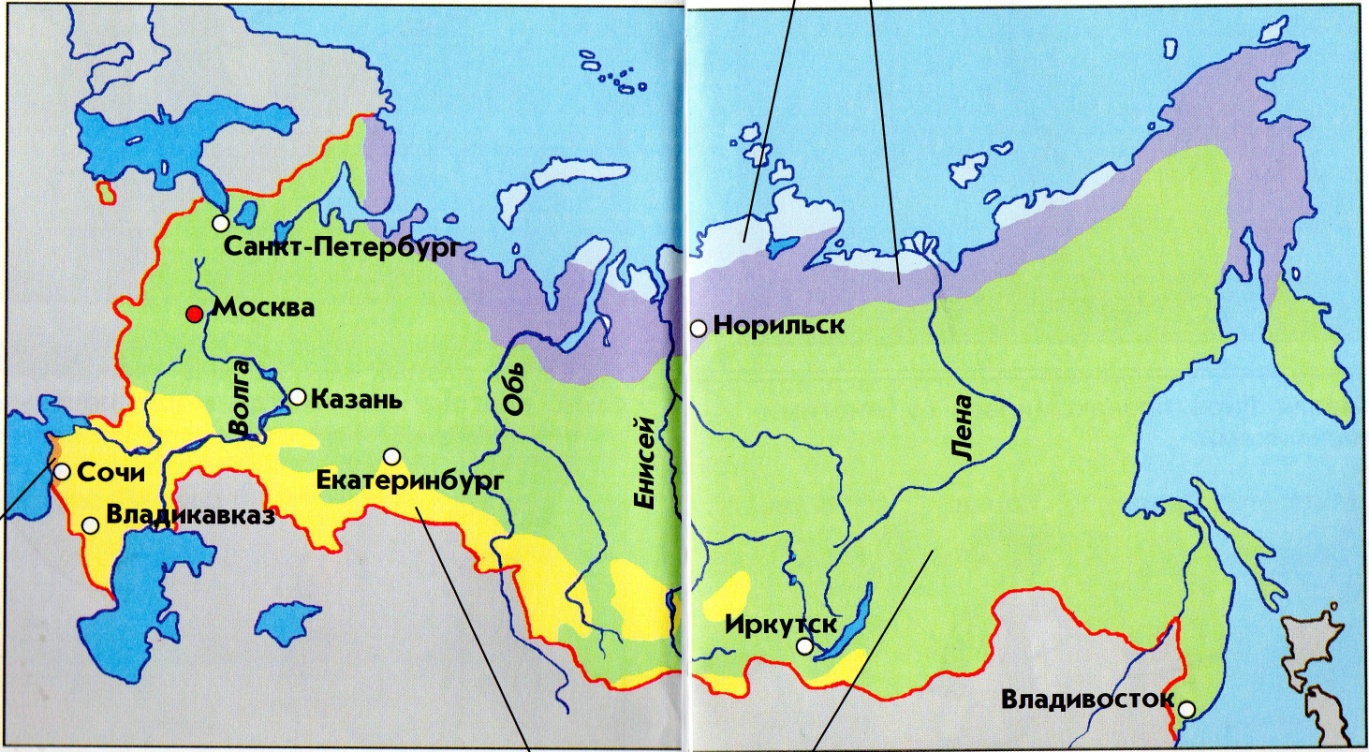 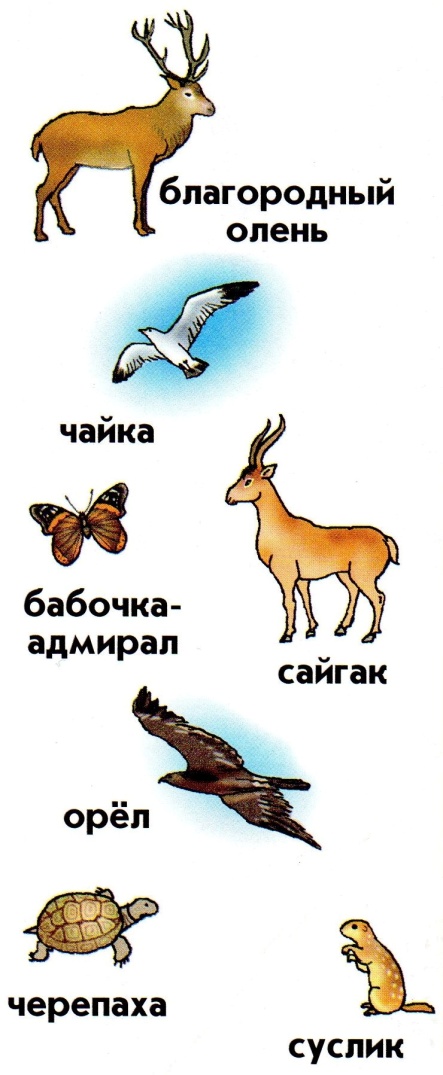 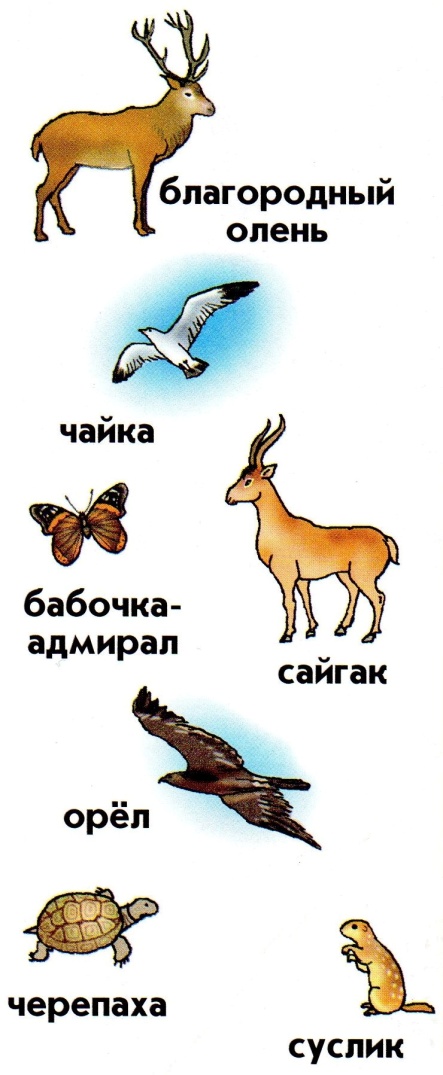 Берег тёплого Чёрного моря – зона субтропиков. Здесь круглый год солнечная влажная погода и никогда не бывает сильных морозов.
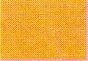 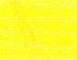 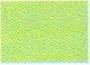 В степях жаркое лето и короткая зима, мало влаги. Здесь плодородные почвы и хорошие условия для земледелия.
Лесами покрыта большая часть России. Особенно большие территории занимают хвойные леса, или тайга.
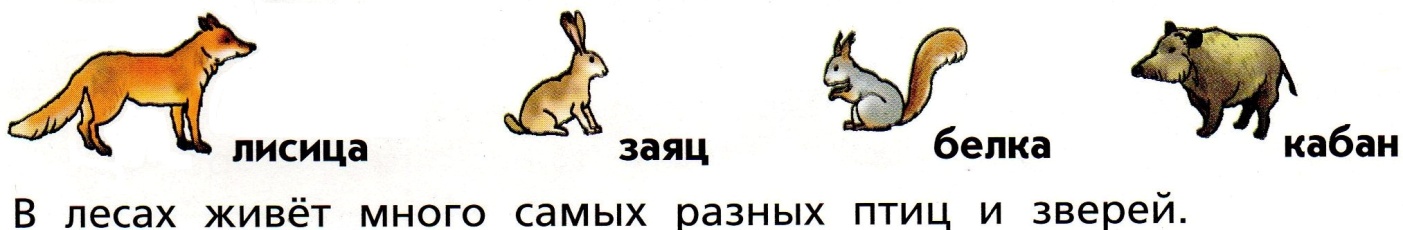 Фестиваль
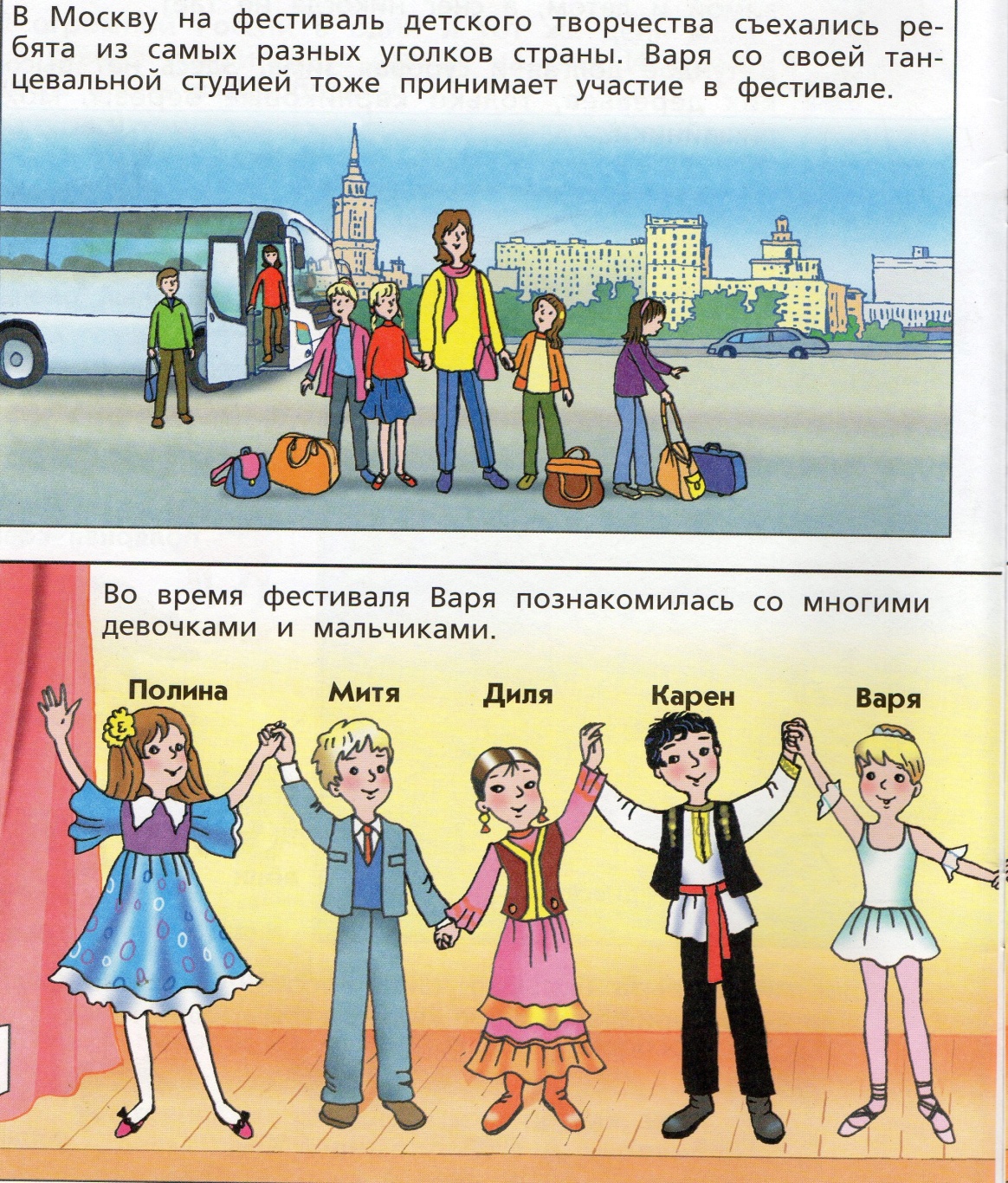 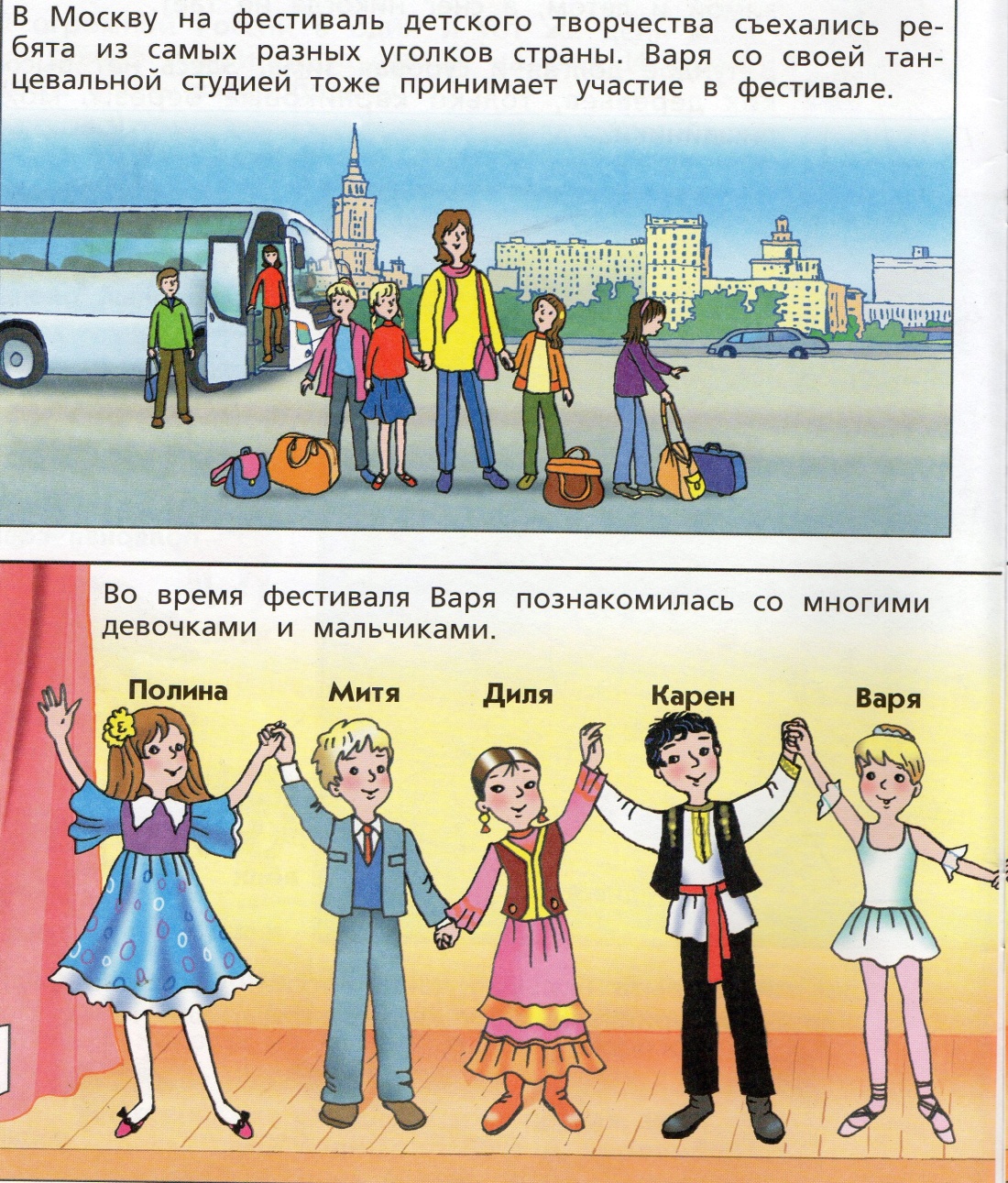 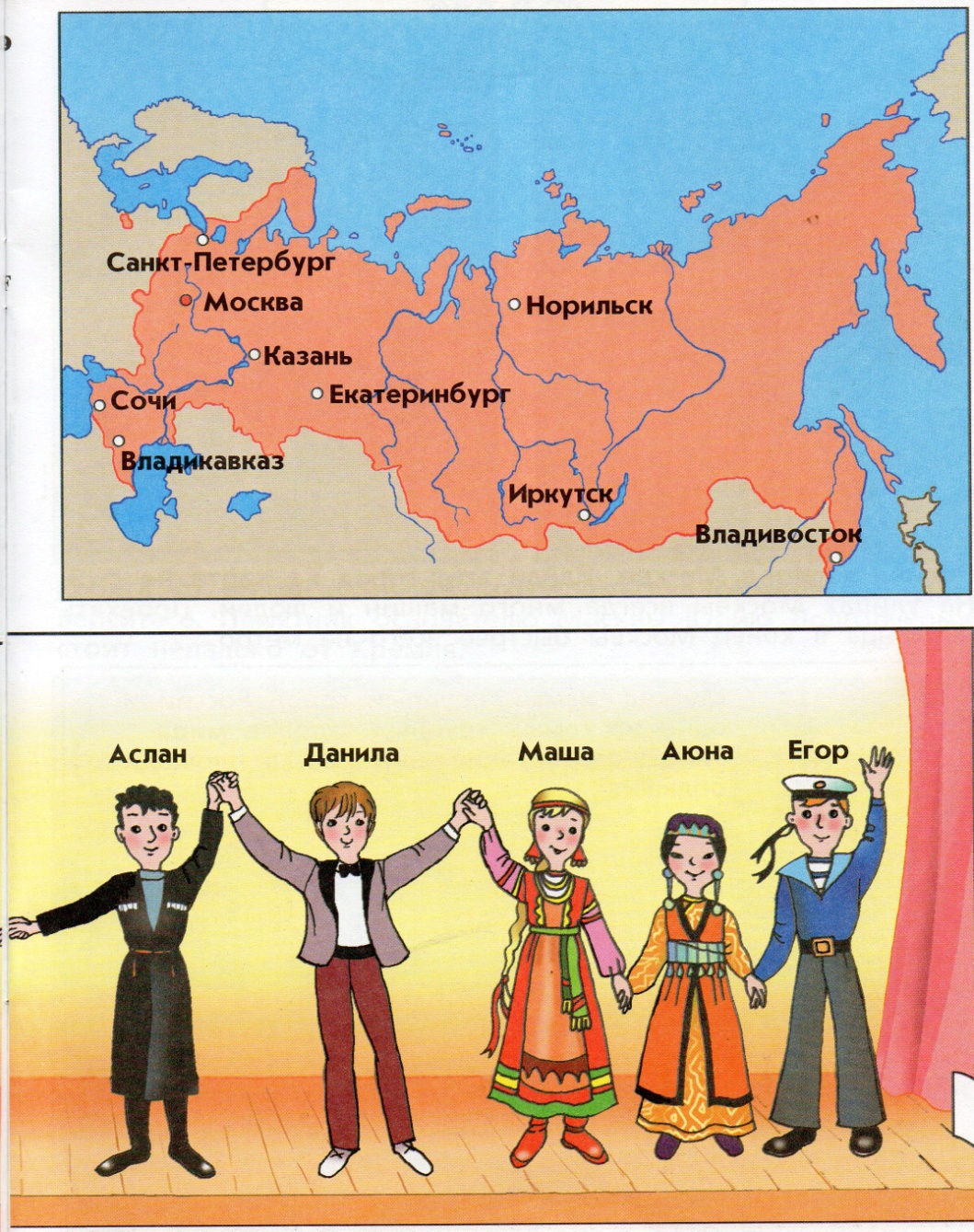 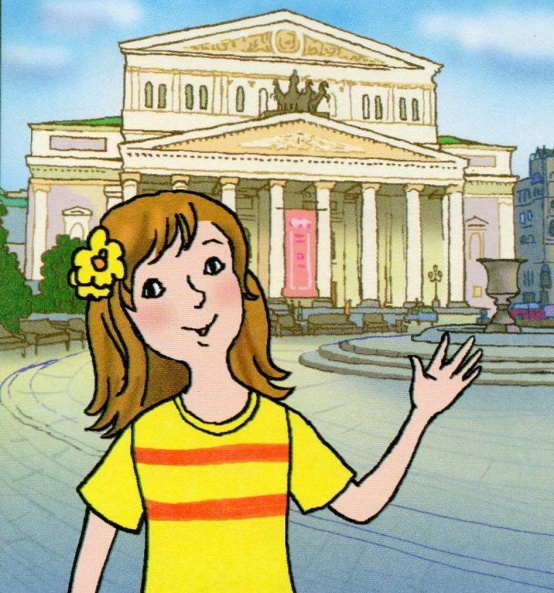 Москва
Полина живёт в Москве. Найди этот город на карте России.
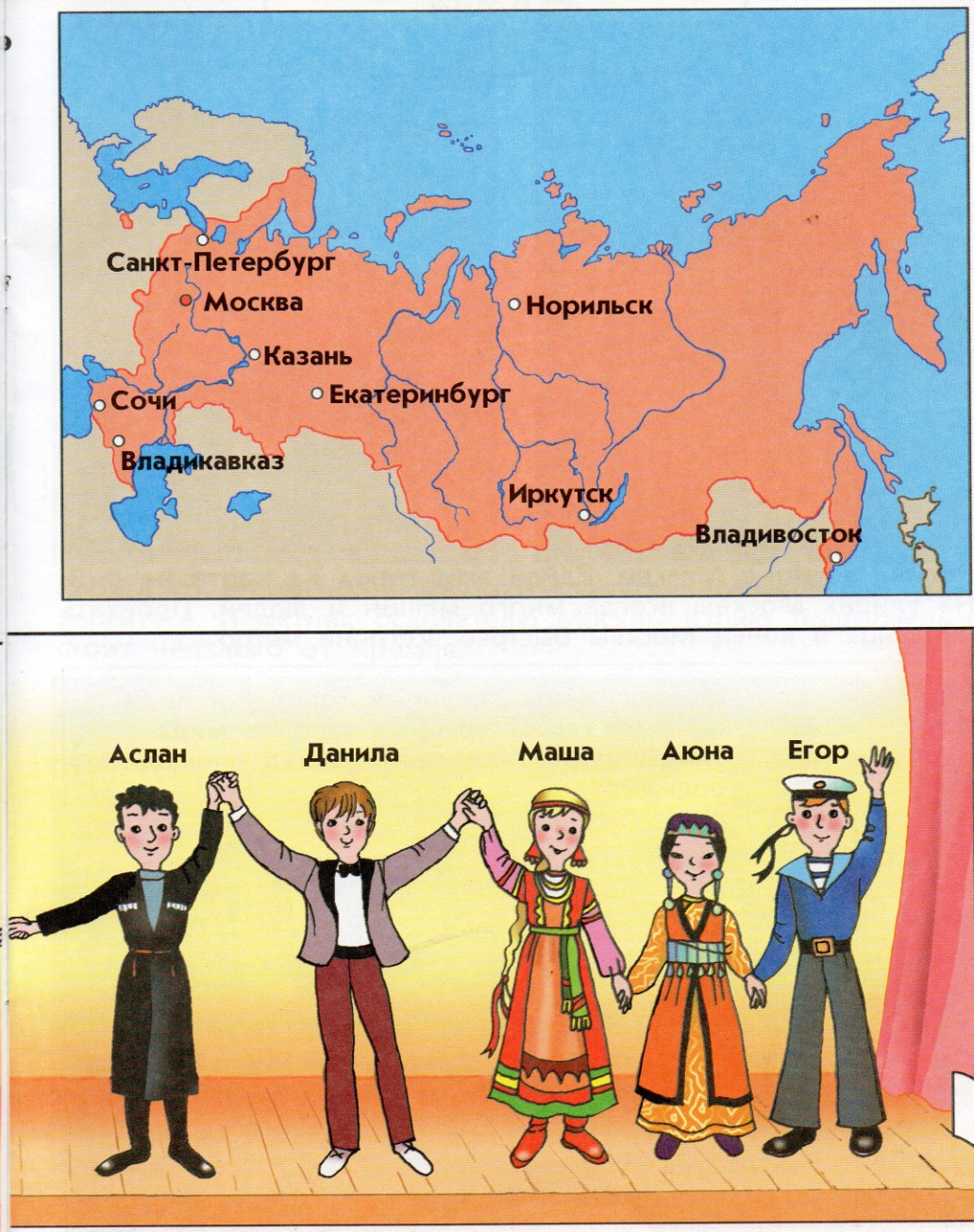 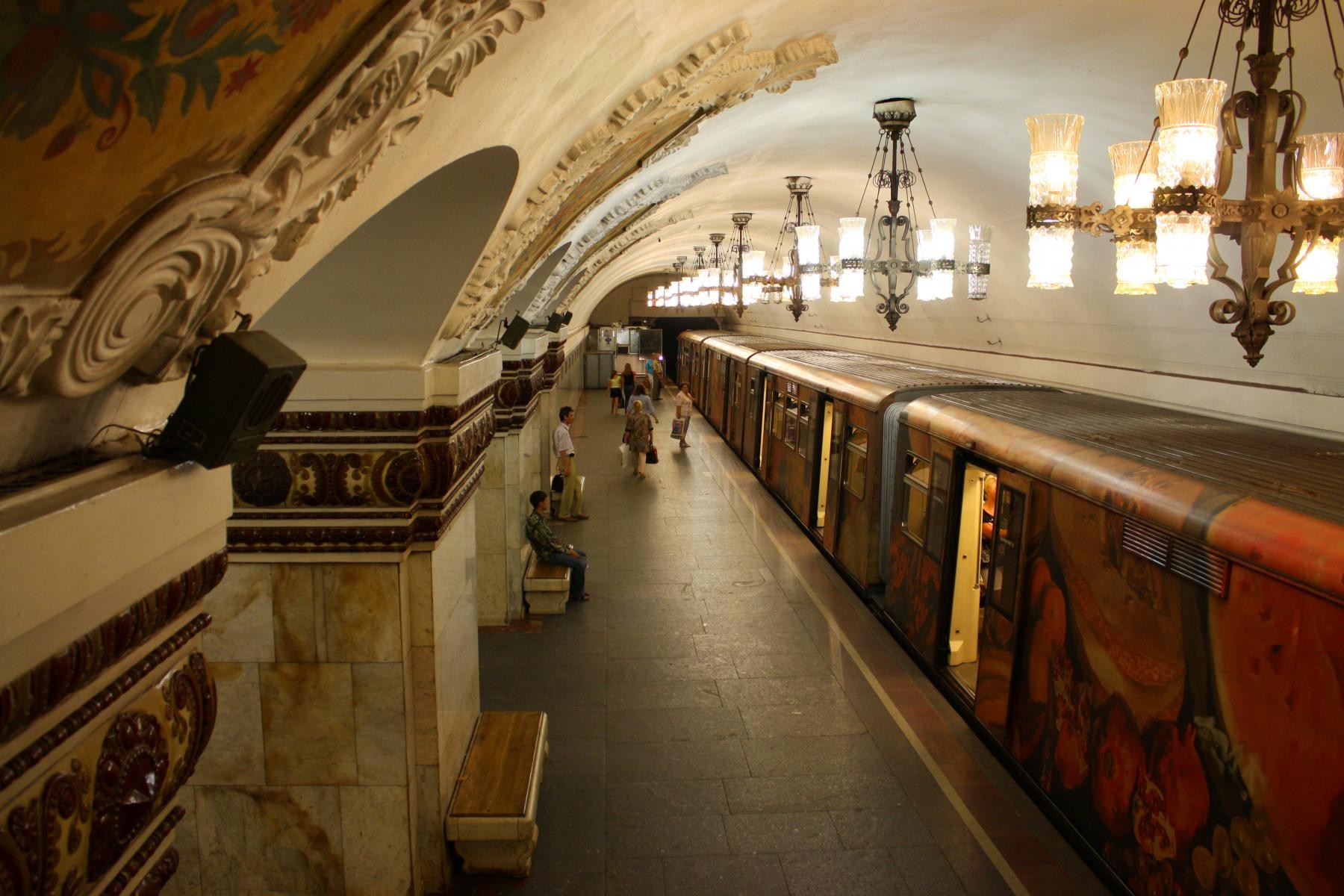 На улицах Москвы всегда много машин и людей. 
Проехать из конца в конец Москвы быстрее всего на метро.
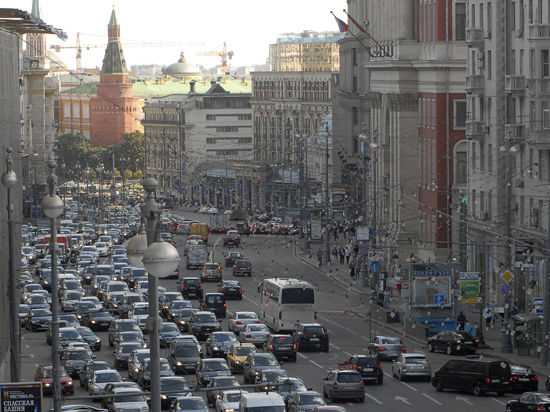 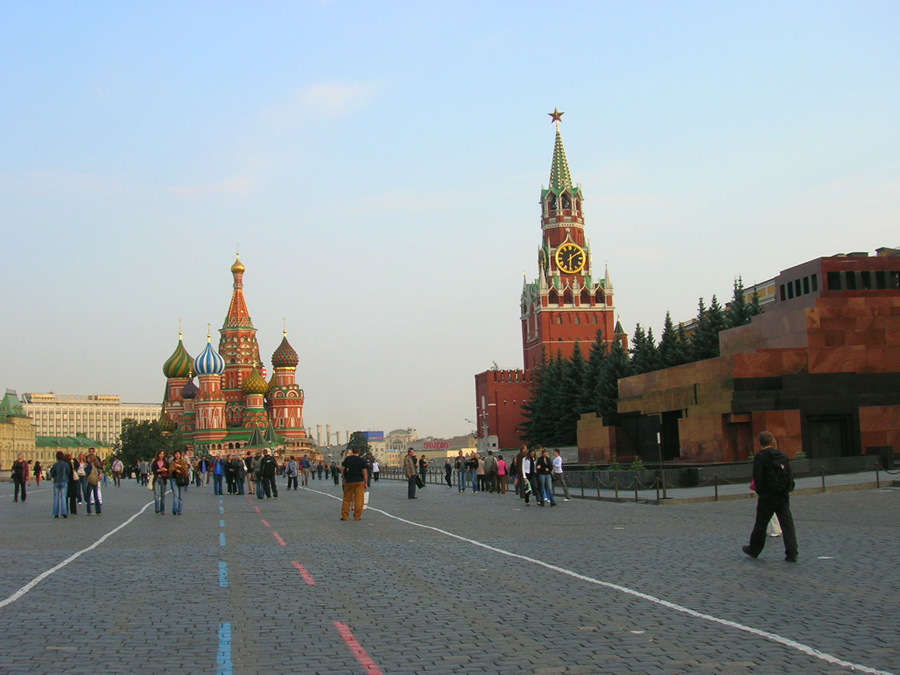 Москва – самый крупный город России и один из самых крупных городов мира. 
Улицы здесь такие широкие, а площади большие!
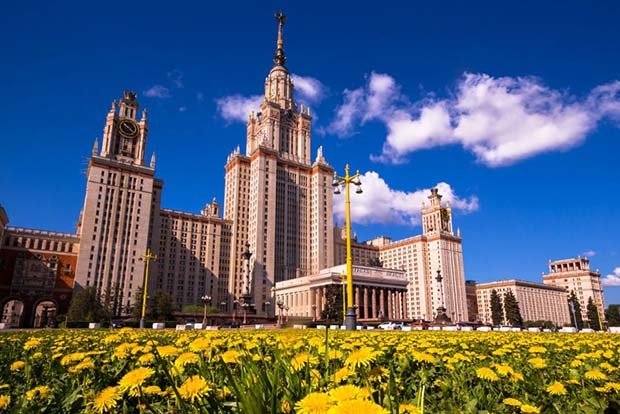 Ребята со всей России мечтают учиться в Московском университете.
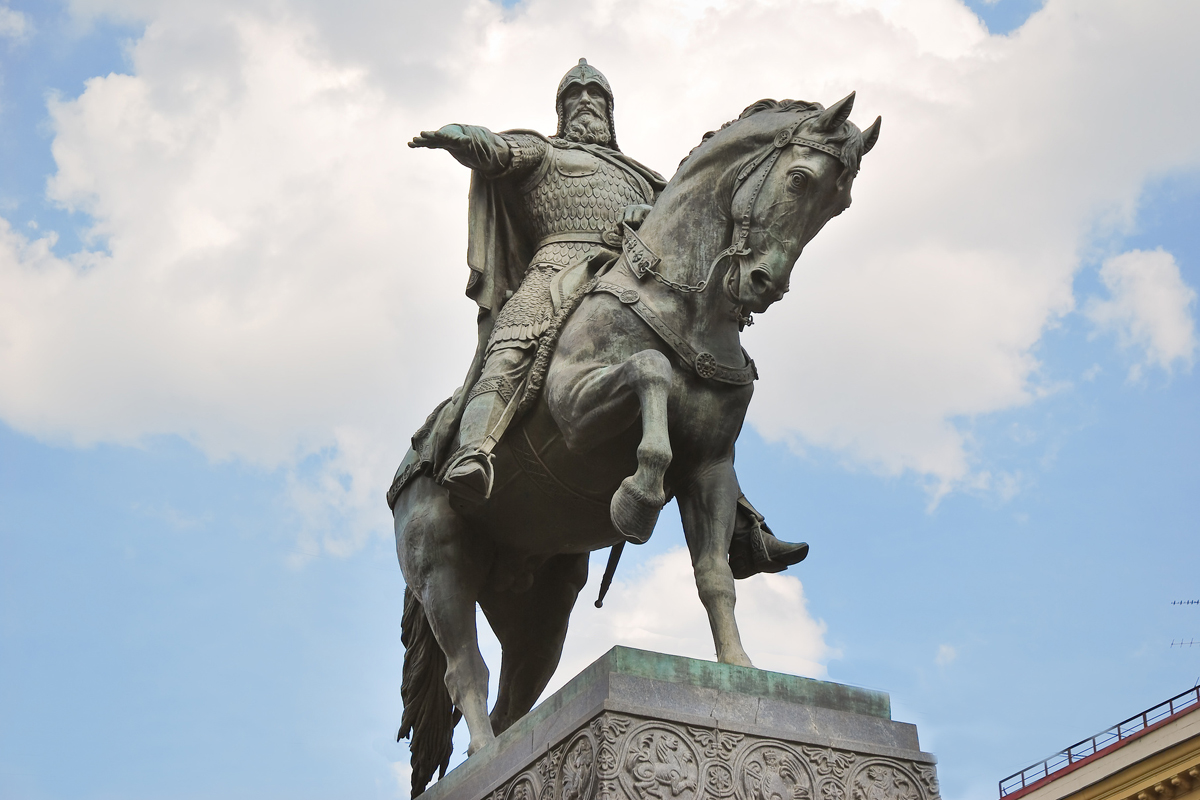 Памятник основателю Москвы Юрию Долгорукому                   стоит недалеко от Кремля.
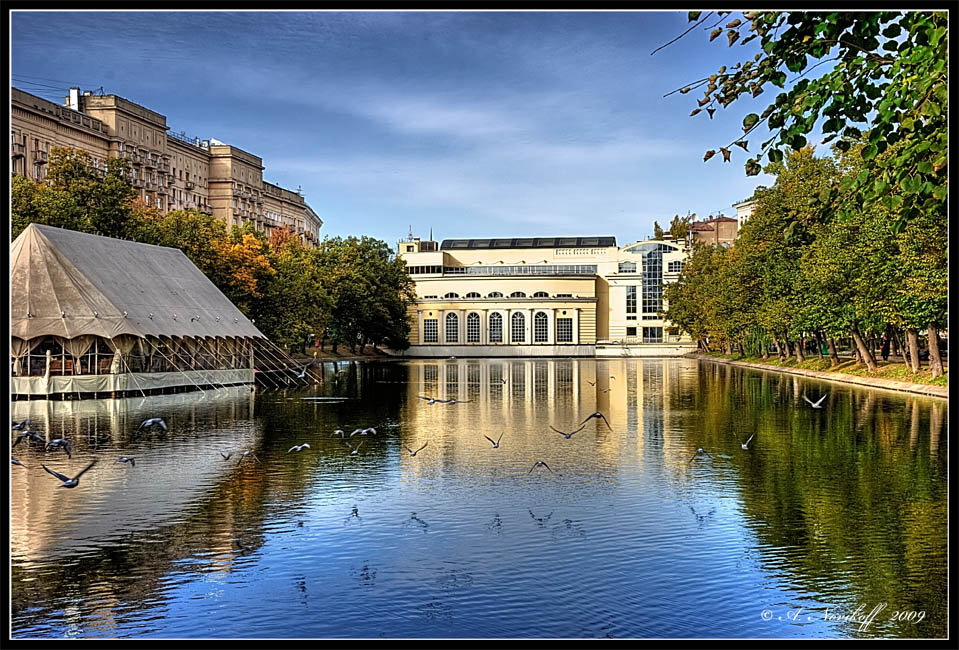 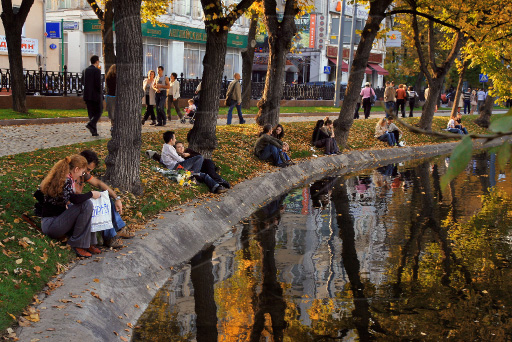 У каждого москвича есть свои любимые места в городе.                                                                        Например, семья Полины любит гулять на Чистых прудах.
С ЕВЕРО-ЗАПАД
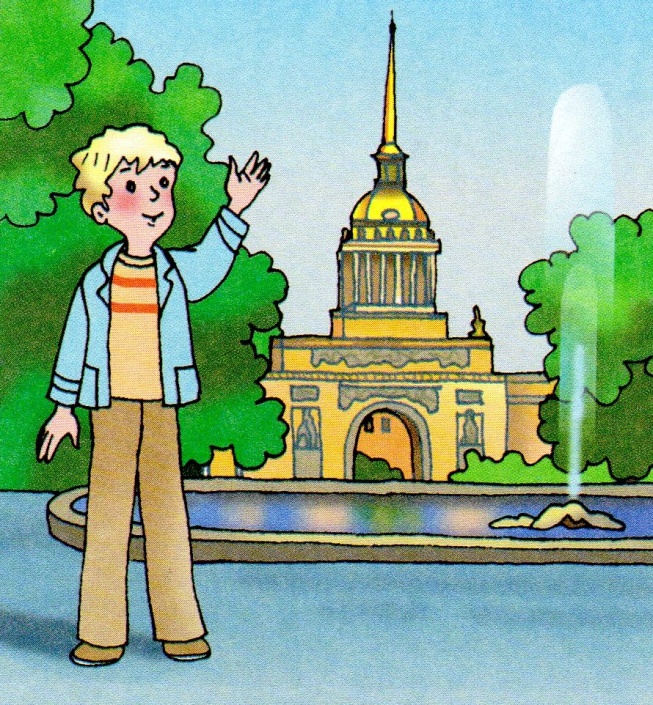 Митя живёт в Петербурге. Найди этот город на карте.                            Более двухсот лет Петербург был столицей России.
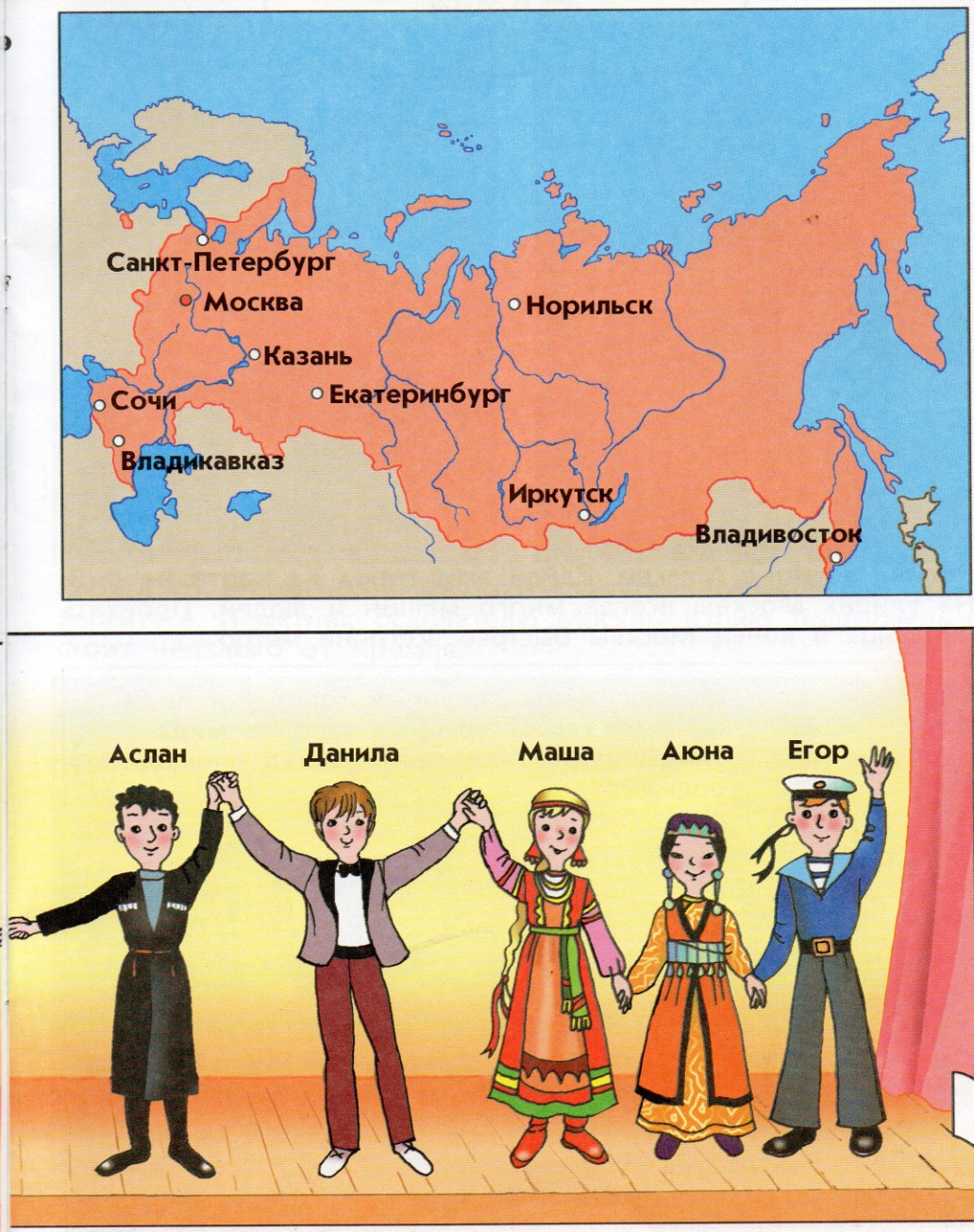 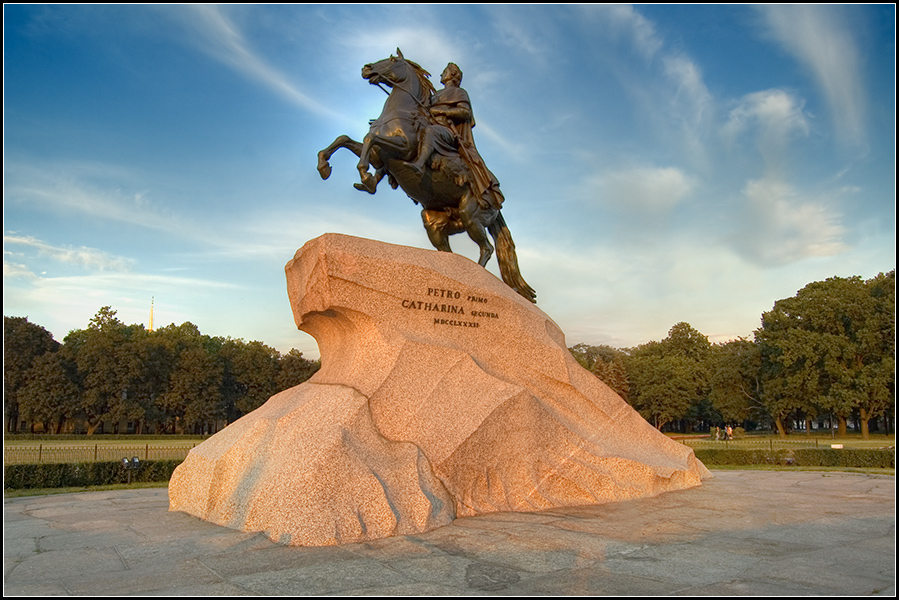 Памятник основателю города Петру I
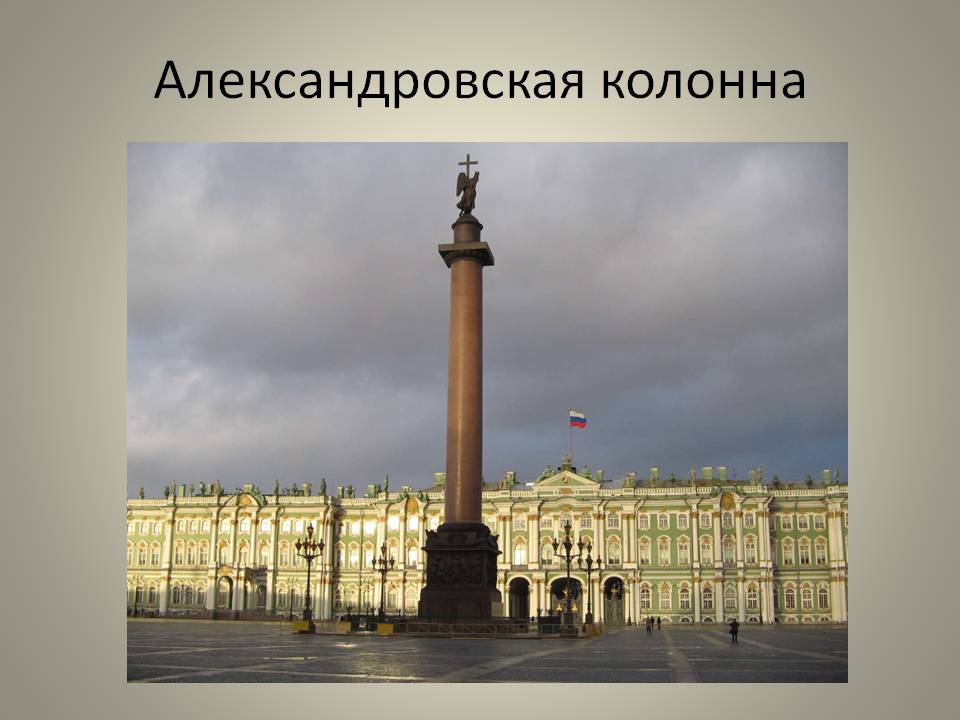 Александровская колонна
Зимний дворец
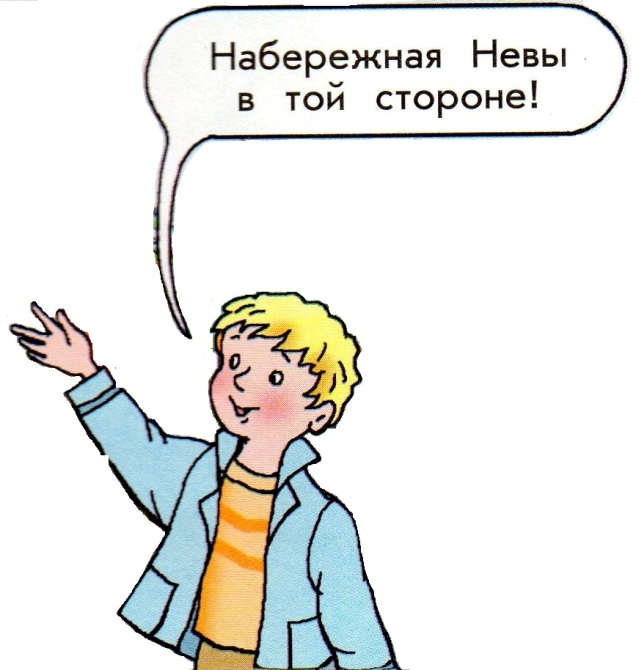 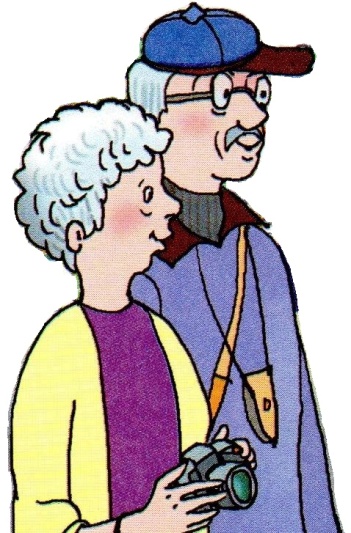 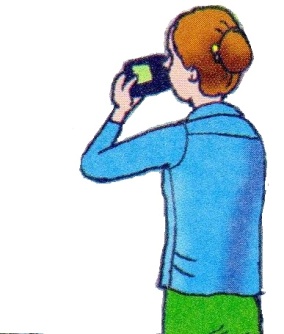 Петербург – второй по величине город России после Москвы. Это очень красивый город, и сюда приезжает много туристов.
[Speaker Notes: Квы. это]
На северо-западе России расположены старинные города Псков,  Архангельск, Мурманск  и ещё много-много других городов, каждый со своей историей
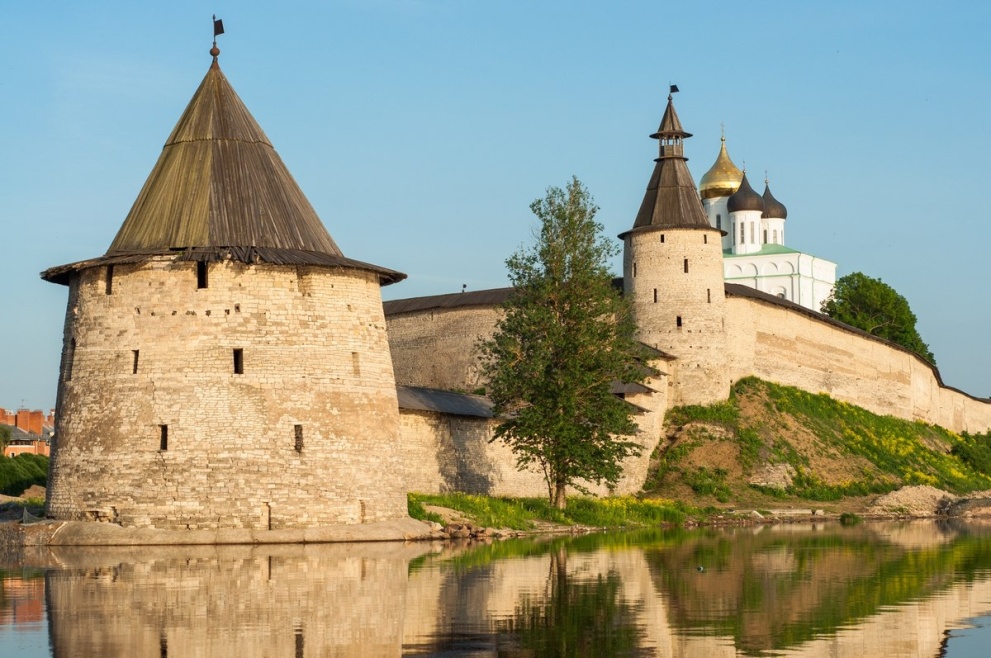 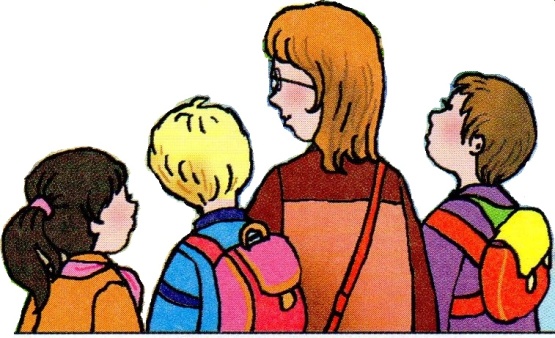 Митя с товарищами ездил на экскурсию в Псков.
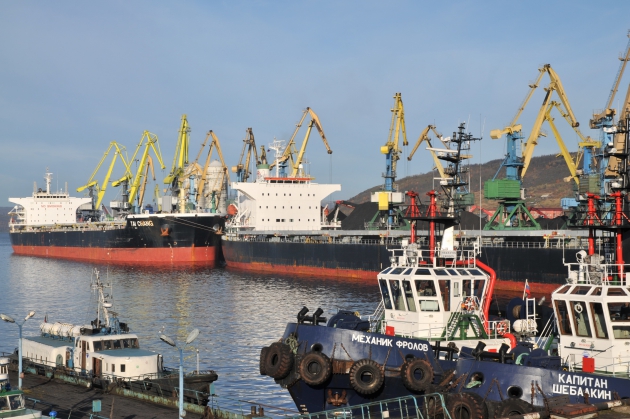 В Мурманске в большом порту можно увидеть рыболовные, торговые и военные суда.
Рядом с Волгой
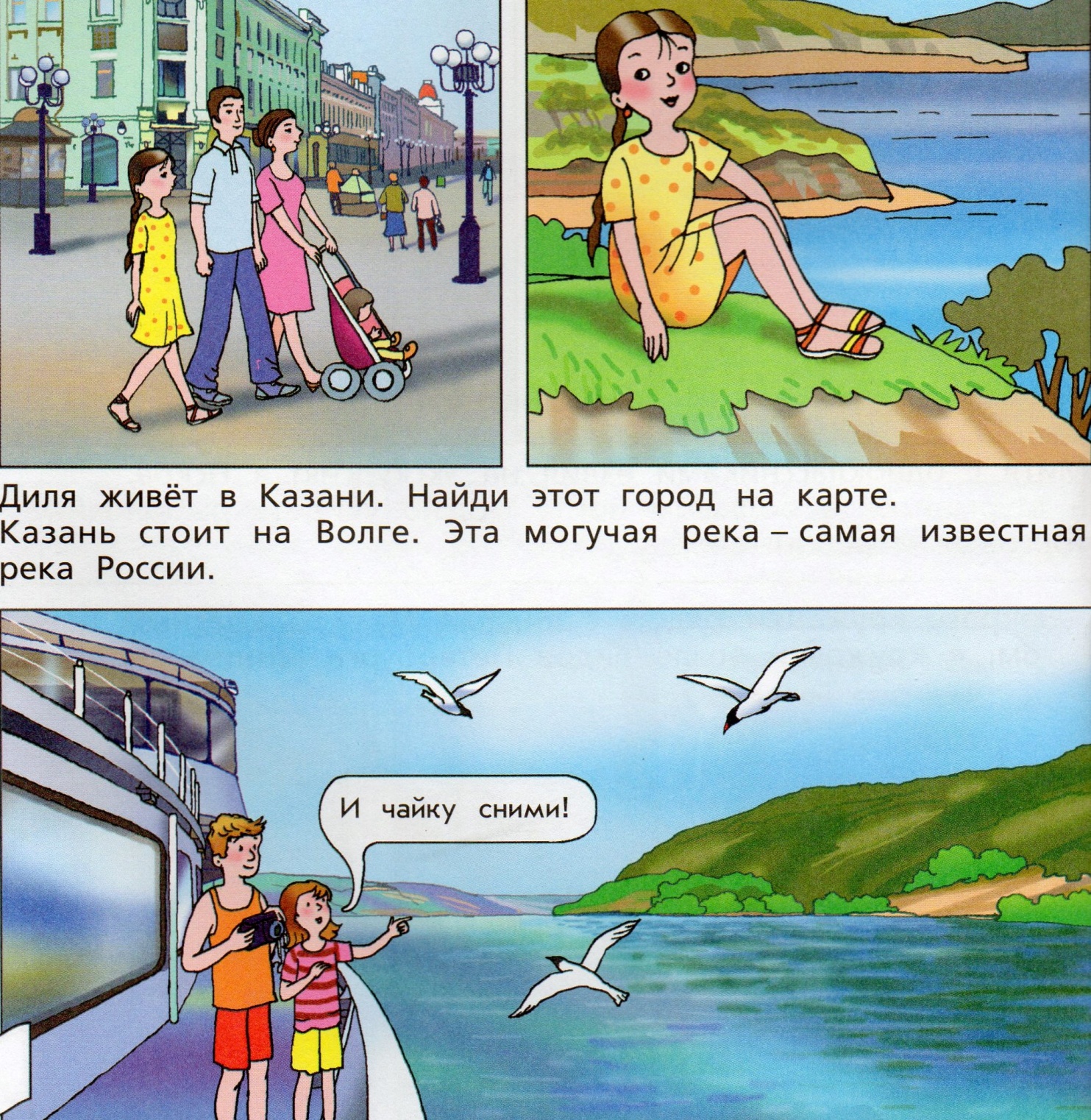 Диля живёт в Казани . Казань стоит на Волге. Эта могучая река – самая известная река России. Найди этот город на карте.
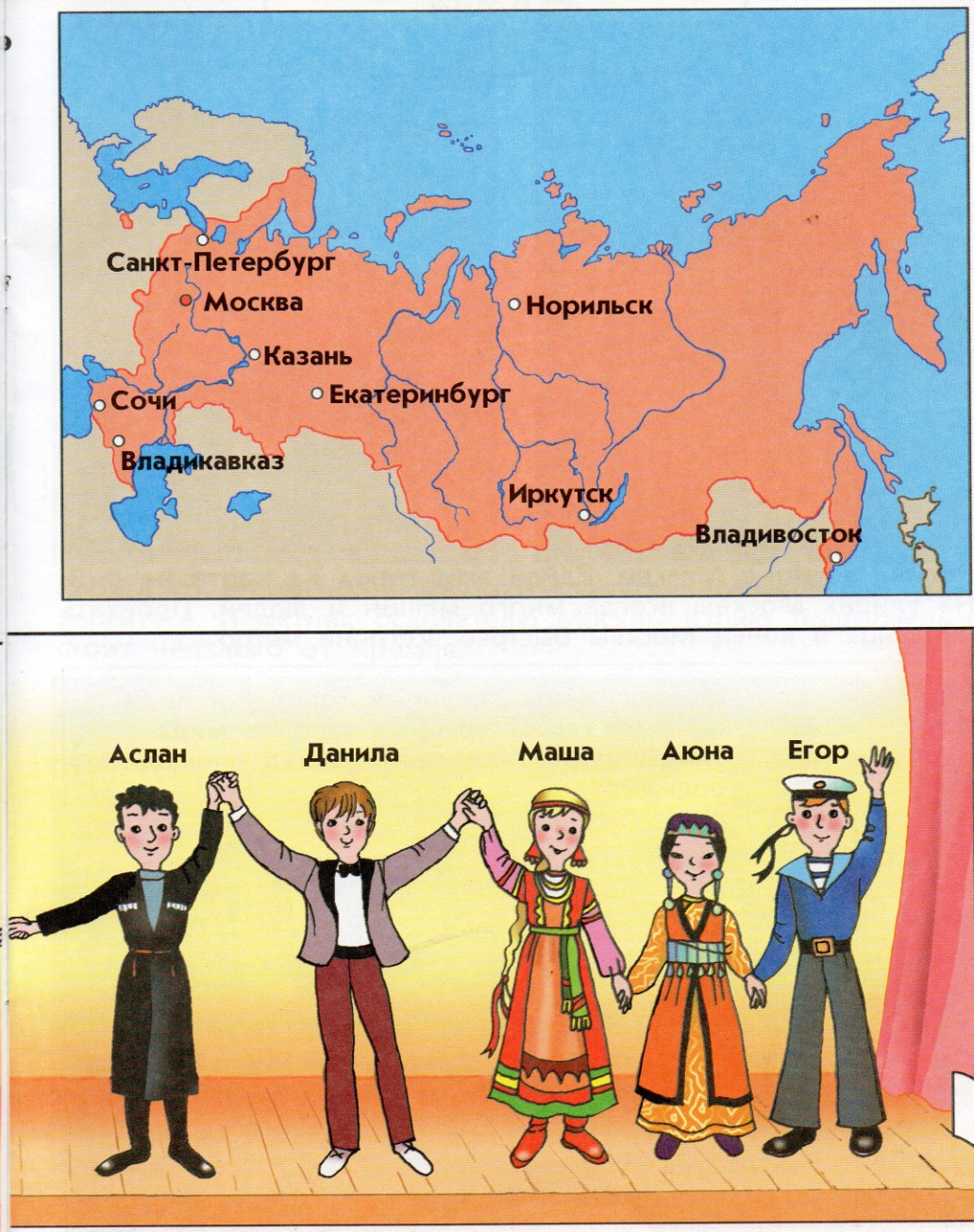 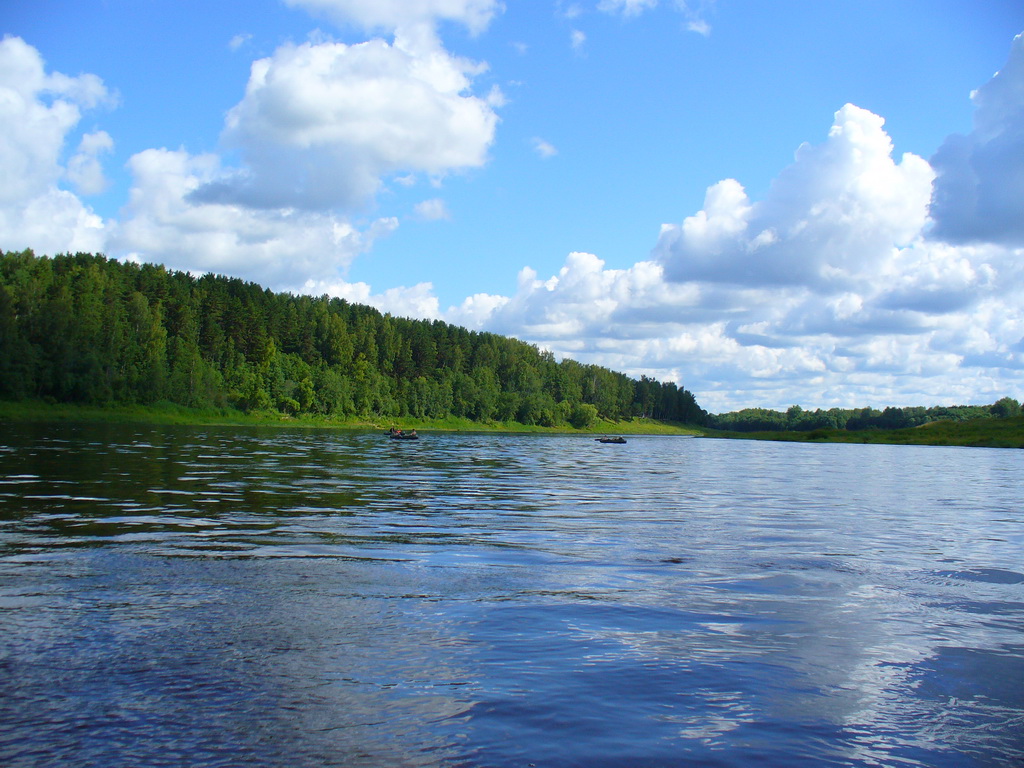 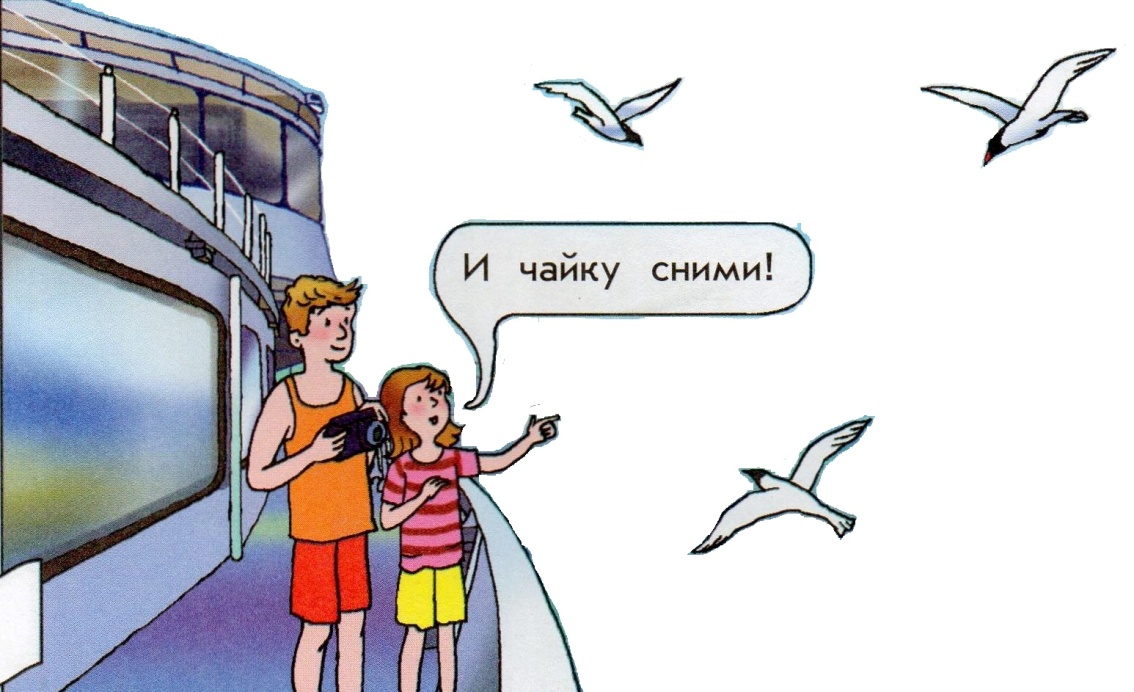 Хорошо любоваться Волгой, её  то пологими, то крутыми берегами с палубы теплохода.
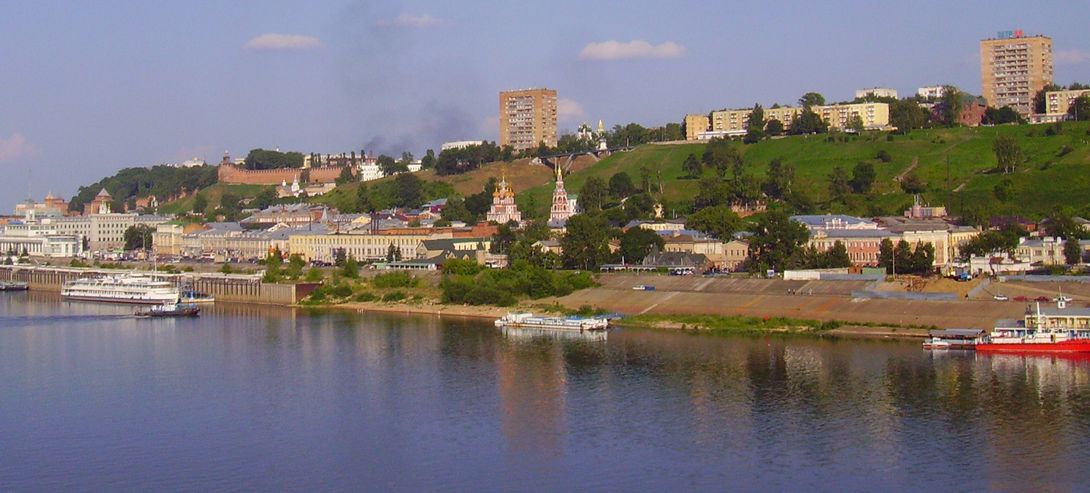 Вдоль всего течения Волги стоят города и сёла. Выше Казани на Волге расположен большой город Нижний Новгород, ниже – Саратов, Самара, Волгоград и Астрахань.
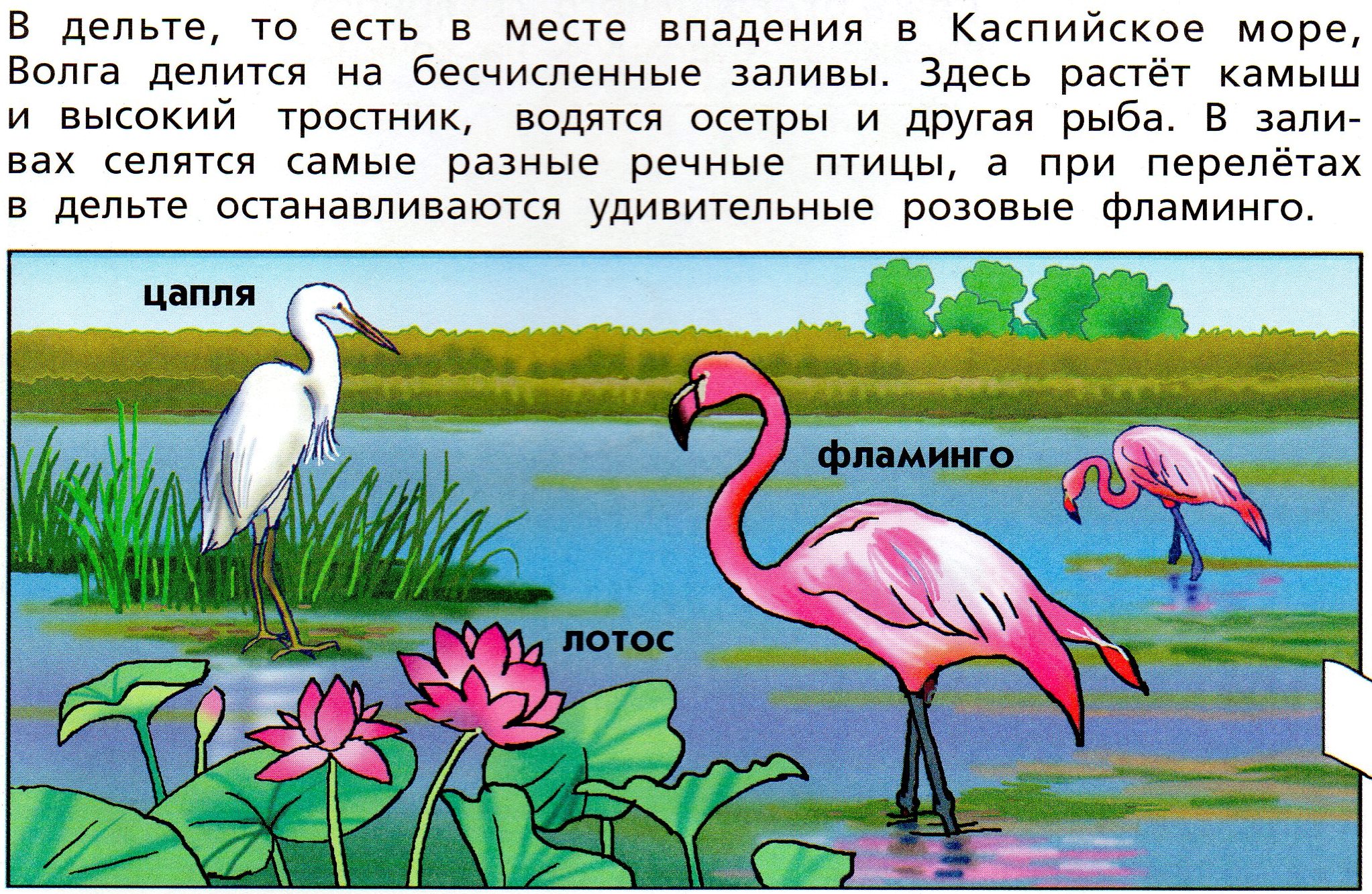 Самара и Самарская область
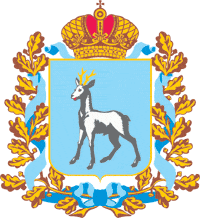 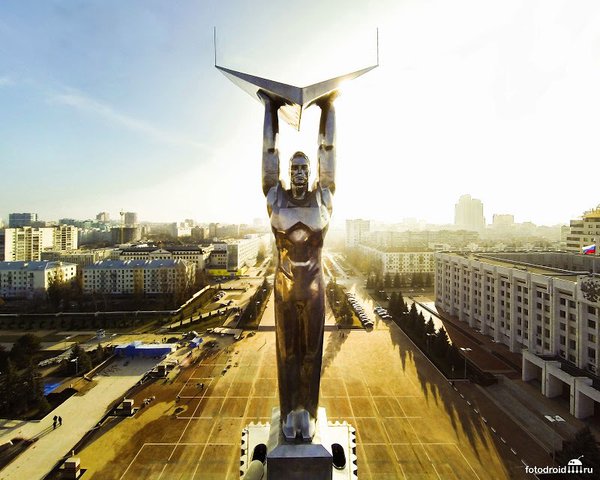 Горделивый серебряный козел на лазоревом щите внушает уважение своей уверенностью и спокойной мощью. У древних народов козел обозначал вожака, вождя, был воплощением непоколебимой силы. Дубовые листья с желудями — символ полной силы. А голубая Андреевская лента подчеркивает принадлежность Самарской области Российскому государству
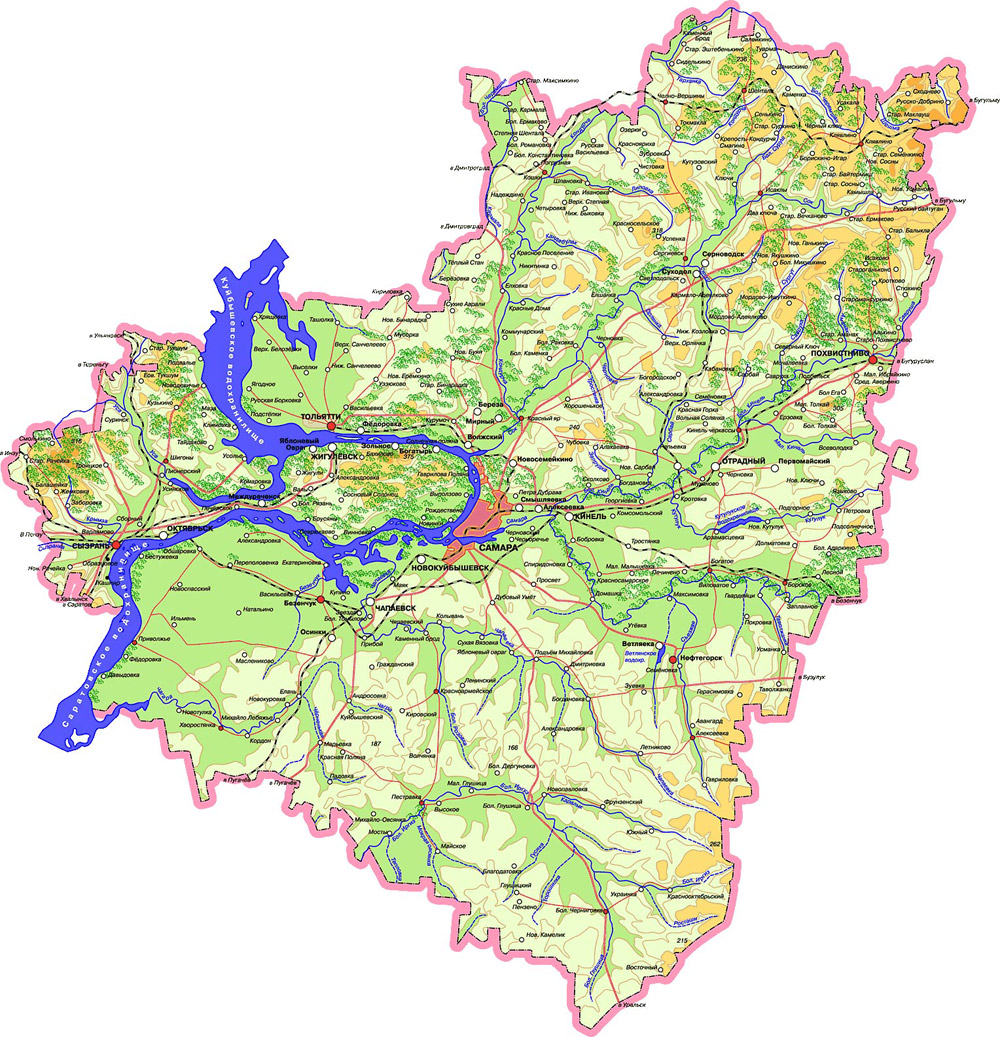 Мы живём в Самарской области.                         Самарская  область – один из самых крупных регионов Поволжья
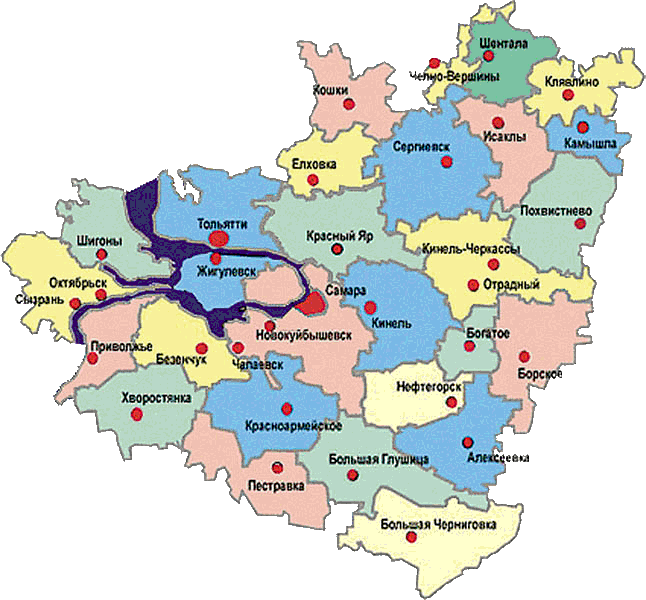 В состав Самарской области входят     27 районов;                11 городов: Самара,  Нефтегорск,  Отрадный,  Тольятти, Жигулёвск, Новокуйбышевск,  Похвистнево, Чапаевск,      Кинель,   Октябрьск, Сызрань
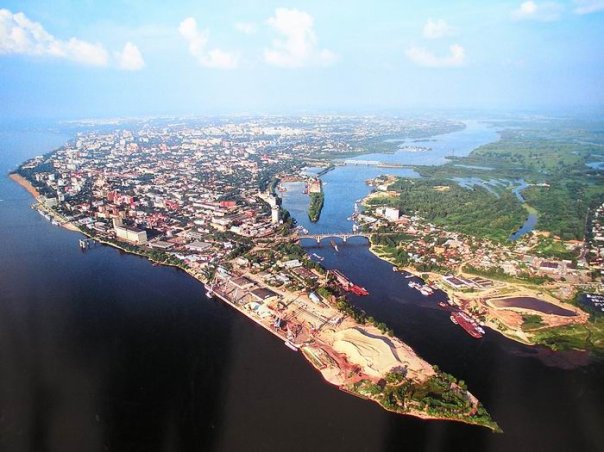 Самара – один из самых крупных городов России. Самара была основана в 1586 году как сторожевая крепость.   Город получил своё название от реки Самары.
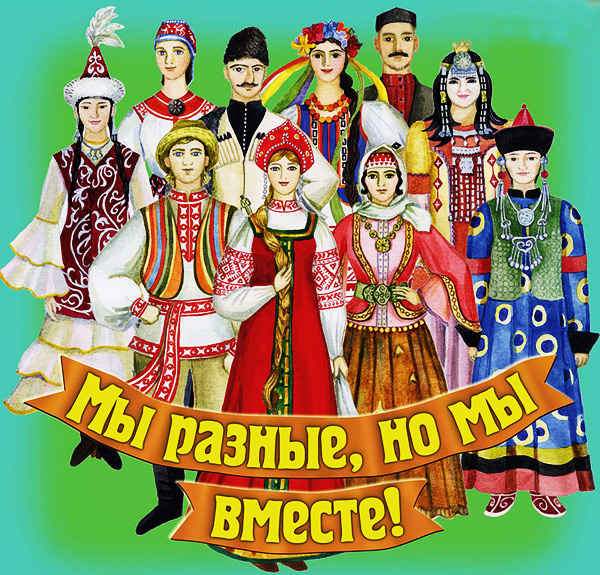 В Самарской области проживают люди многих национальностей:
Русские 
Татары 
Чуваши 
Башкиры 
Мордва 
Украинцы 
Цыгане 
Евреи 
Армяне 
Азербайджанцы 
Узбеки 
Немцы 
Таджики и др.
Найди город Самара на карте России
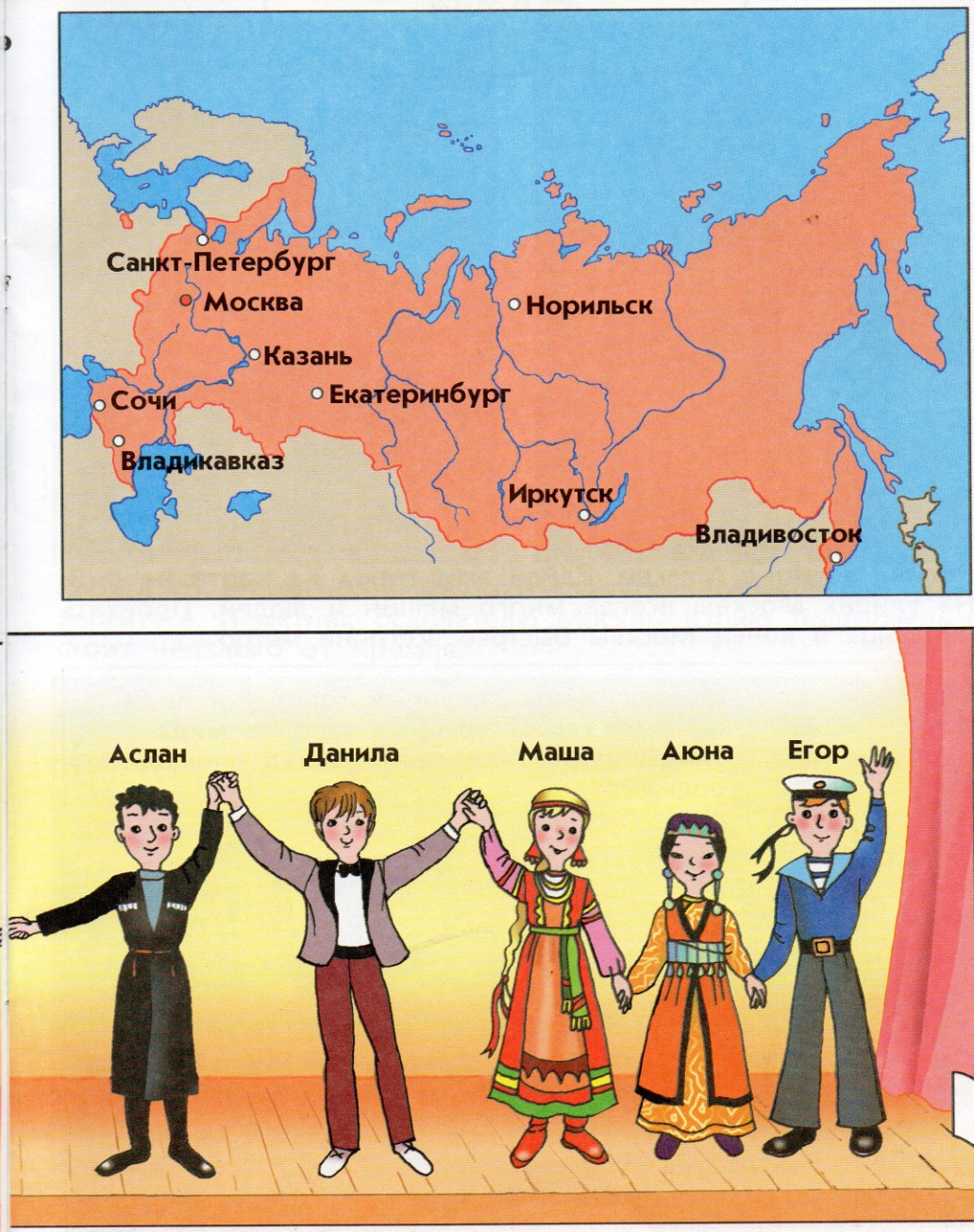 Самара
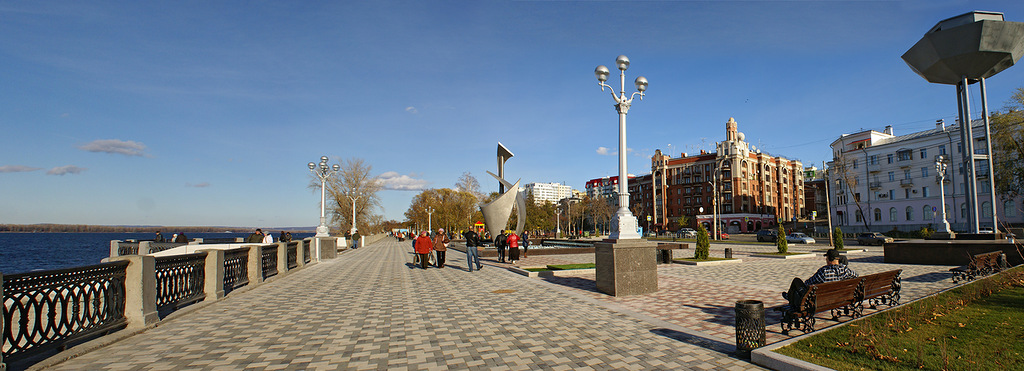 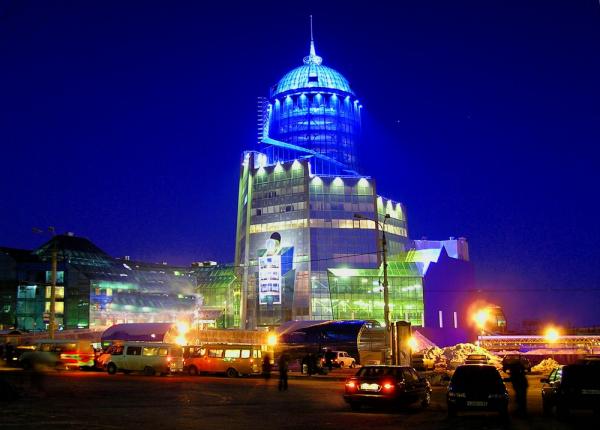 В Самаре самая длинная в России речная набережная  и самое высокое здание железнодорожного вокзала в Европе.
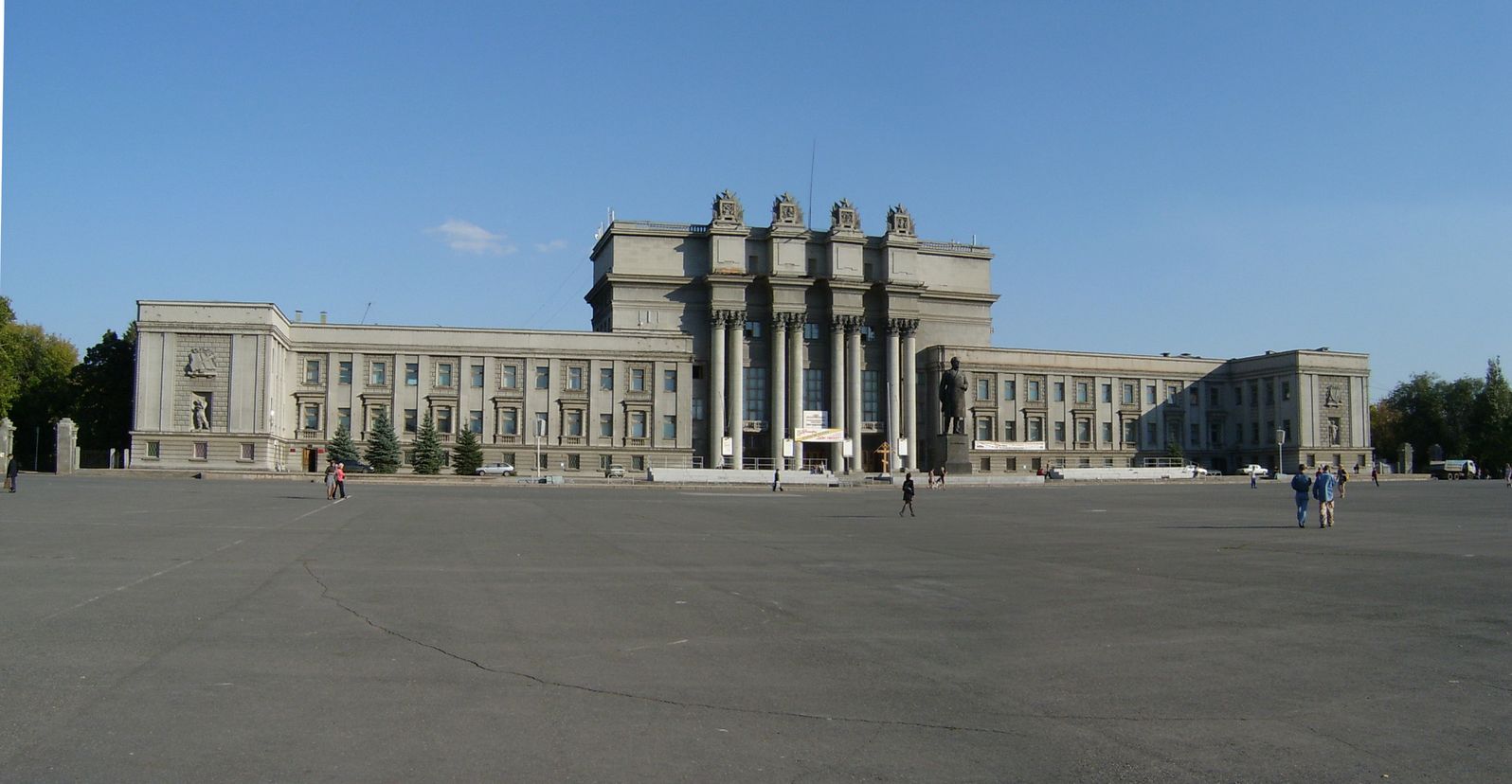 Кроме того, площадь им. Куйбышева является самой большой площадью в Европе.
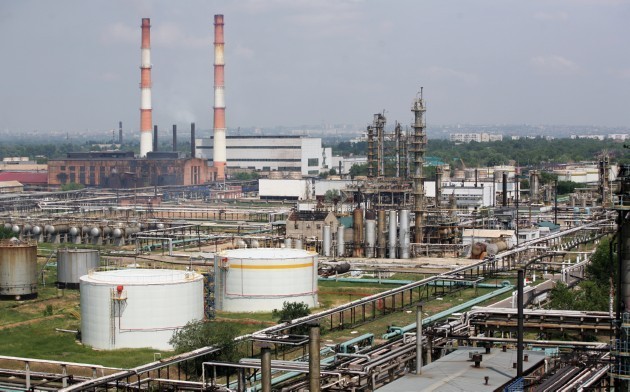 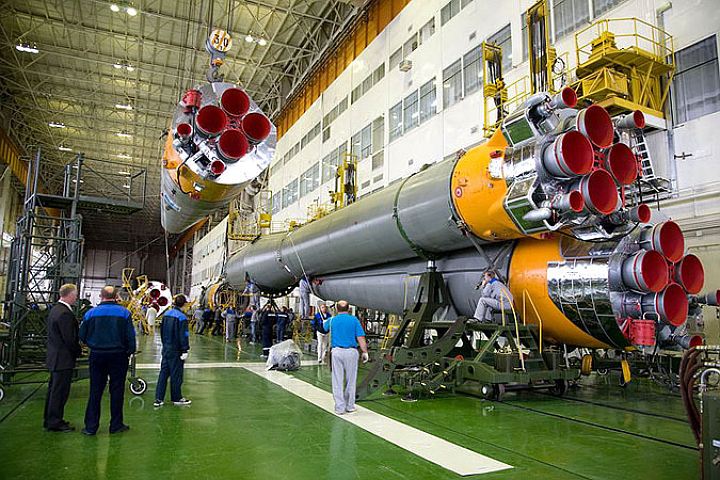 В городе находятся 105 мощных промышленных предприятий.
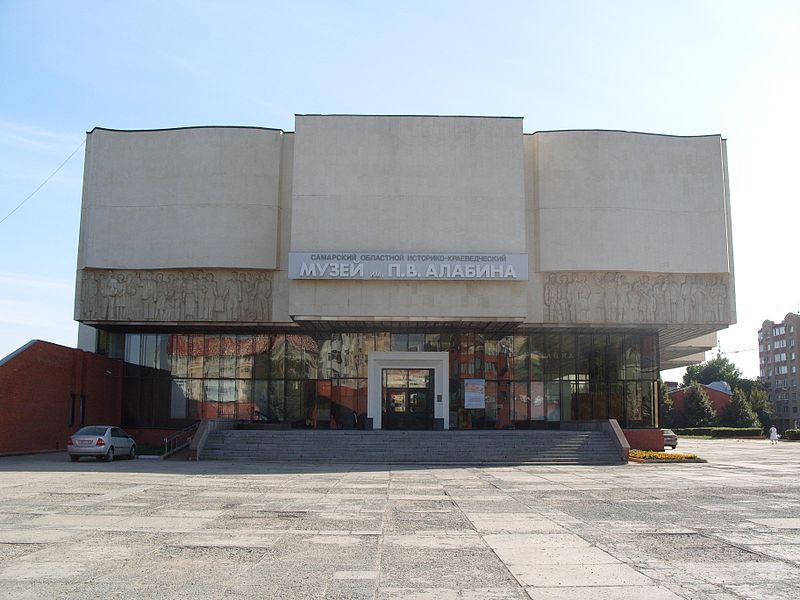 Самарский областной историко-краеведческий музей — самый крупный музей Самарской области
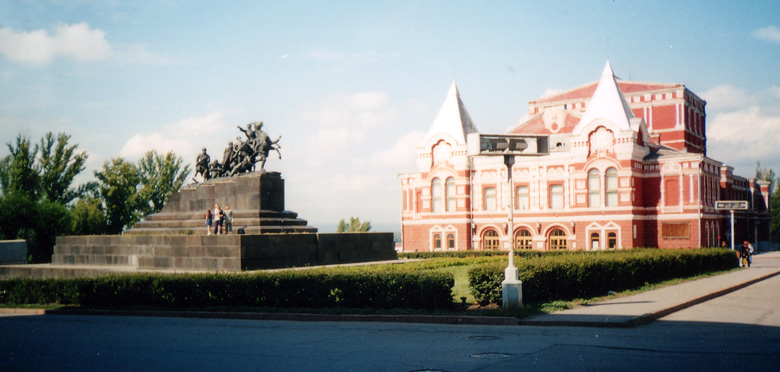 Самарский академический театр драмы им. Горького находится на площади Чапаева
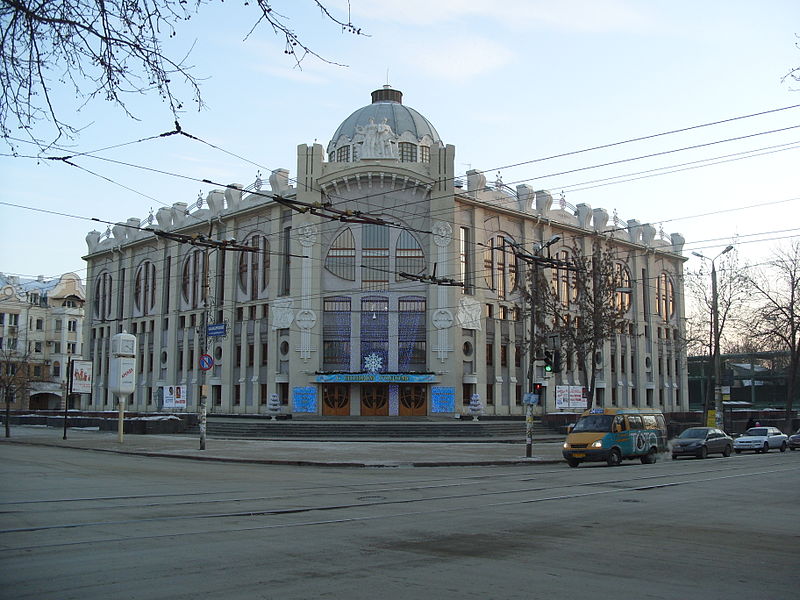 Самарская государственная Филармония
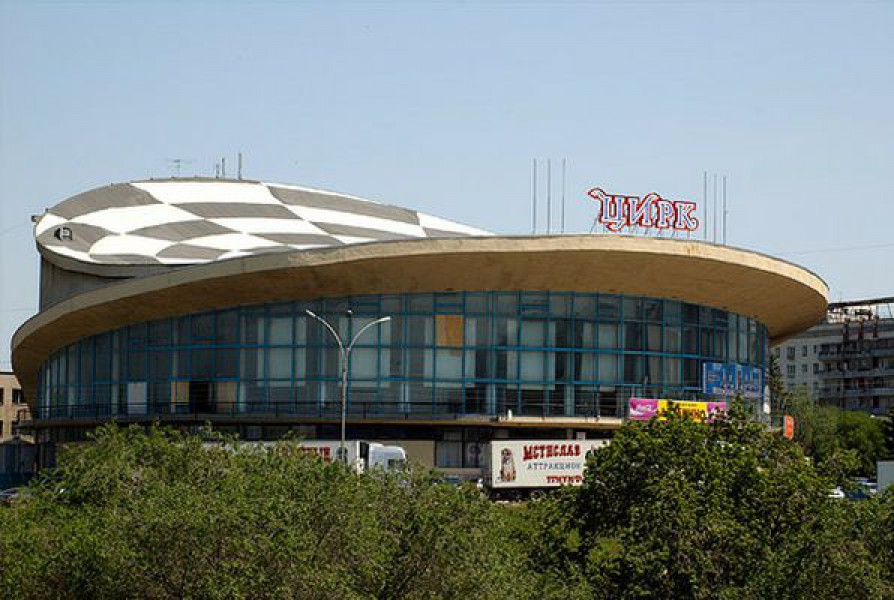 Самарский цирк им. О.Попова
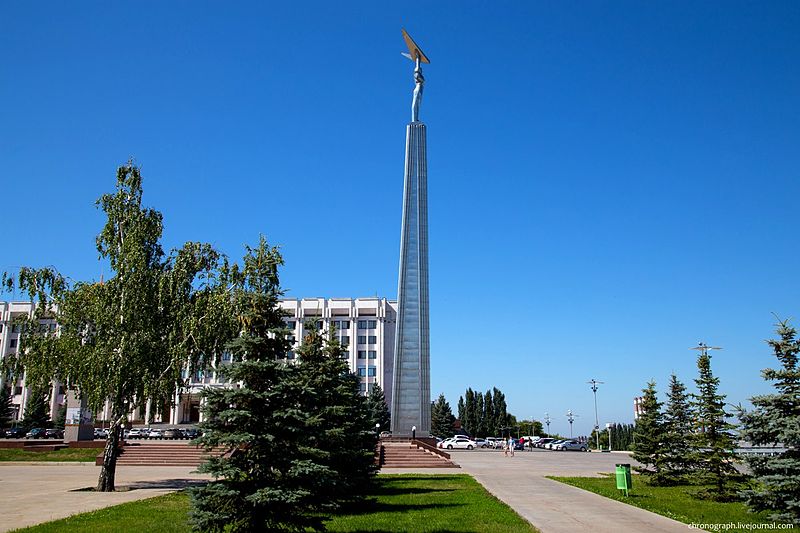 На площади Славы находится символ Самары — монумент Славы. Памятник создан в честь рабочих авиационной промышленности Самары, совершившим свой трудовой подвиг во время Великой Отечественной войны.
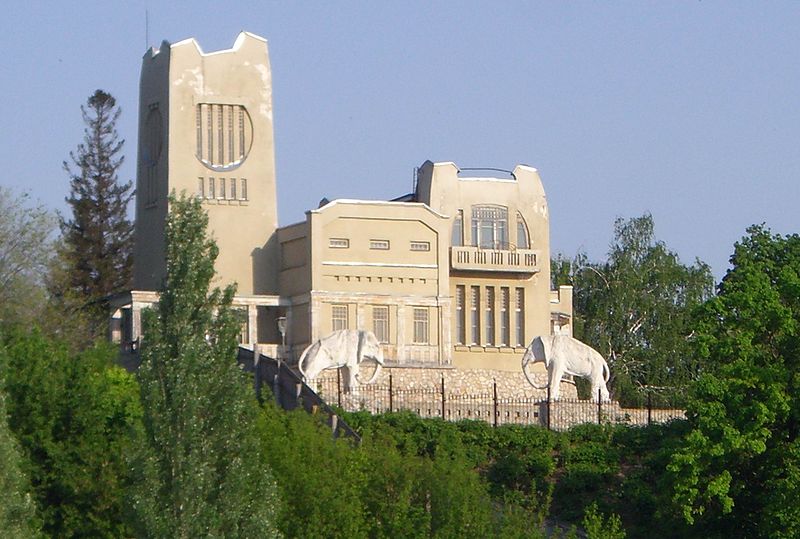 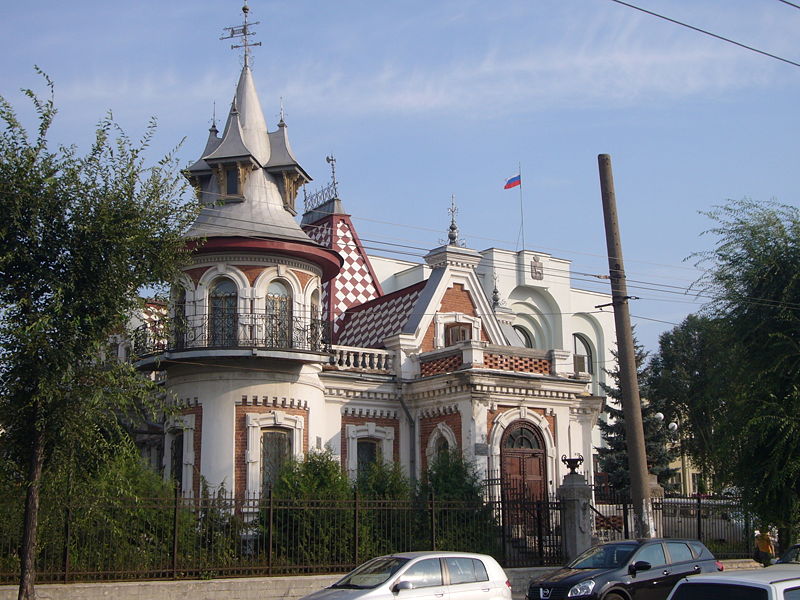 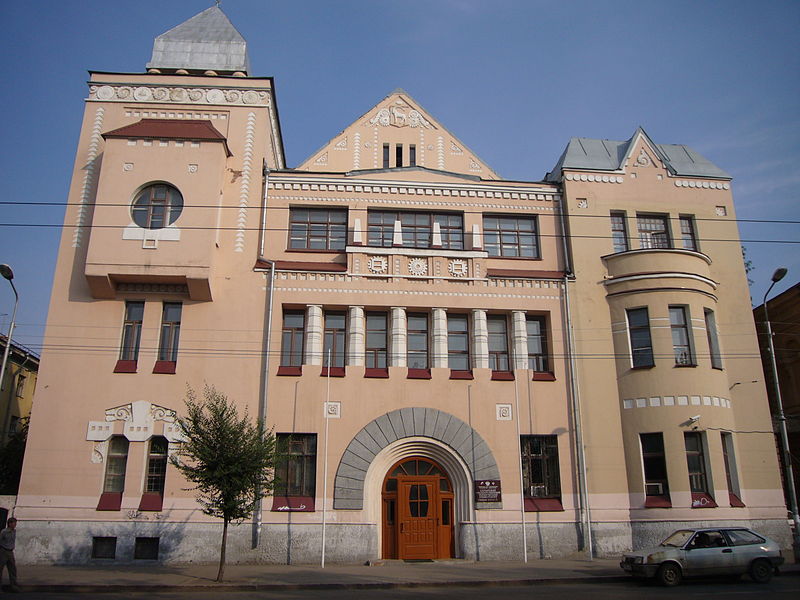 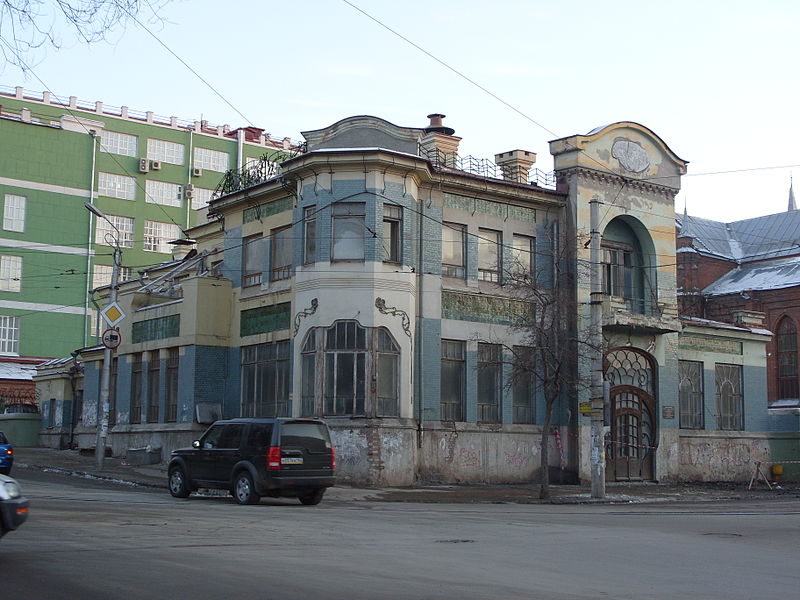 Сохранившееся до наших дней архитектурное наследие, одно из самых богатых в современной России. Постройки богатых местных купцов украшают город и по сей день.
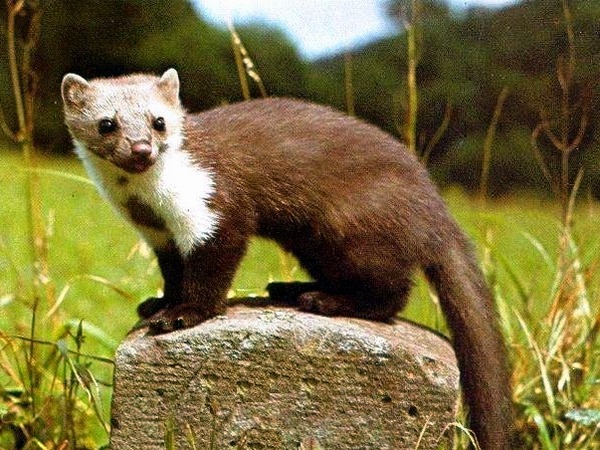 Разнообразие природных условий Самарской области обусловило богатство животного мира. Среди диких животных встречаются обитатели тайги, смешанных и широколиственных лесов, степей, даже более удаленных зон - тундры, полупустынь. Например, белая полярная сова, тундровая куропатка, степнячка - дрофа, тушканчик, лисичка - корсак, слепыш и другие.
В области встречаются более 60 видов млекопитающих, около 260 видов птиц, много рыб, тысячи видов насекомых.
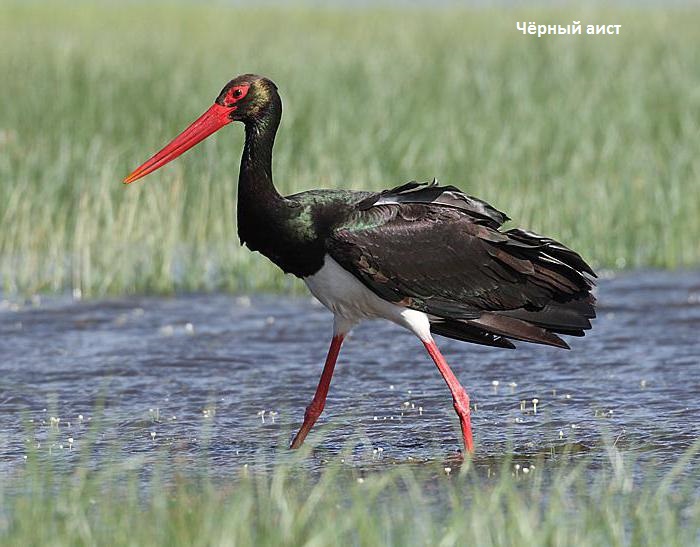 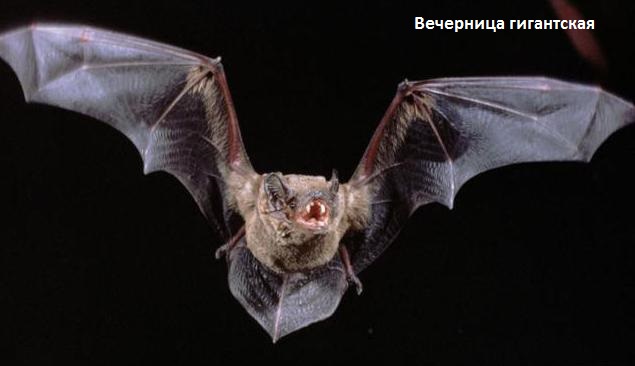 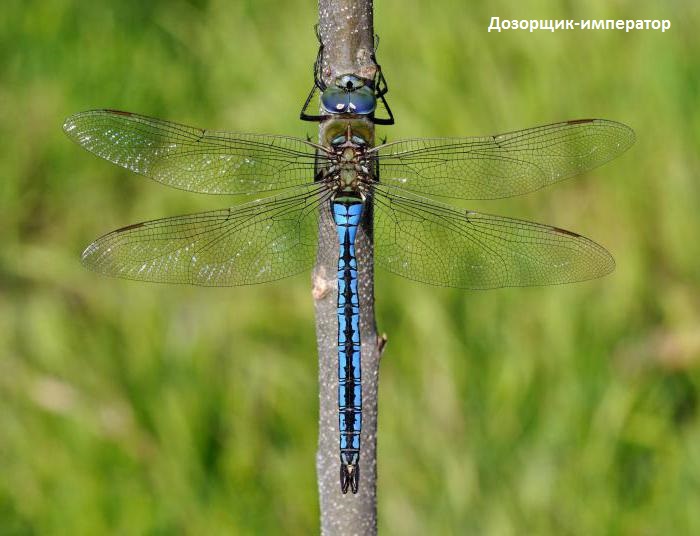 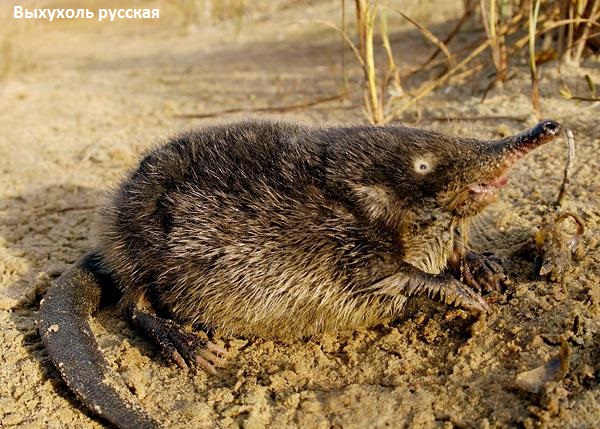 В Самарской области обитает: 61 вид рыб, 22 вида – низших наземных позвоночных: 11 видов земноводных и 11 видов пресмыкающихся,  255 видов птиц,  78 видов млекопитающих, .около 93 видов моллюсков, более 373 видов паукообразных, около 30тыс. насекомых.
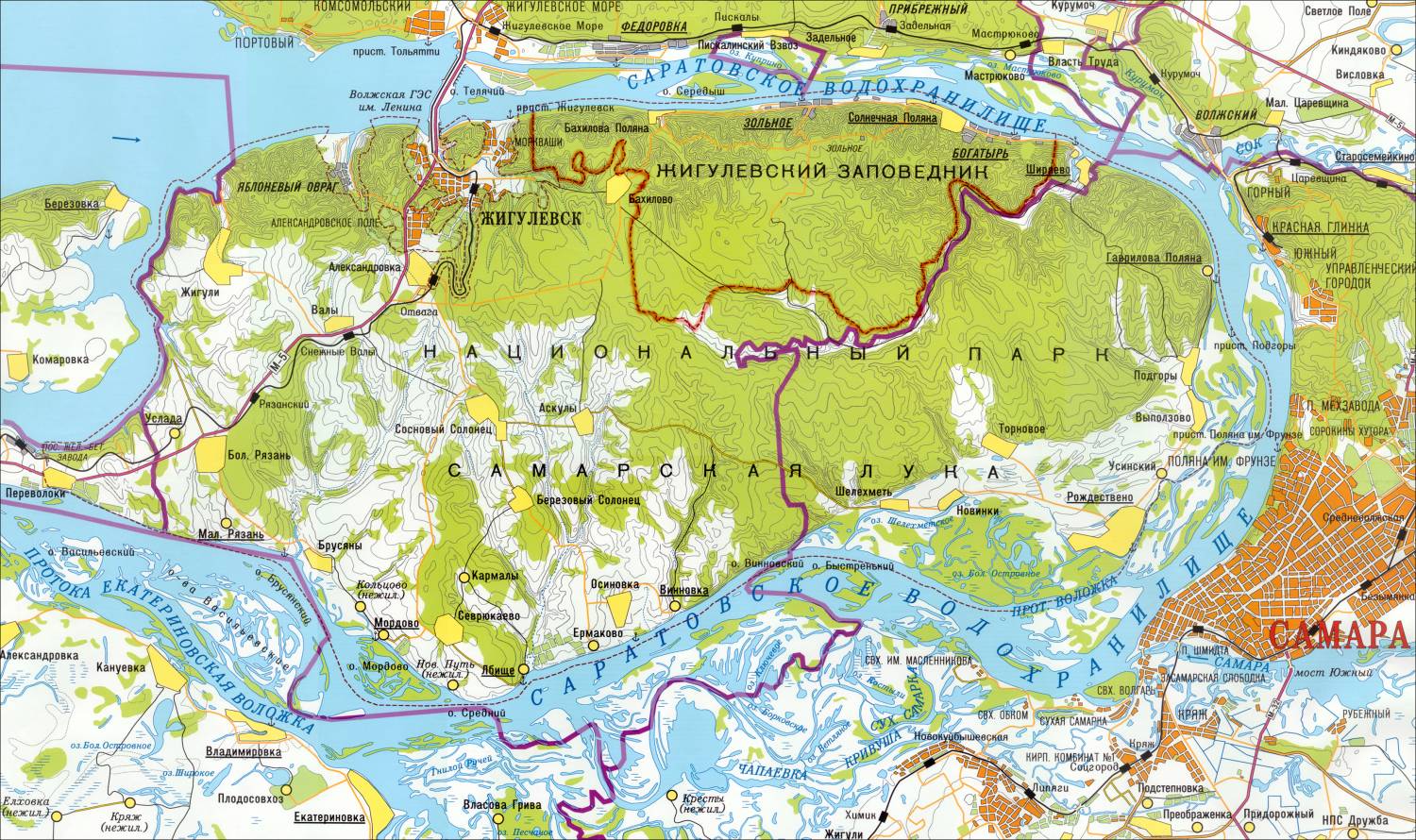 Национальный Парк «Самарская Лука» — особо охраняемая природная территория, расположена на одноименном полуострове, образованном изгибом русла реки Волги.
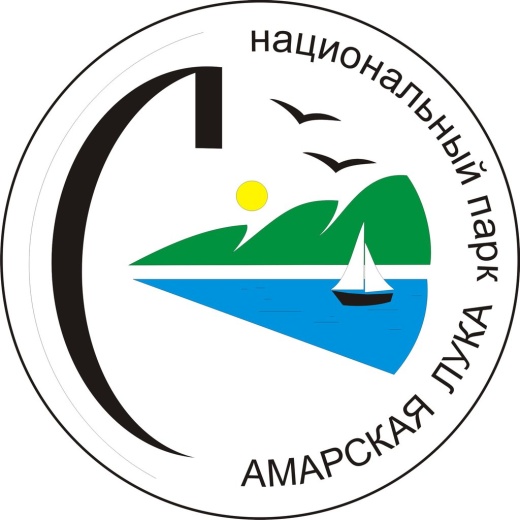 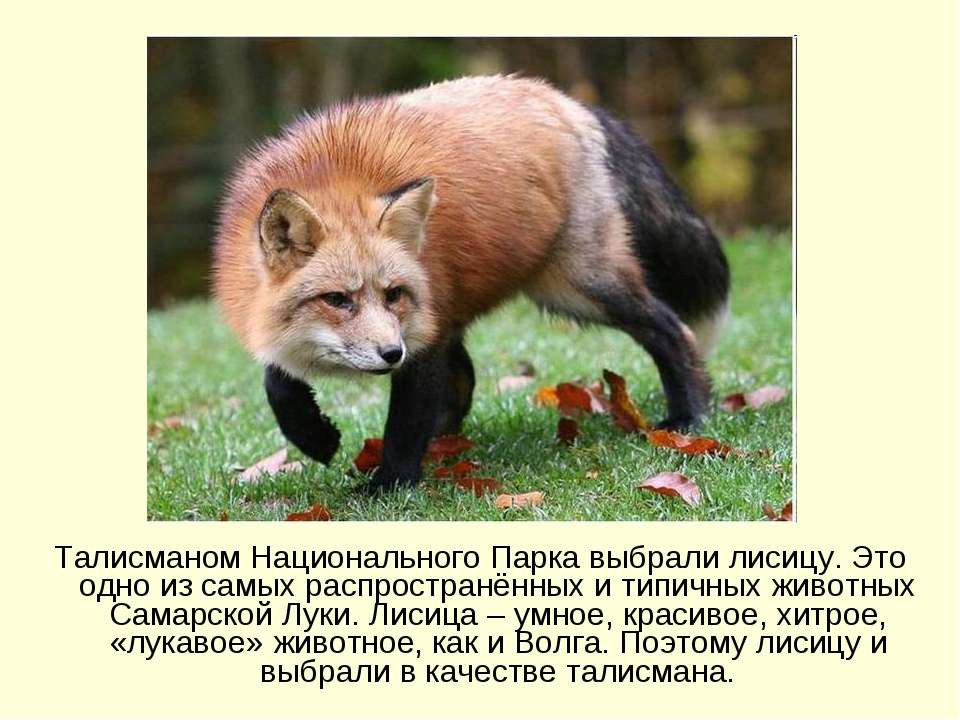 Национальный парк имеет эмблему, которая используется на документах и изданиях. Она символизирует достопримечательности территории: водную излучину и горы.
Талисманом Национального Парка выбрали лисицу.  Это одно из самых распространённых животных Самарской Луки. Лисица – умное, красивое, «лукавое» животное, как и Волга. Поэтому лисицу и выбрали в качестве талисмана. 
Территория парка открыта для посещения. Здесь постоянно действуют т экскурсионно-туристические маршруты.
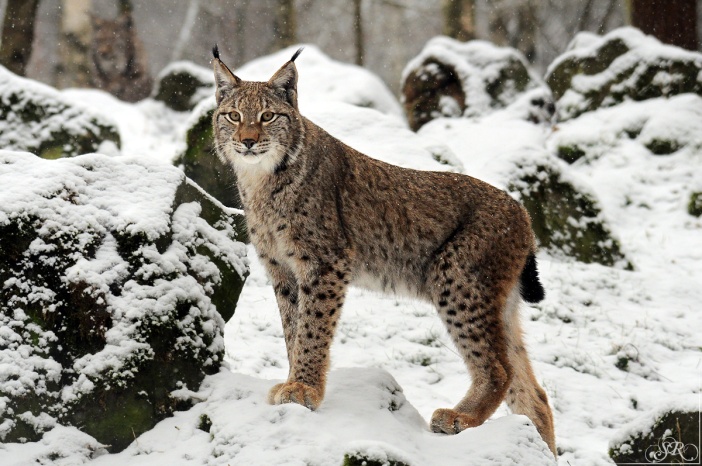 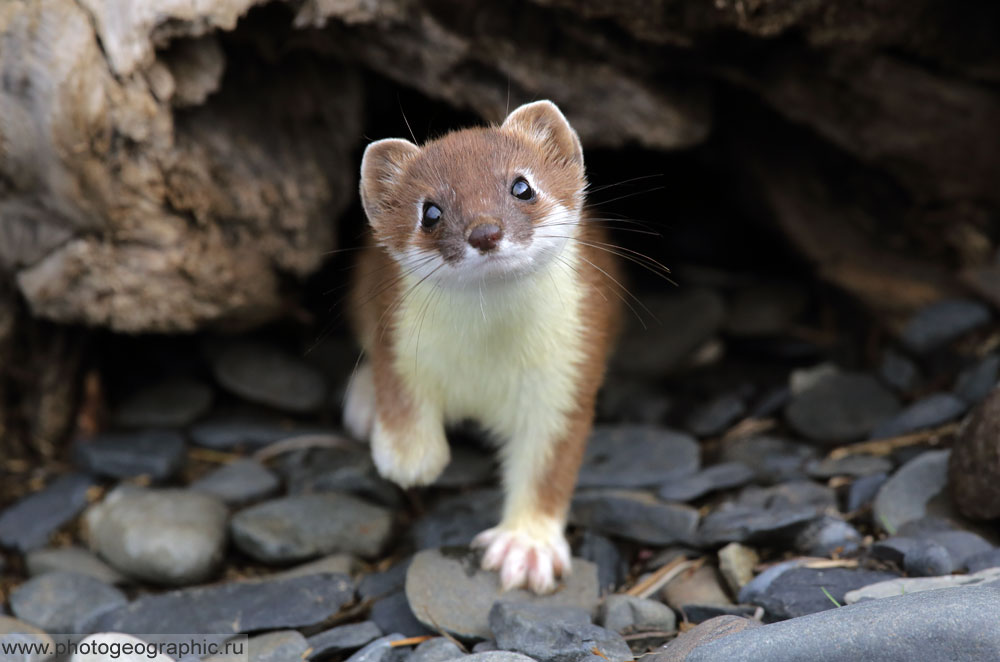 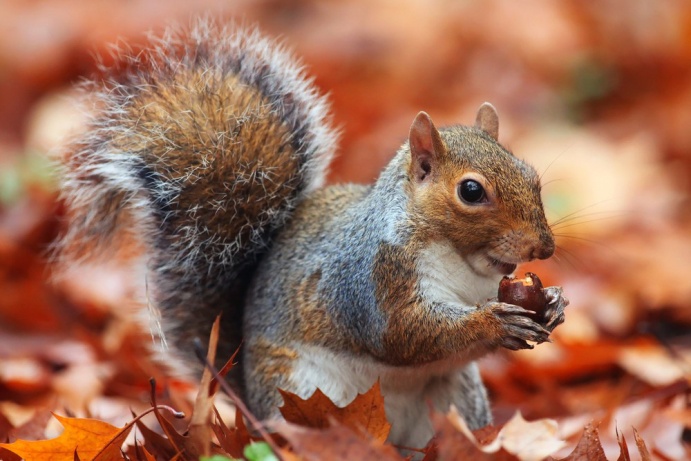 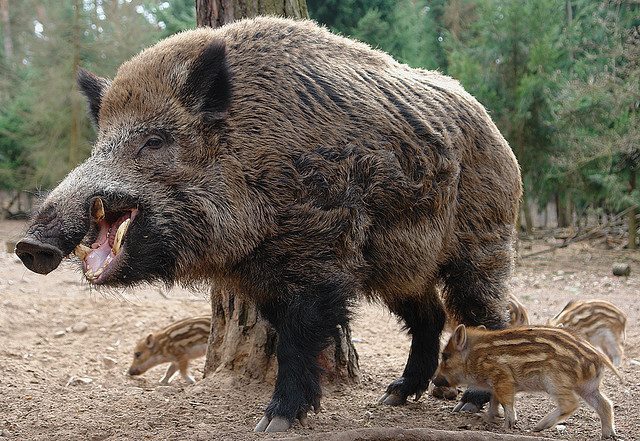 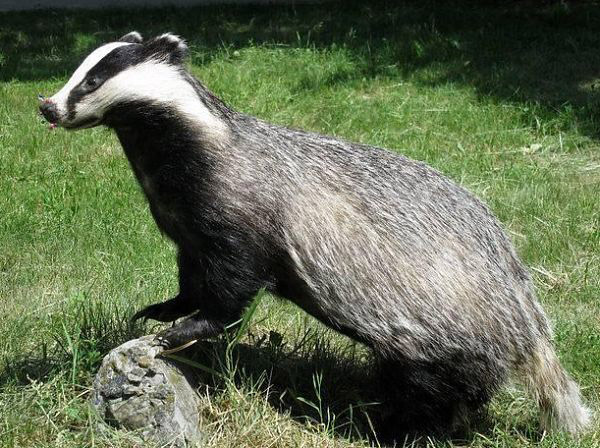 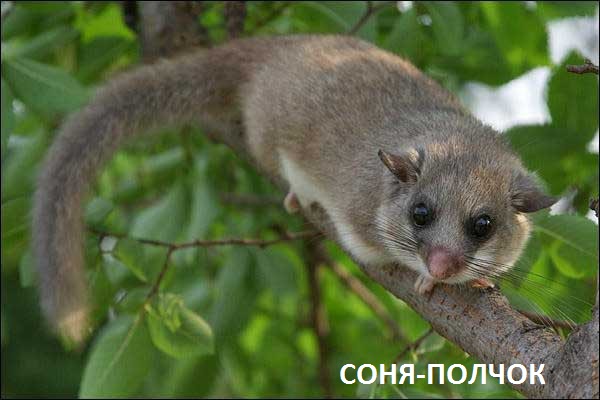 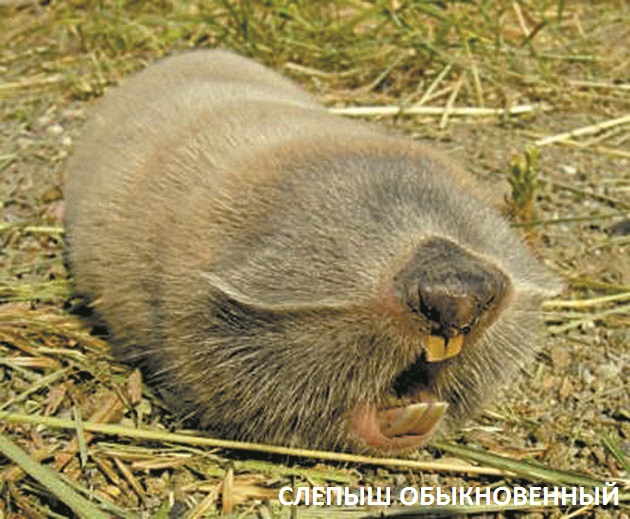 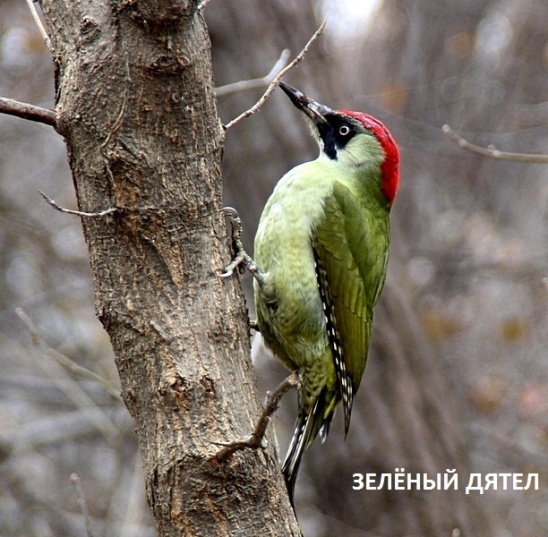 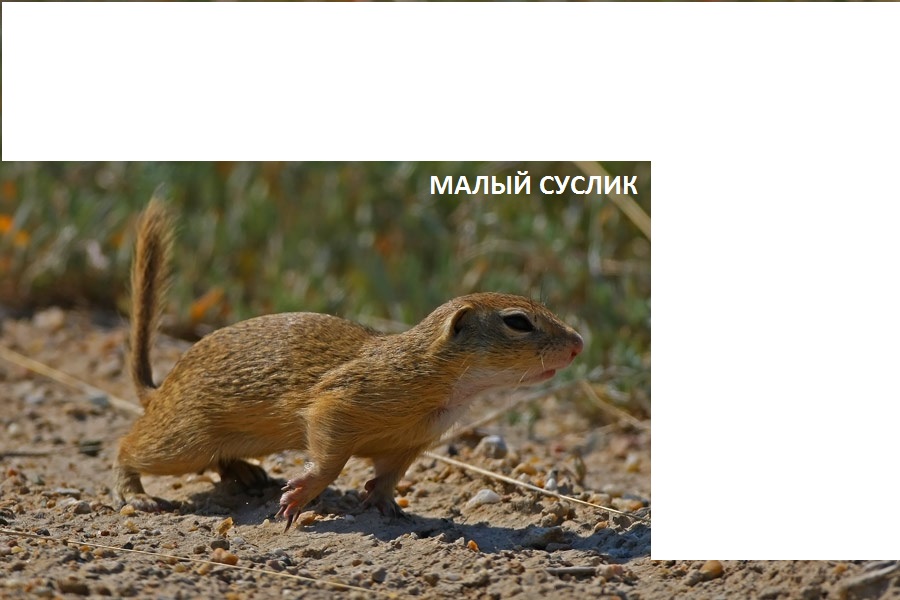 Среди растений и животных, встречающихся здесь, имеются очень редкие                                                или не встречающиеся больше нигде виды.
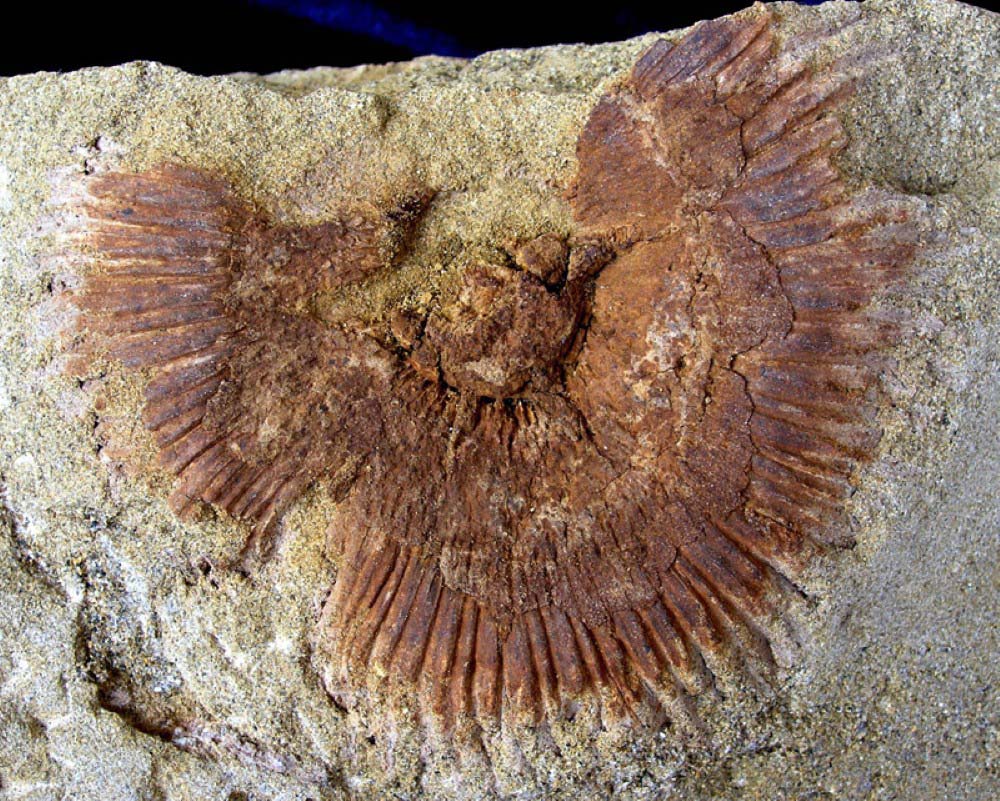 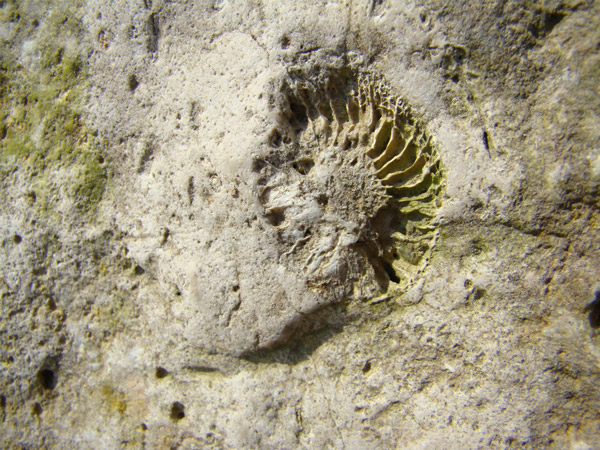 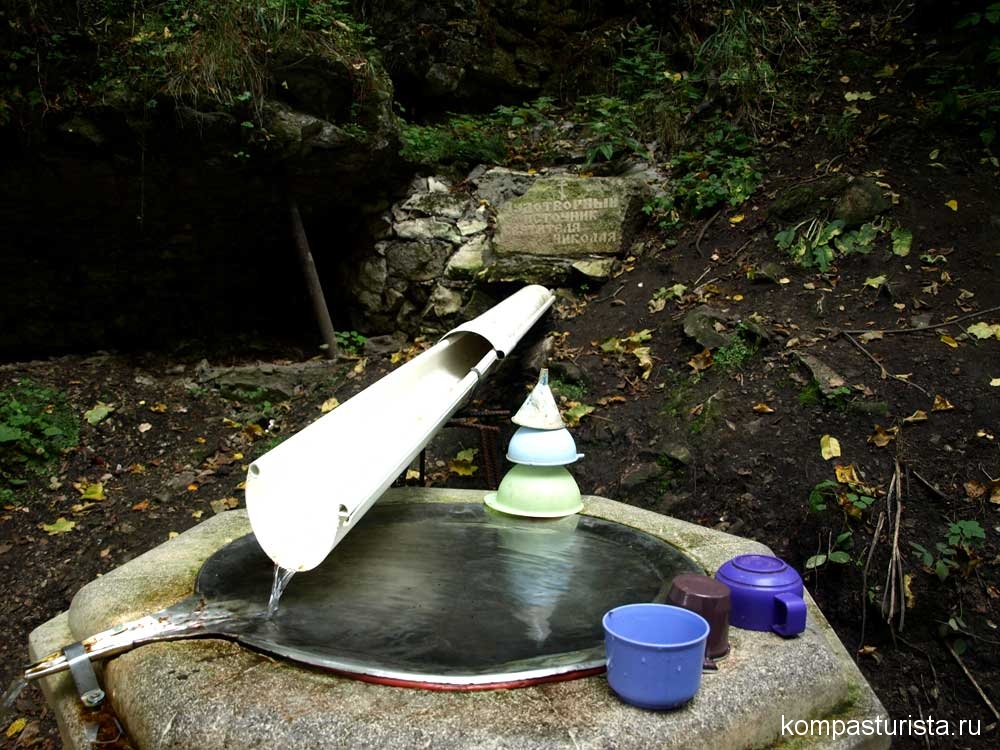 В открытых горных породах можно наблюдать окаменелости и отпечатки древних морских организмов.
В глубине лесов бьют родники с чистейшей водой.
Полезные ископаемы Самарской области
Основные полезные ископаемые Самарской области – это нефть и попутный газ. Помимо нефти и газа, край богат и другими полезными ископаемыми, которые получили широкое применение в тяжелой, химической, пищевой промышленности, а также в строительстве .
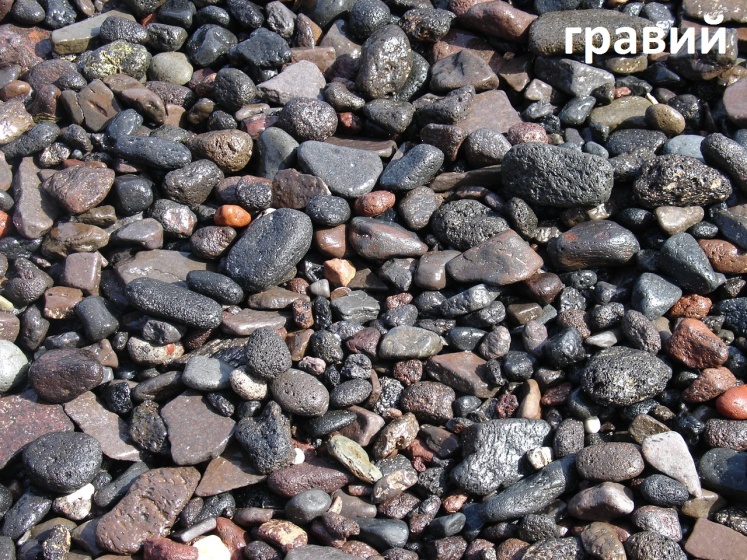 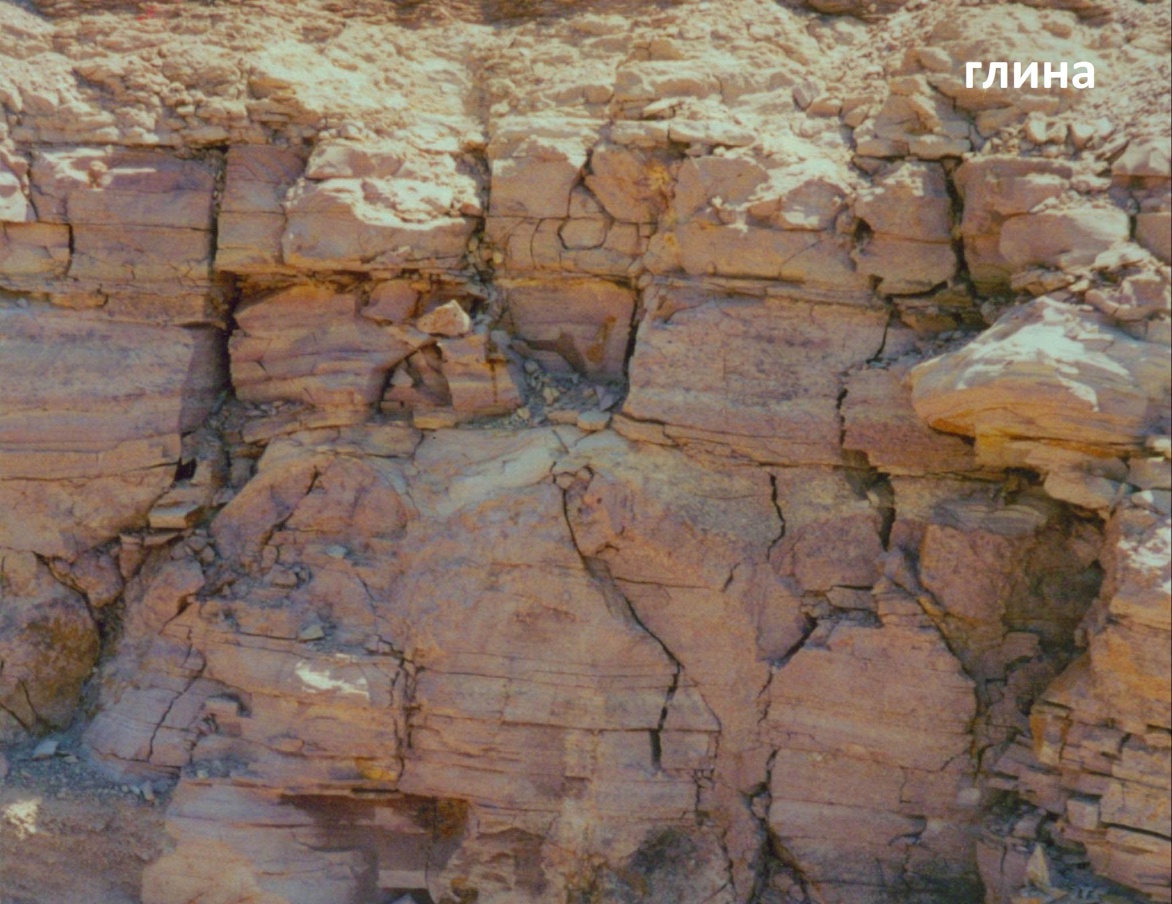 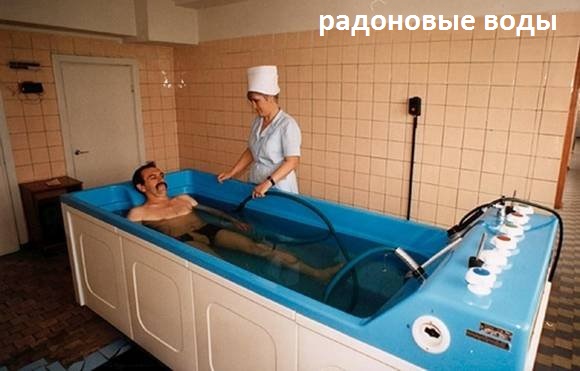 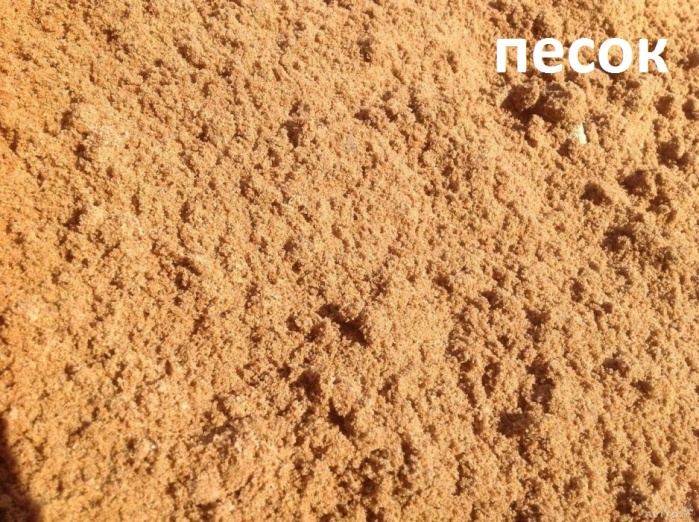 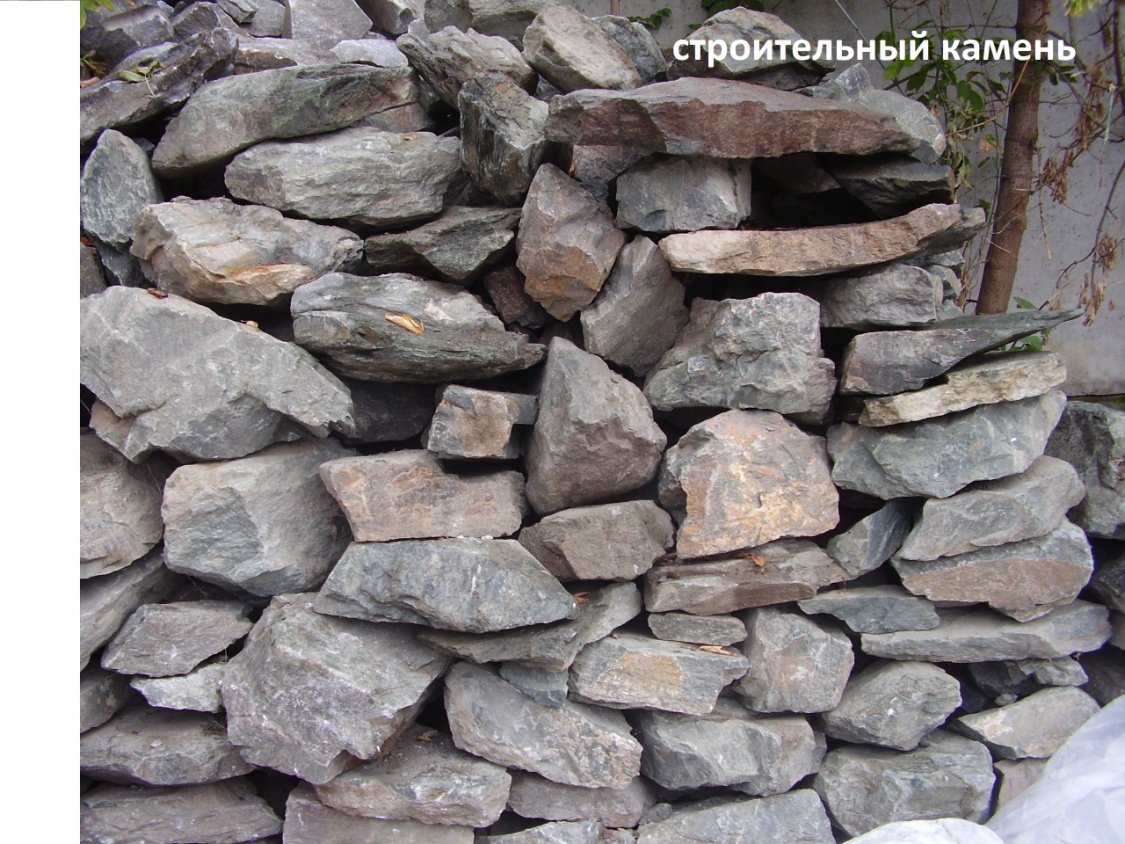 Среди прочих природных источников, которые находятся в недрах земель области, наиболее ценными являются минеральные и радоновые воды. Их применяют не только в пищевой промышленности, но также в здравоохранении, поскольку они производят лечебный и терапевтический эффект.
Сельское хозяйство
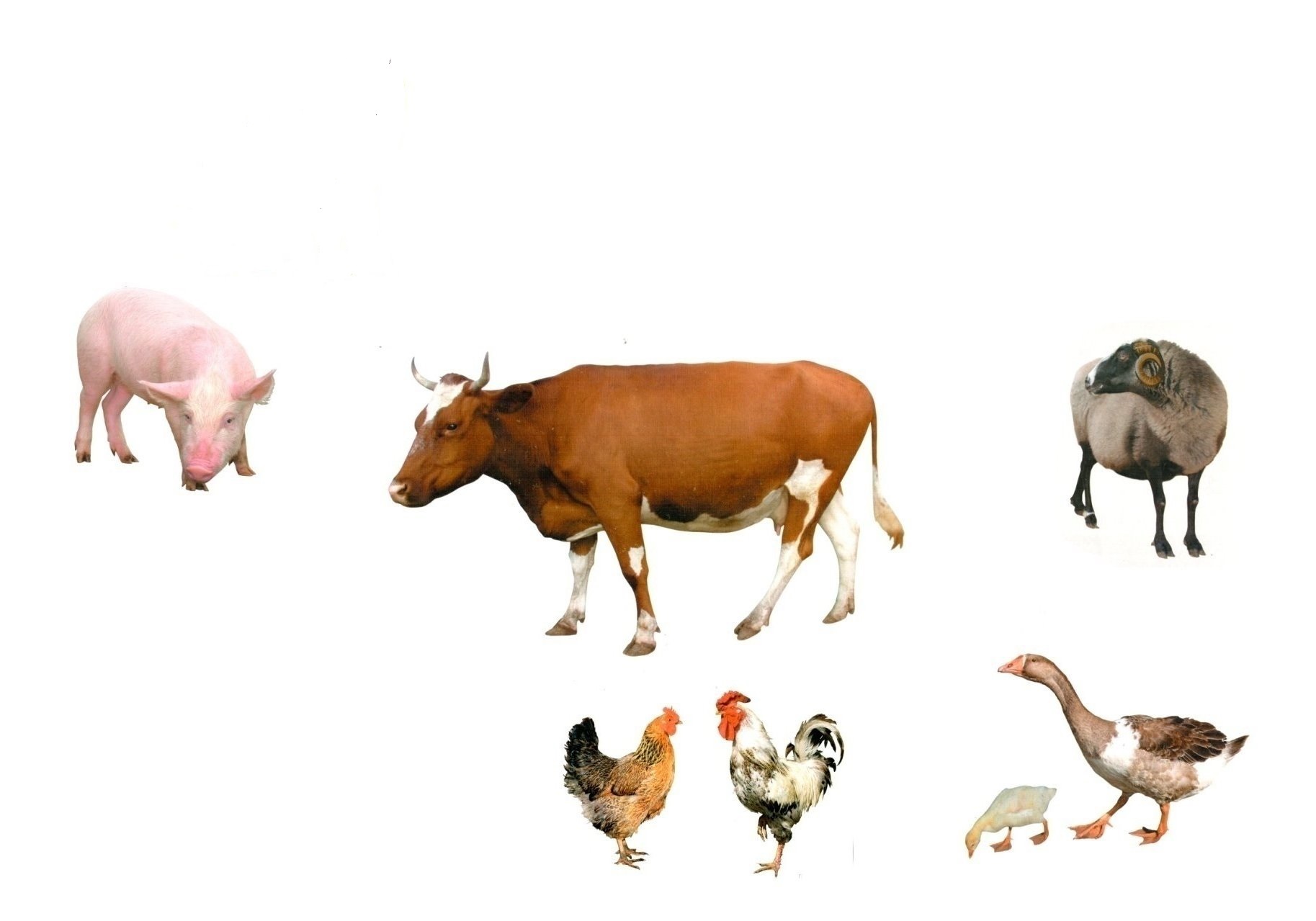 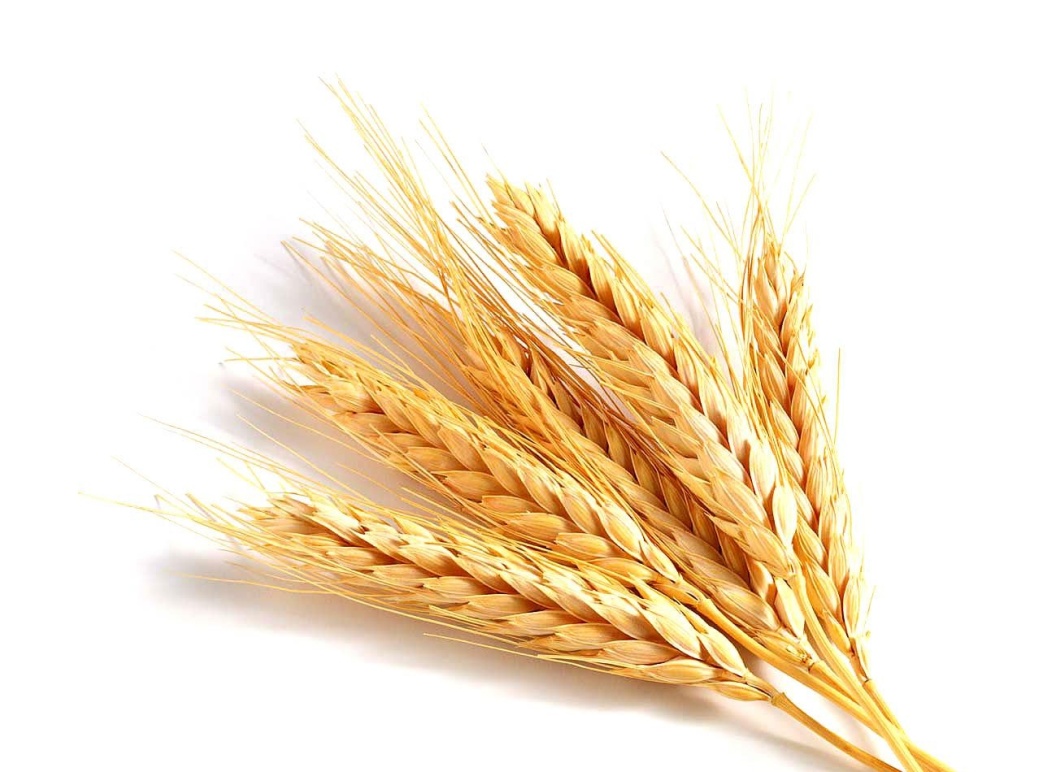 В Самарской области выращивают пшеницу, ячмень, просо, гречиху, подсолнечник, овощи. Занимаются разведением крупного рогатого скота ,свиноводством, птицеводством.
У тёплого моря
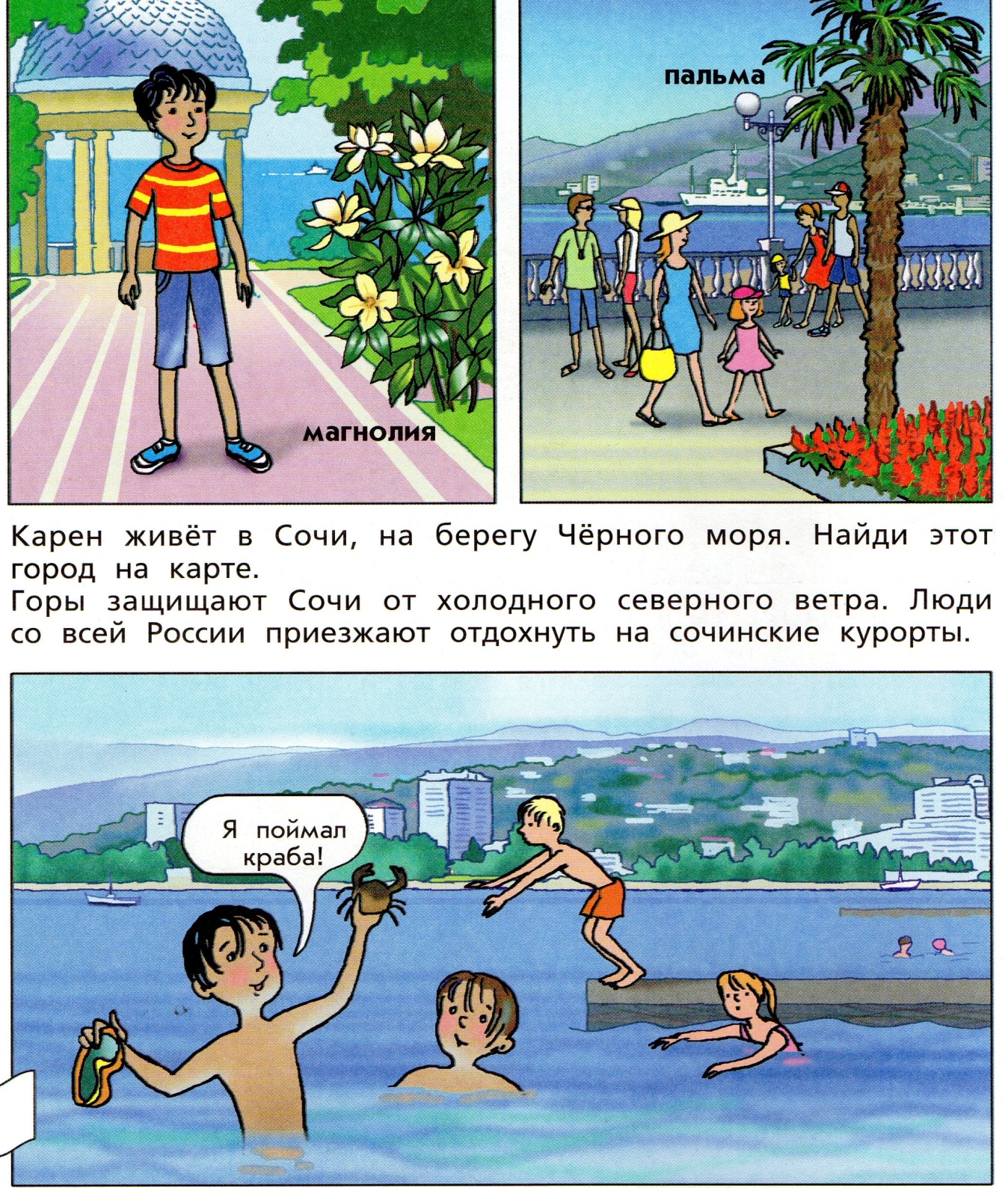 Карен живёт в Сочи, на берегу Чёрного моря. Найди этот город на карте России.
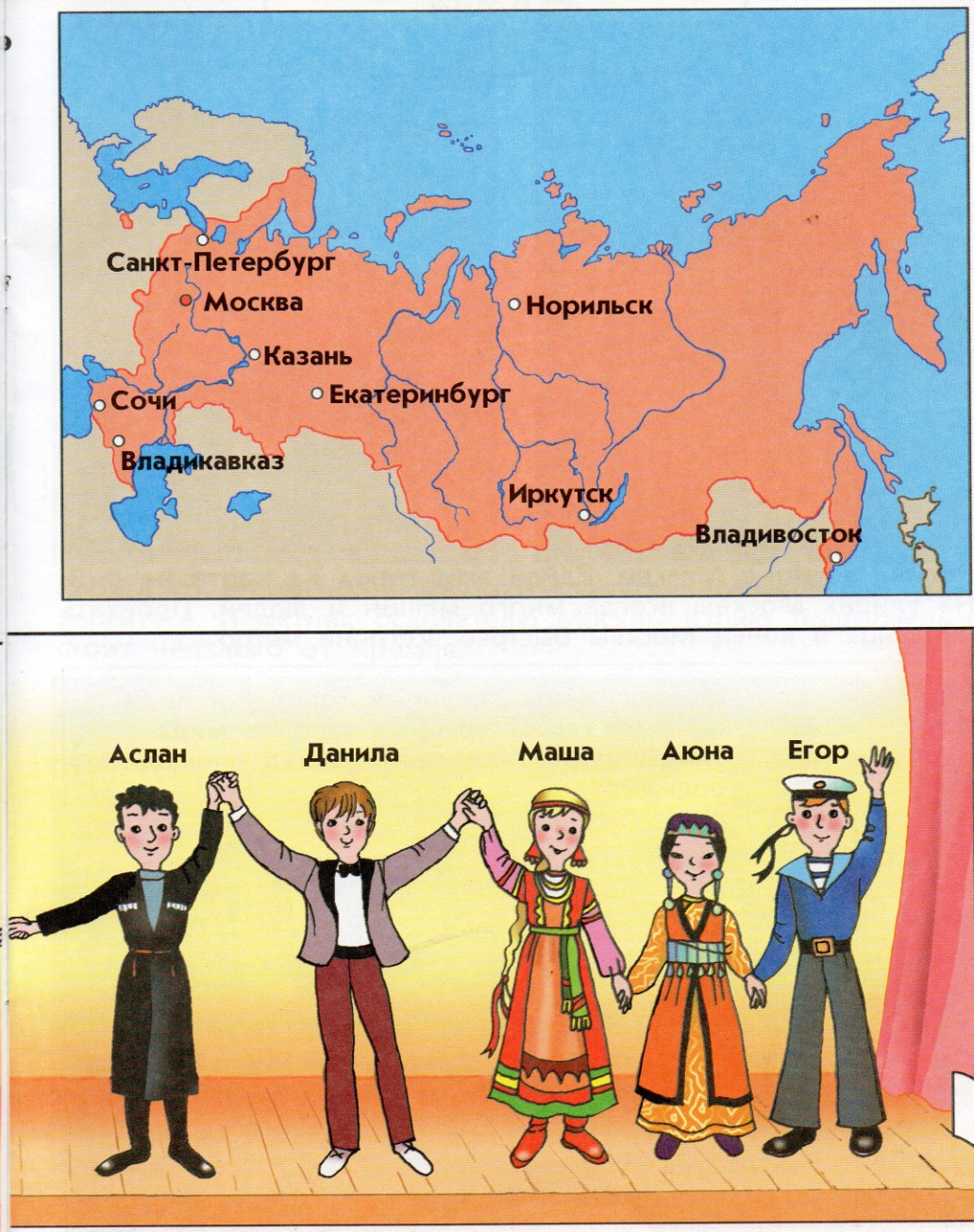 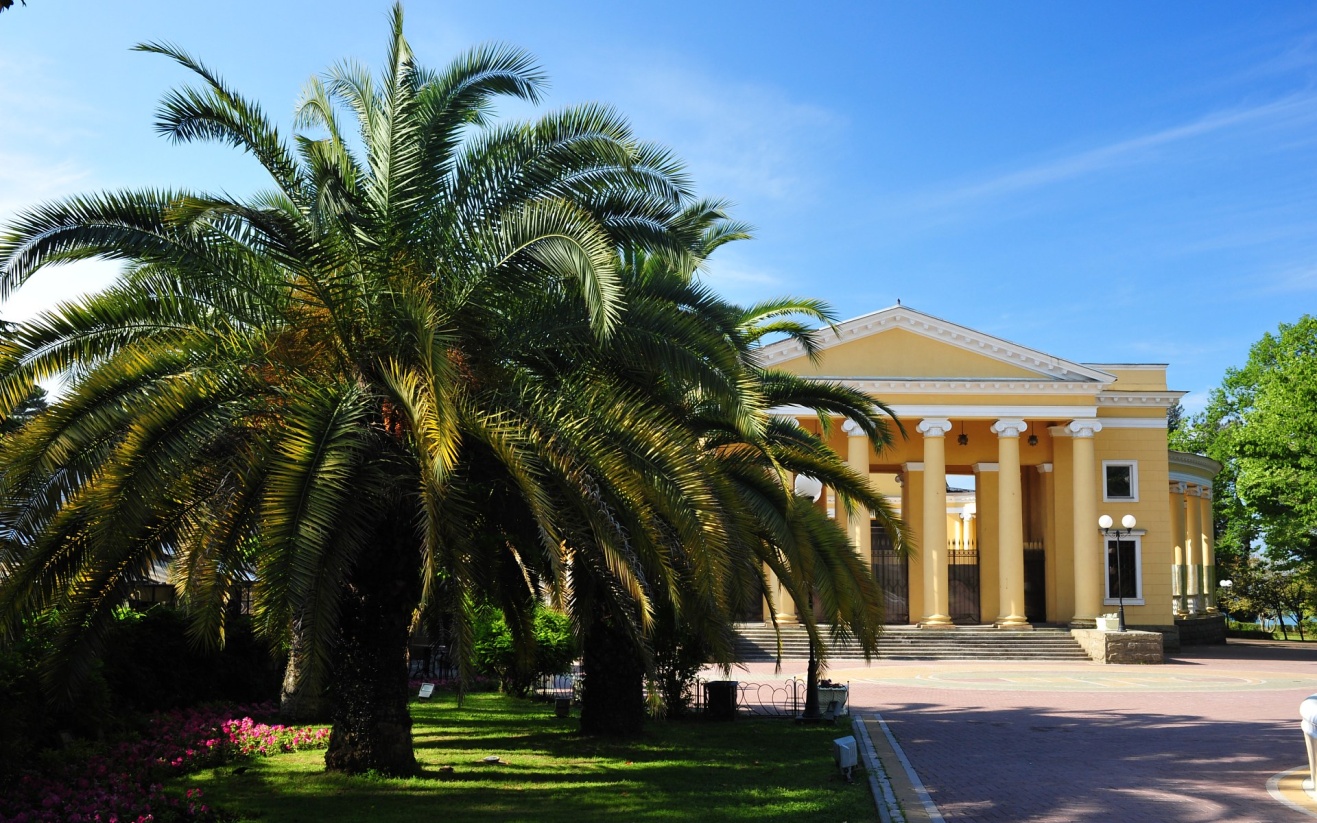 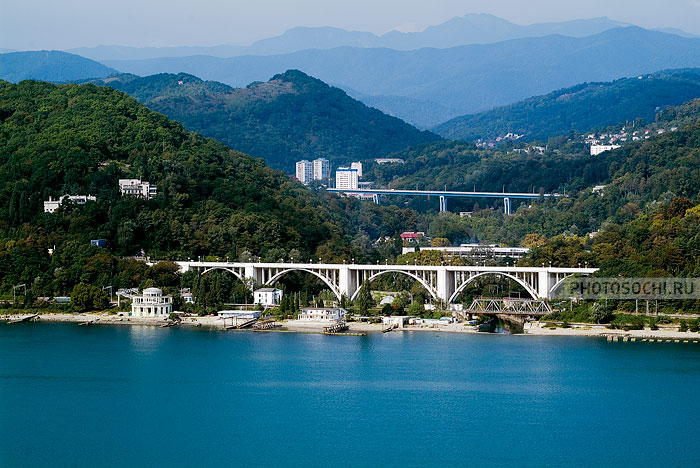 Горы защищают Сочи от холодного северного ветра. Люди со всей России приезжают отдохнуть на сочинские курорты.
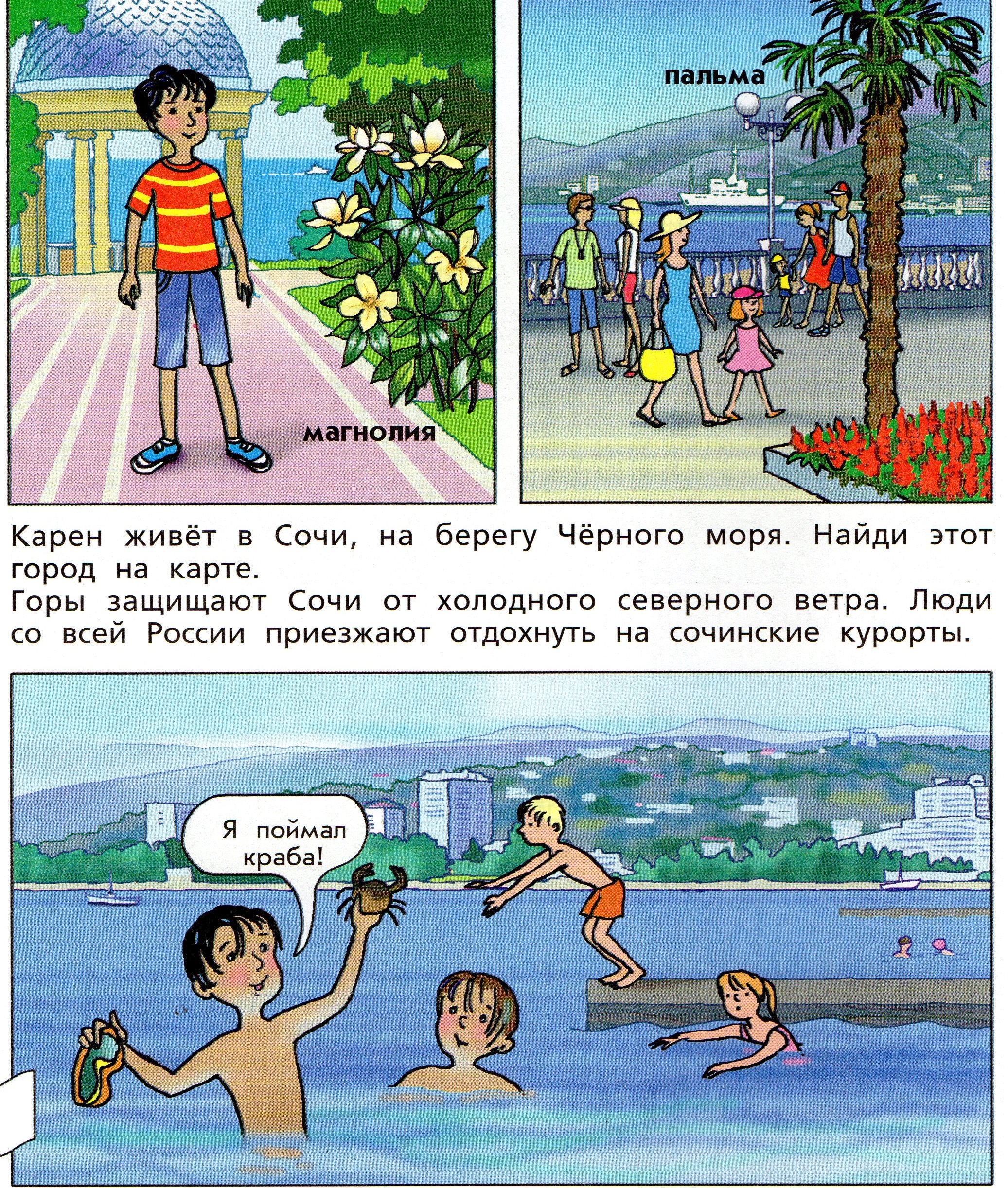 Как и все местные ребята, Карен отлично плавает и ныряет
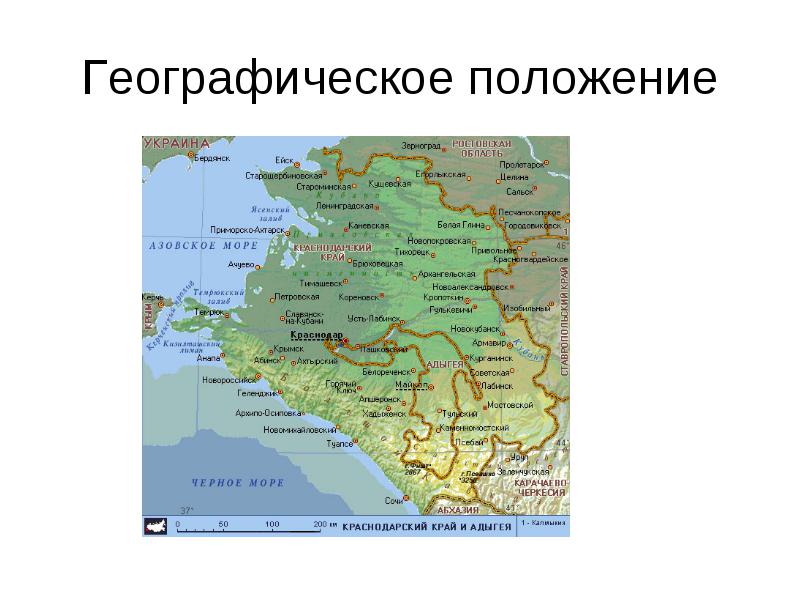 Краснодарский край омывается Чёрным и Азовским морями.
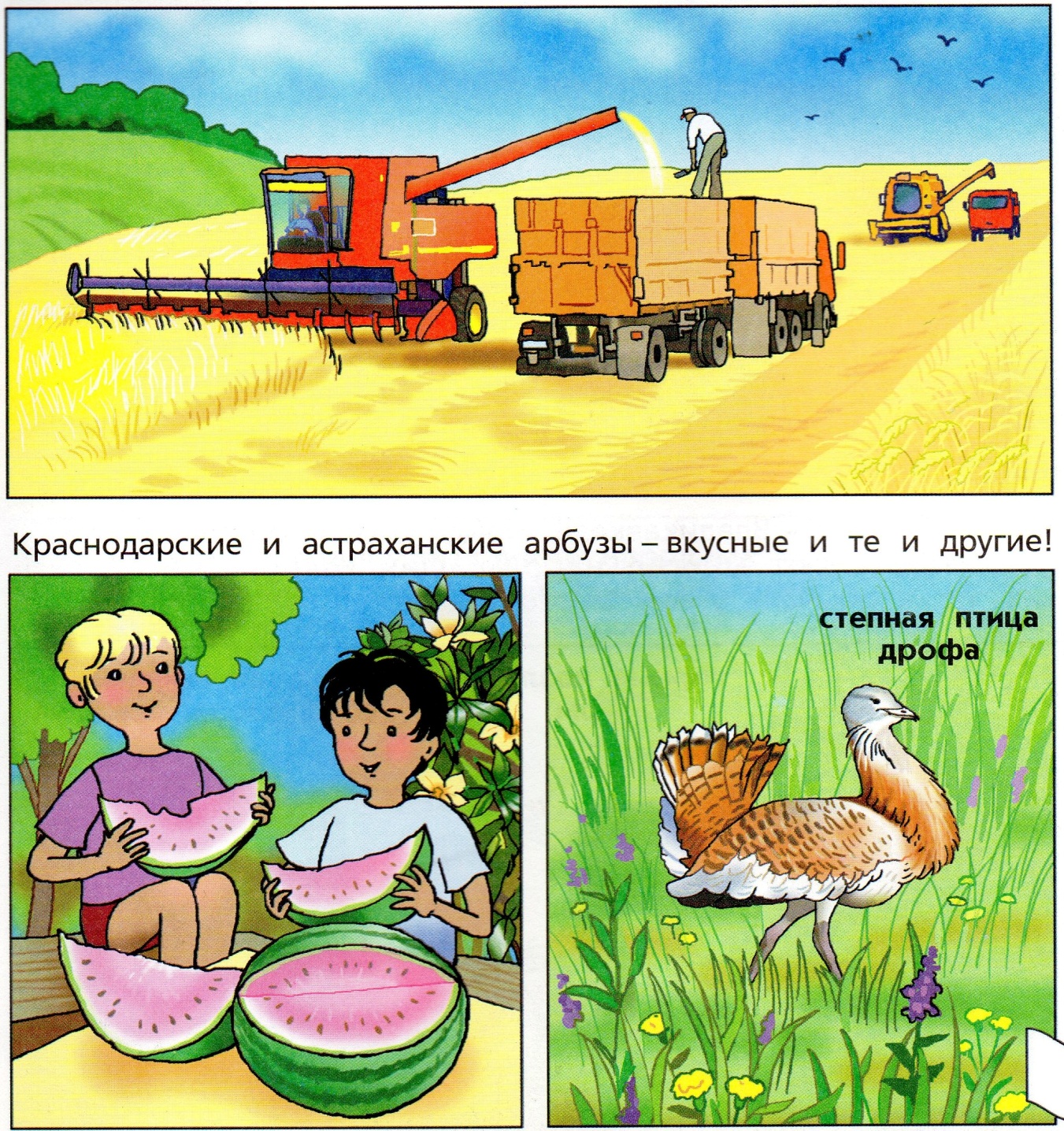 Люди распахали здесь степи и выращивают пшеницу, овощи, арбузы и дыни. Краснодарские и астраханские арбузы – вкусные и те и другие.
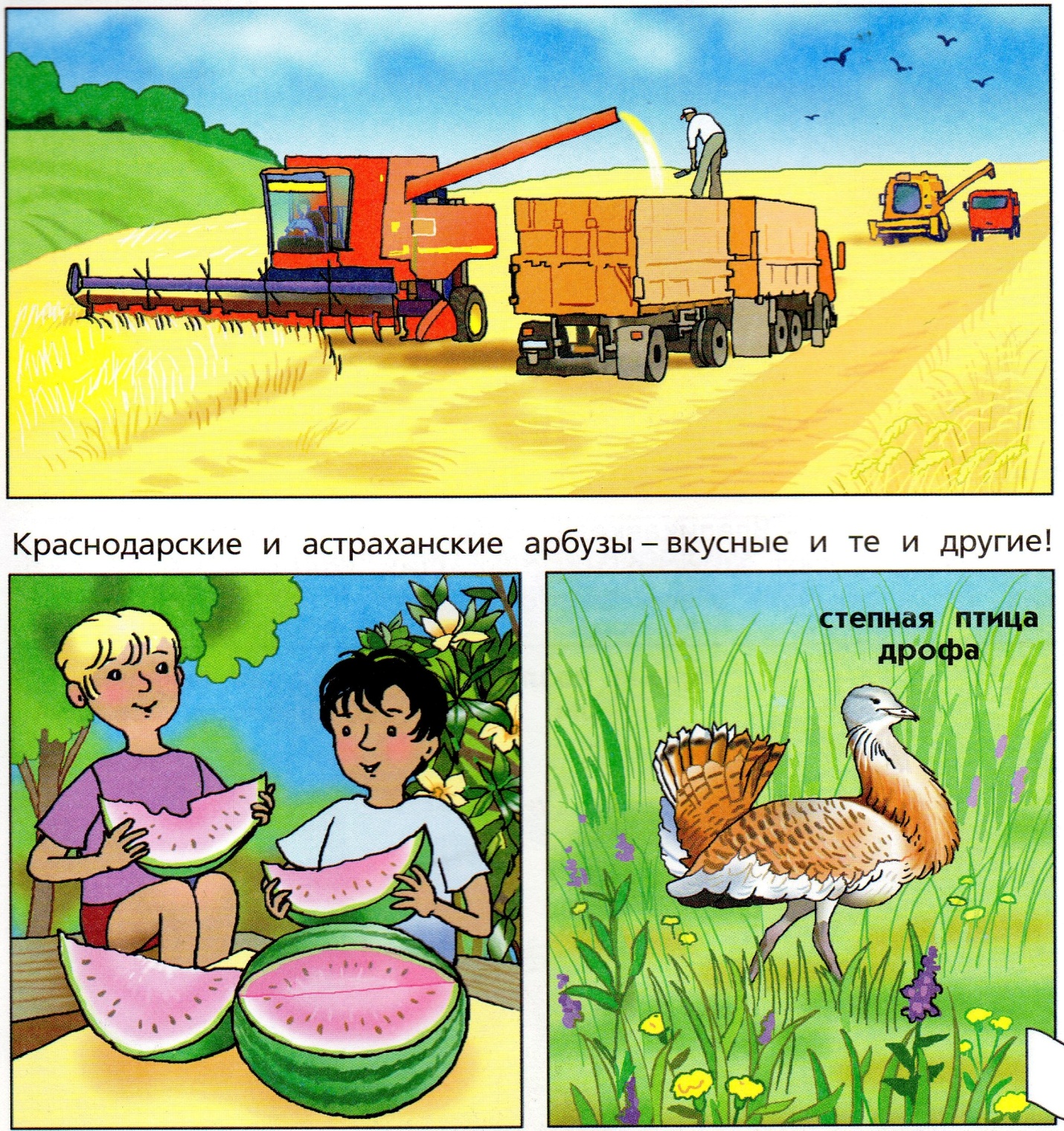 Нераспаханных степей осталось совсем мало. Здесь обитают дикие животные и птицы.
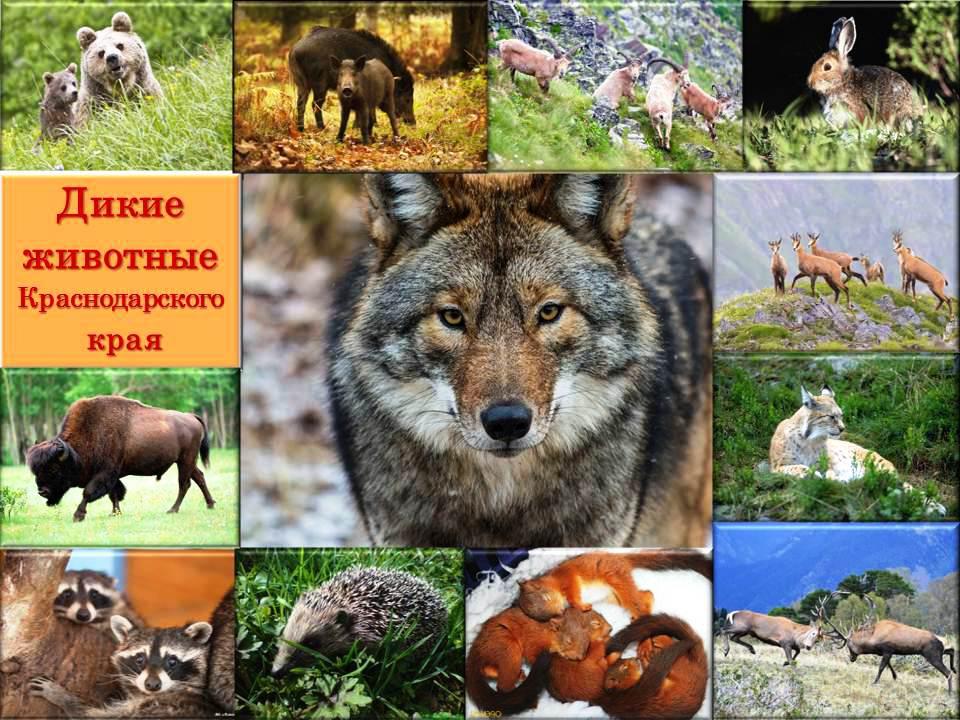 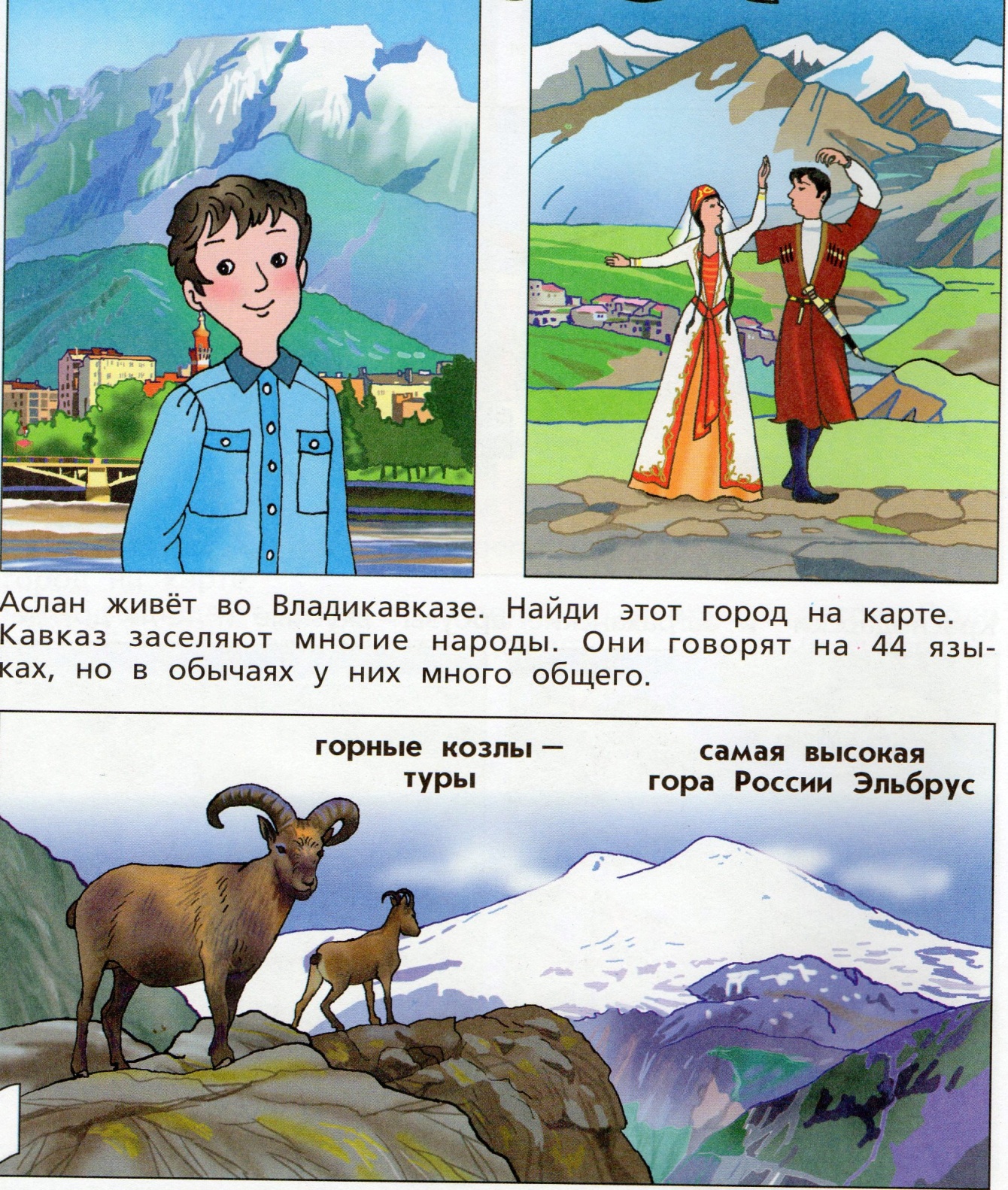 Кавказ
Аслан живёт во Владикавказе. Найди этот город на карте России.
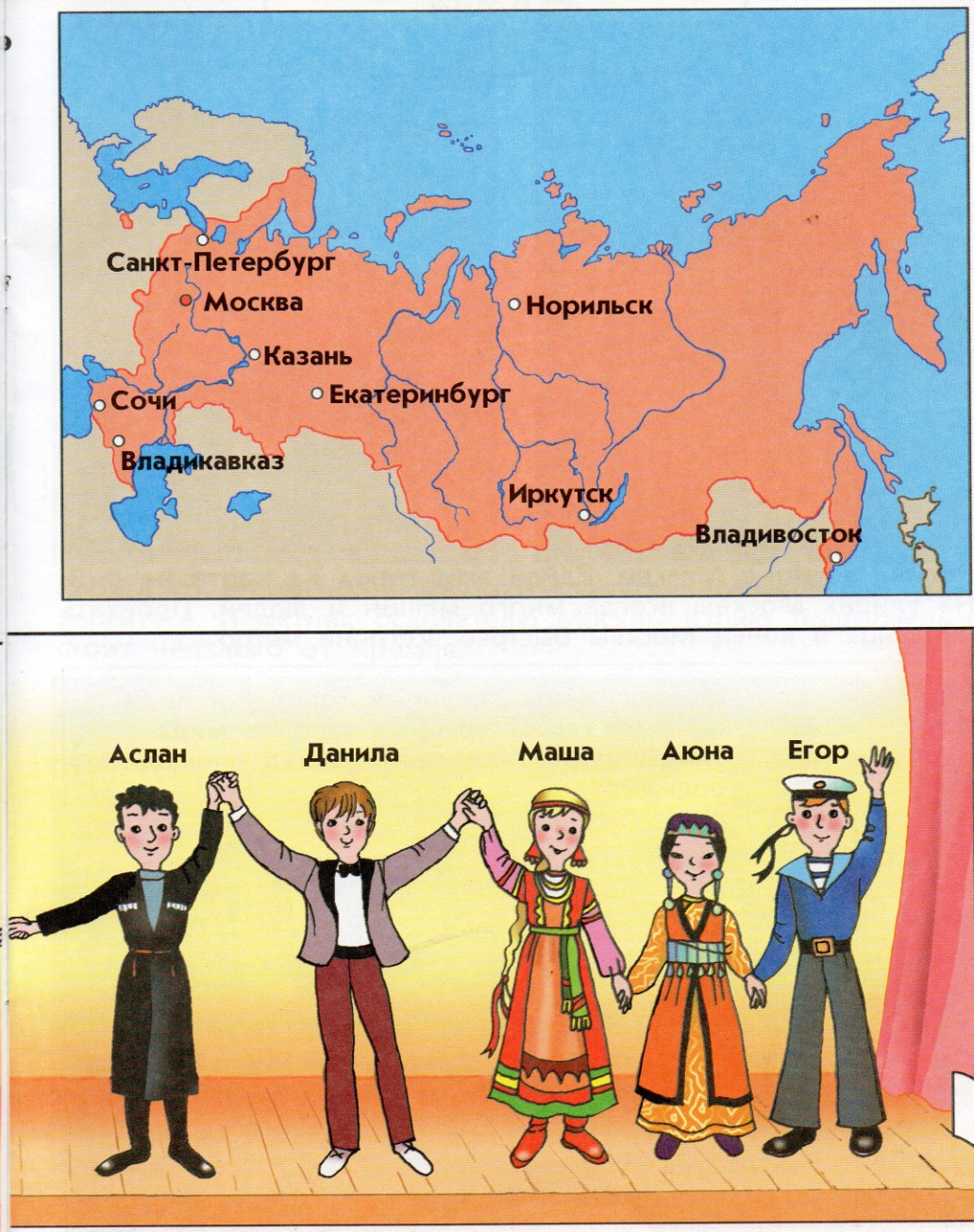 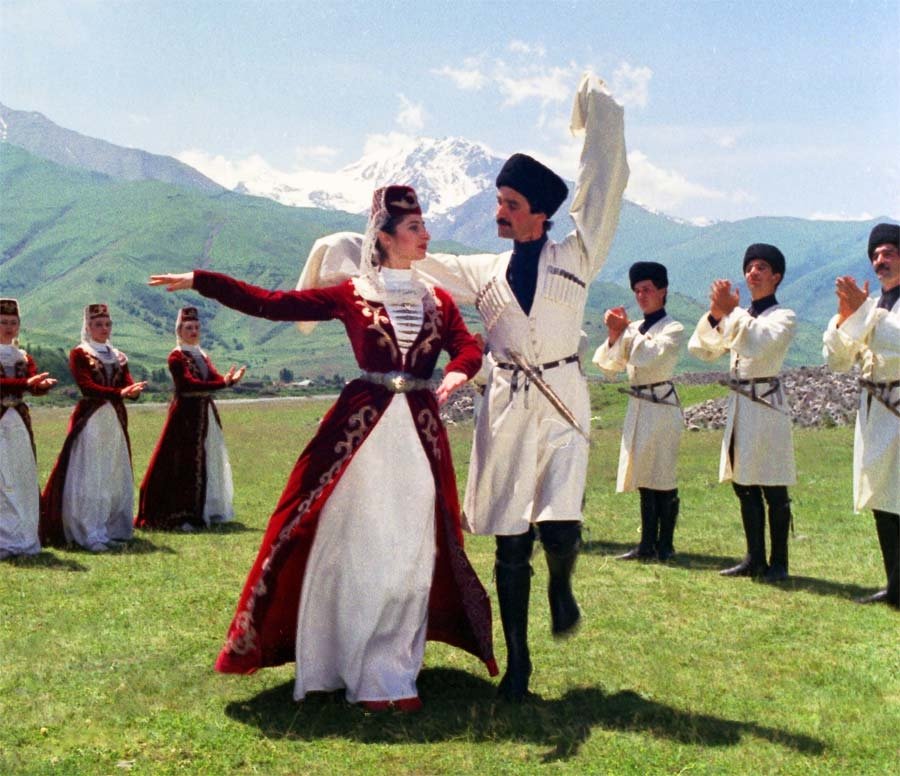 Кавказ населяют многие народы. Они говорят на 44 языках, но в обычаях у них много общего.
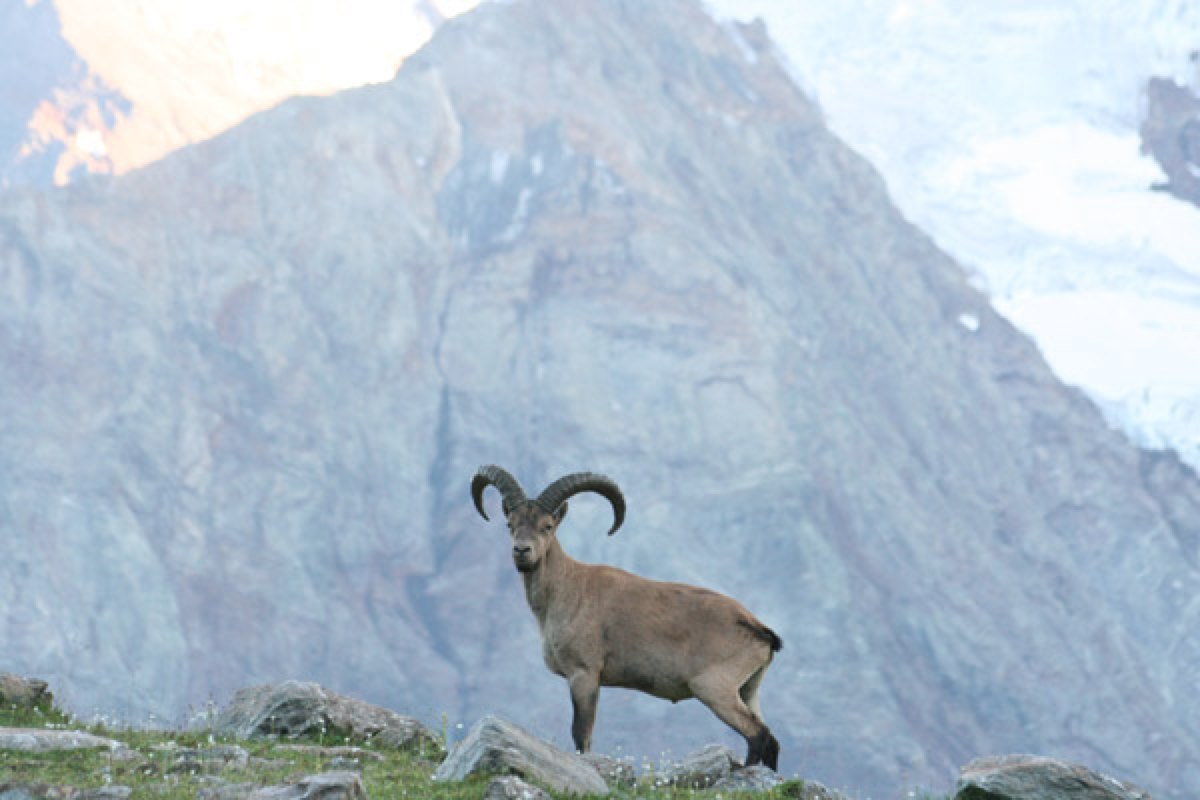 Вершины Кавказских гор покрыты льдом и снегом, затем начинаются луга, а ещё ниже – склоны, поросшие лесами. В горах обитают горные козлы – туры.
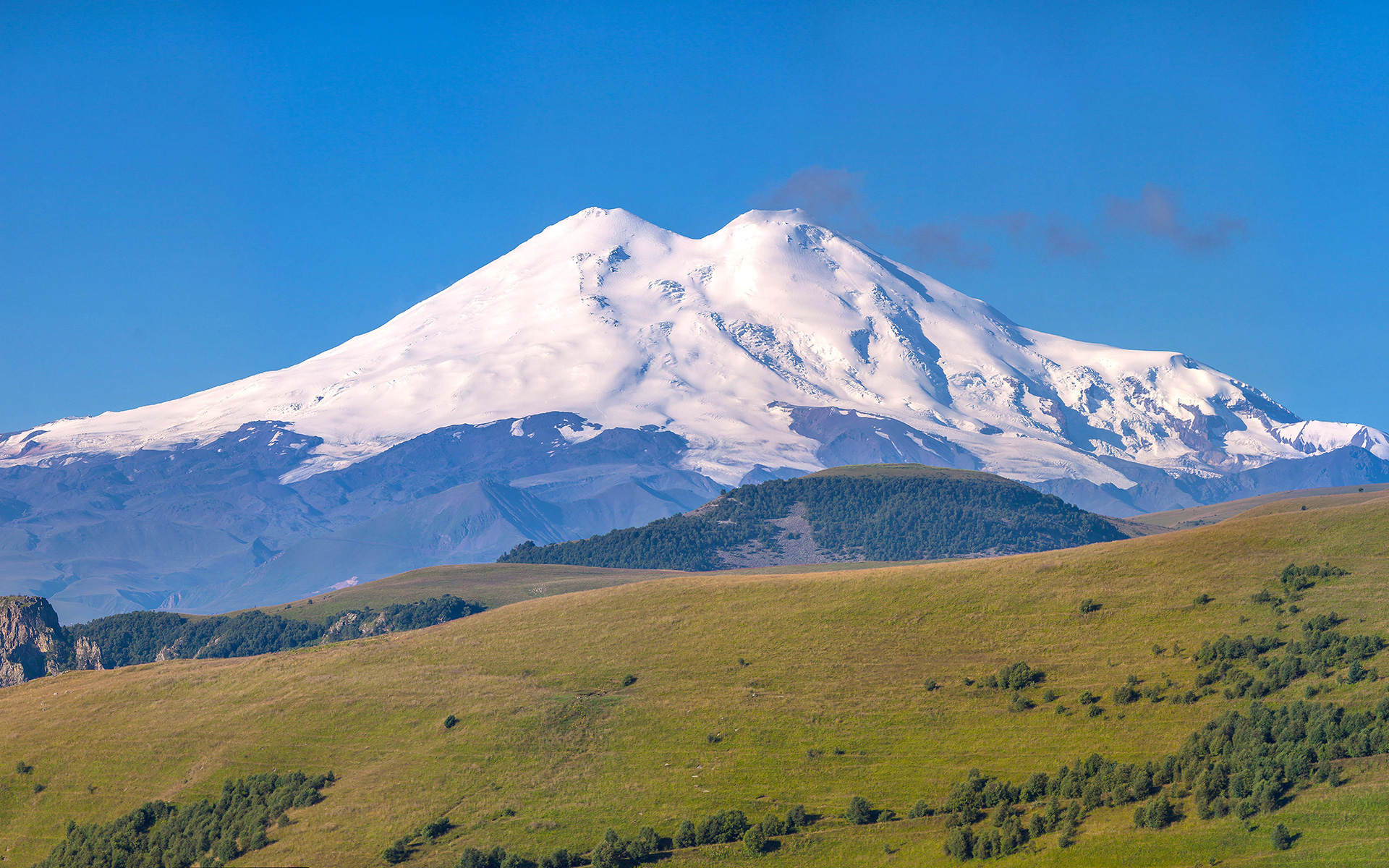 Эльбрус – самая высокая гора России.
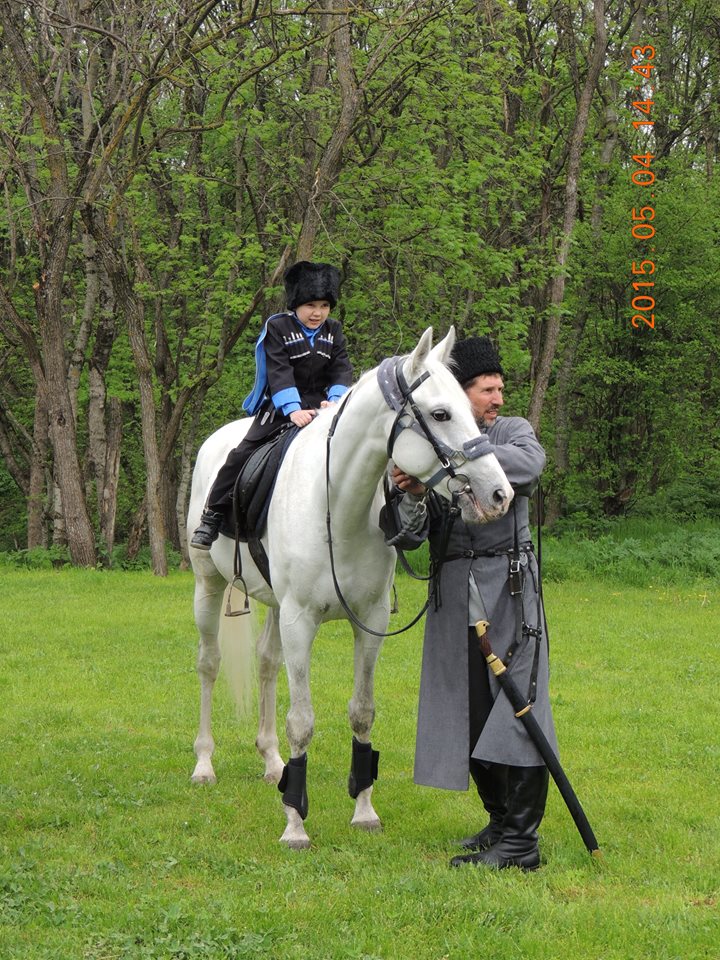 В селениях мальчиков с детства приучают ездить верхом. В горных реках течение такое быстрое, что купаться в них невозможно. Для переправы используют навесные мосты.
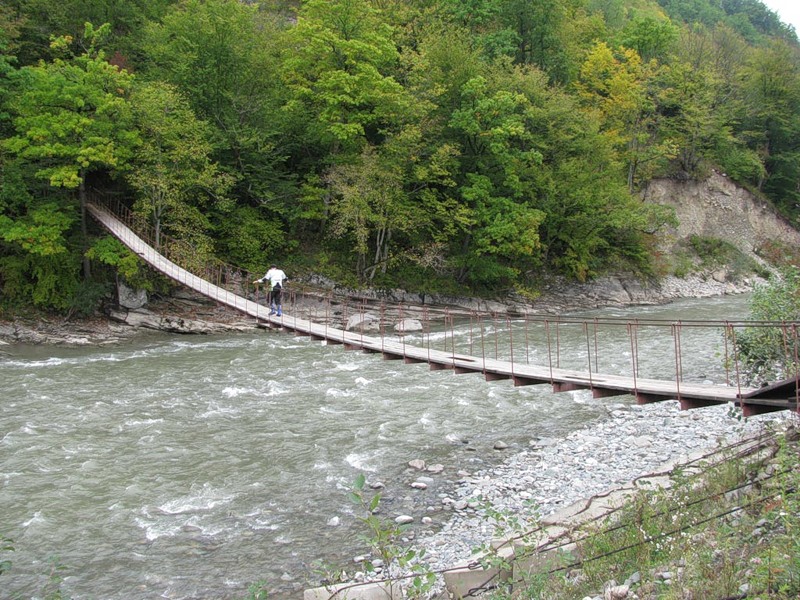 Урал
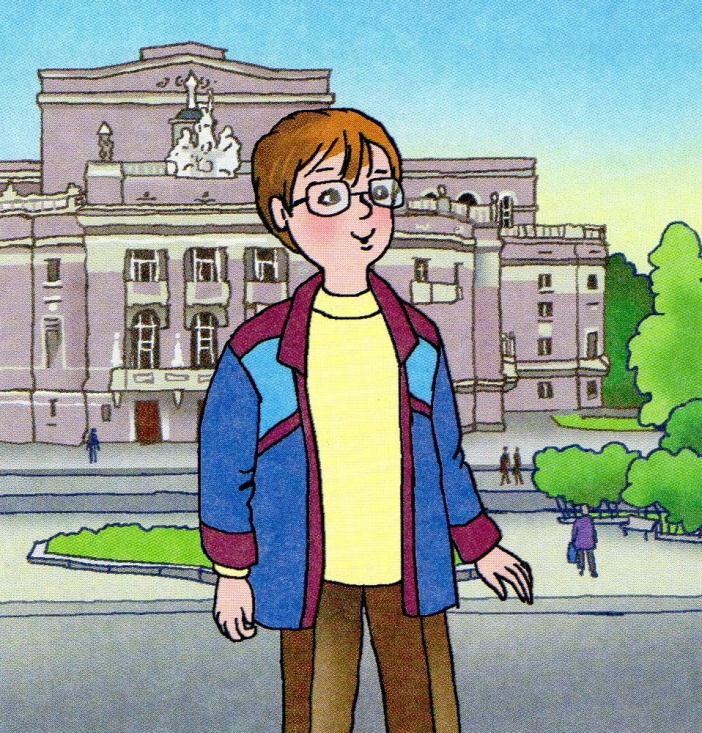 Данила живёт на Урале, в Екатеринбурге. Найди это место на карте России.
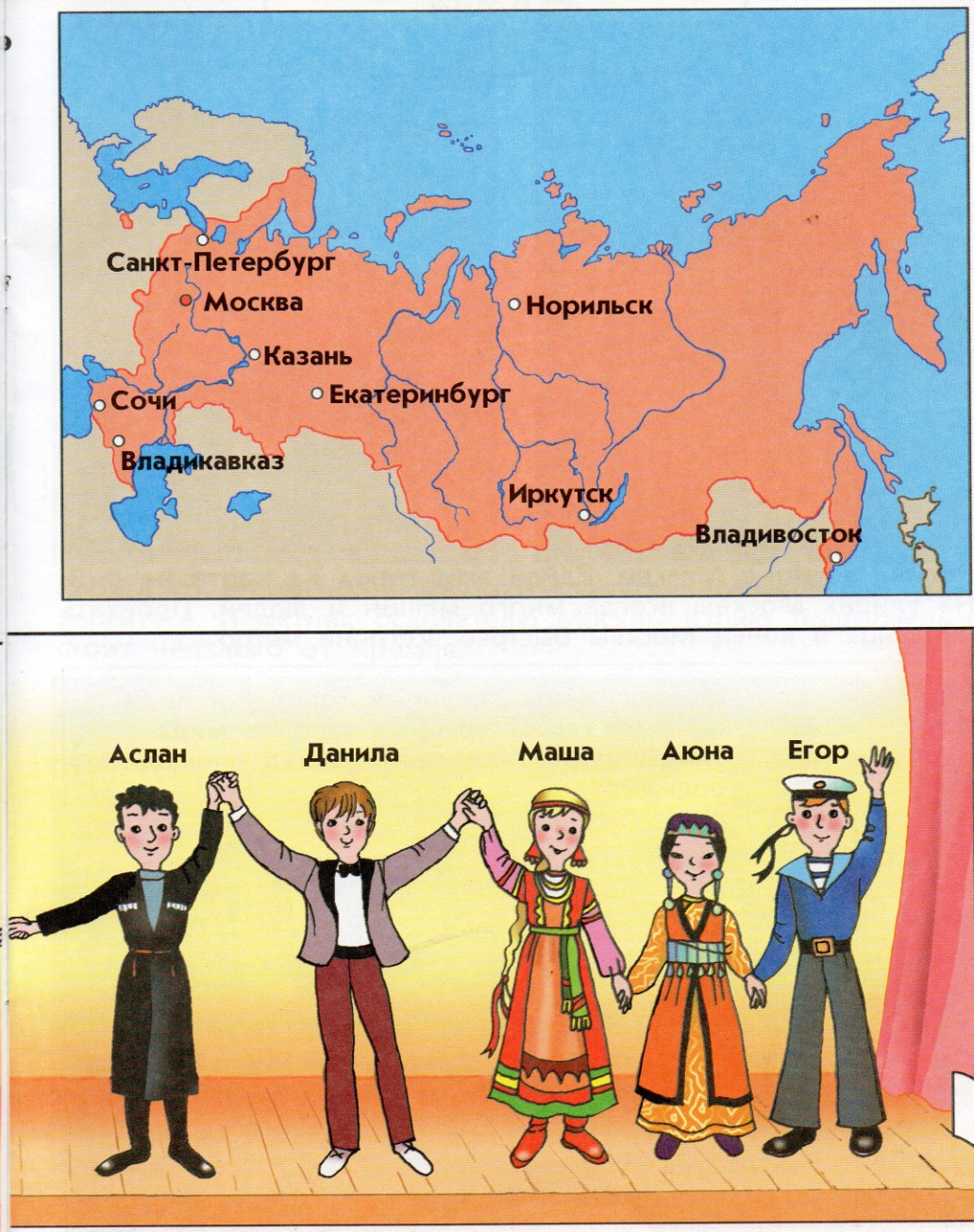 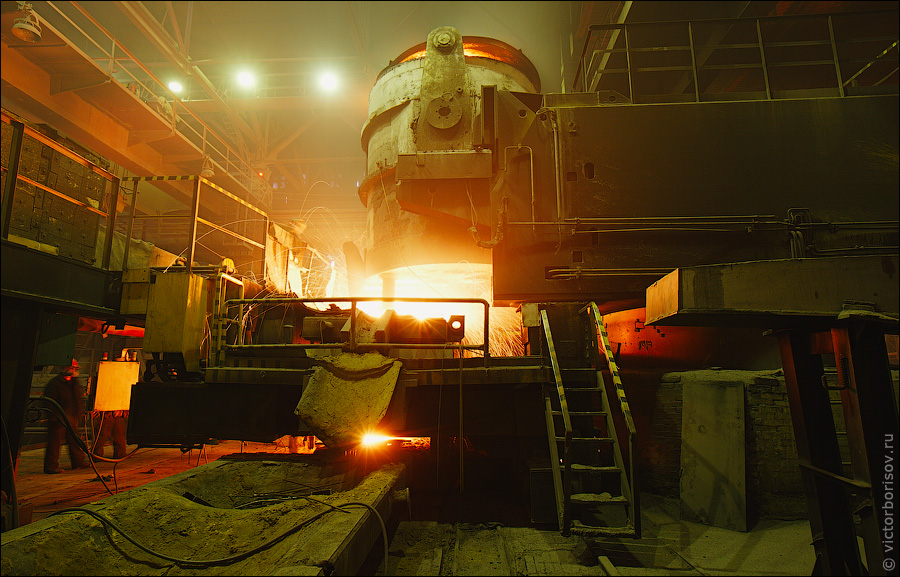 Отец Данилы работает на большом заводе.
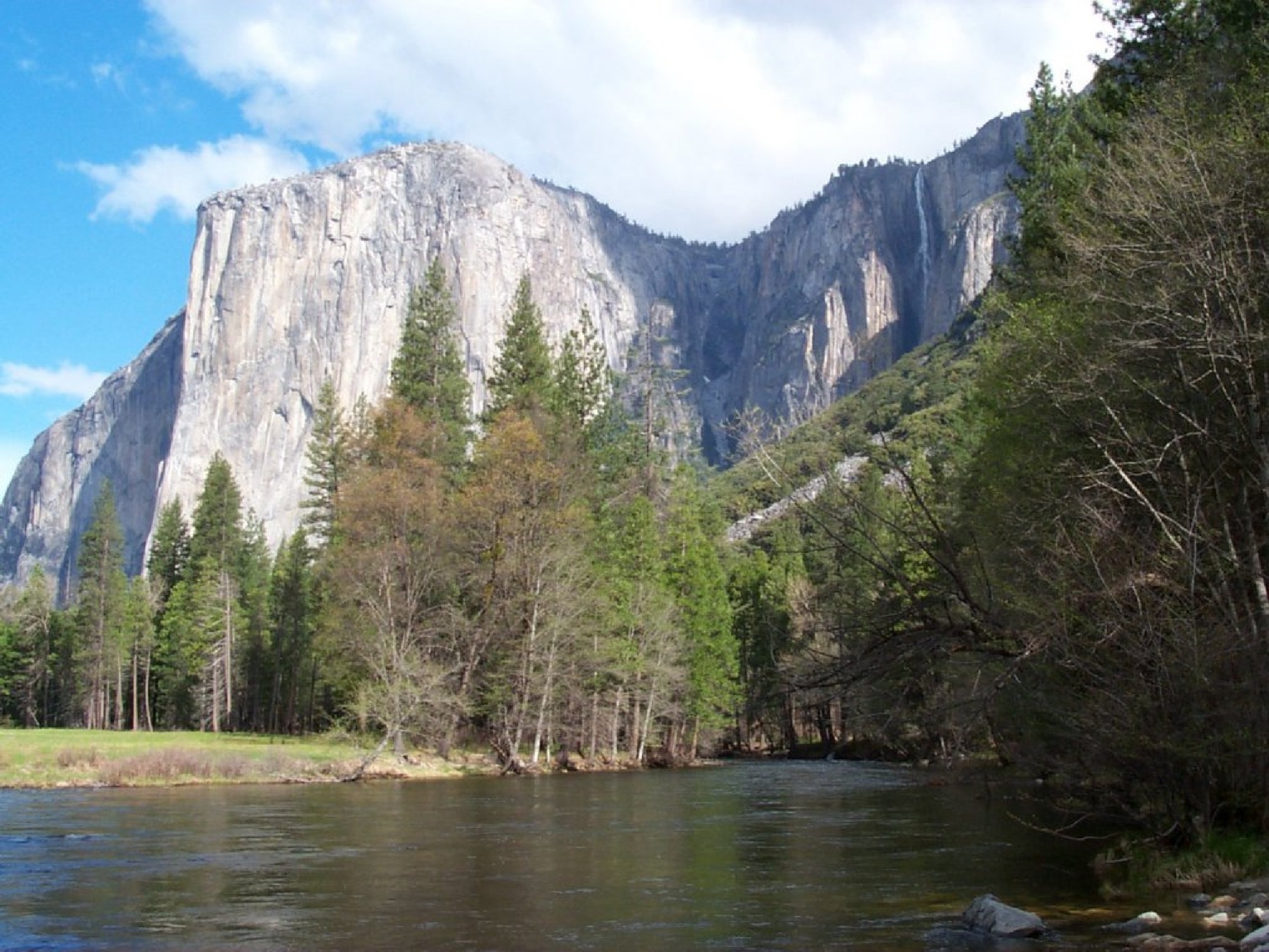 Уральские горы протянулись с севера на юг через всю Россию. Уральская земля богата железом, медью, золотом, углём. Поэтому с давних пор здесь строили заводы, а вокруг них города – Екатеринбург, Челябинск, Пермь и другие.
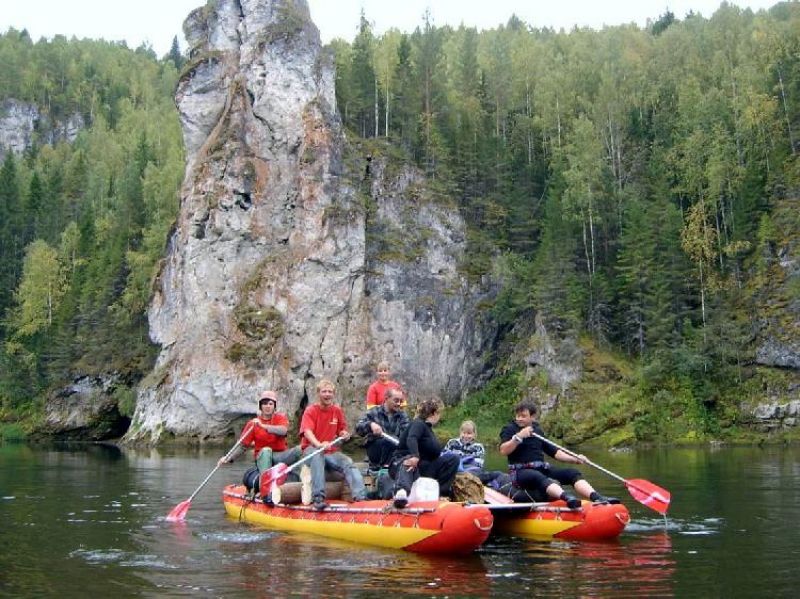 По уральским рекам Чусовая и Белая каждый год сплавляются тысячи туристов! Данила мечтает подрасти и принять участие в таком походе.
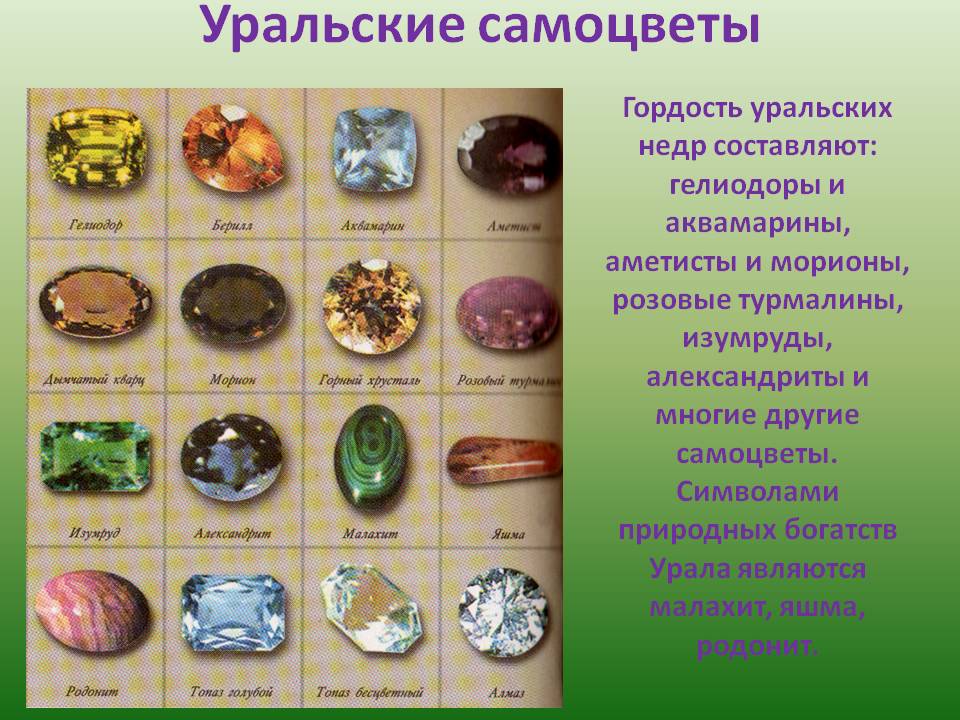 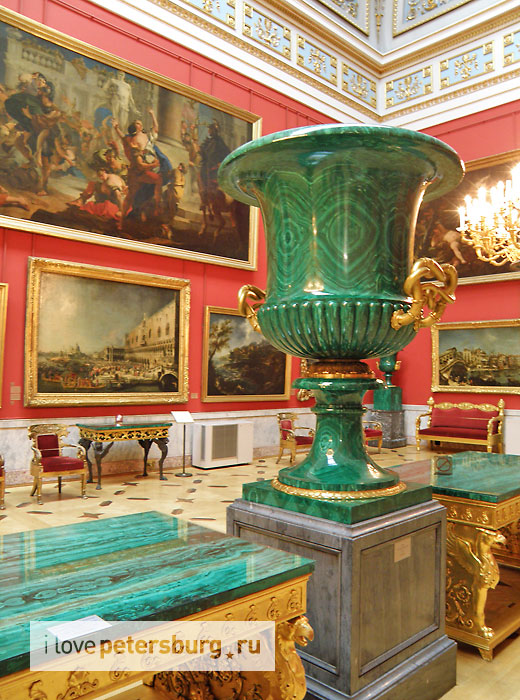 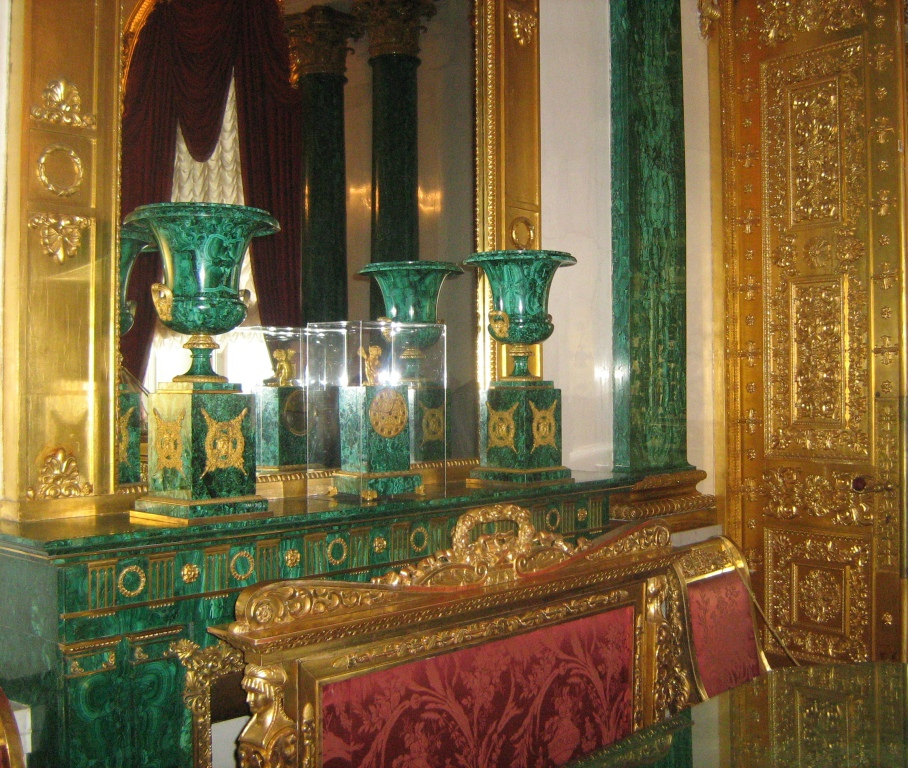 В Зимнем дворце в Петербурге малахитом отделан целый зал.
Сибирское богатство
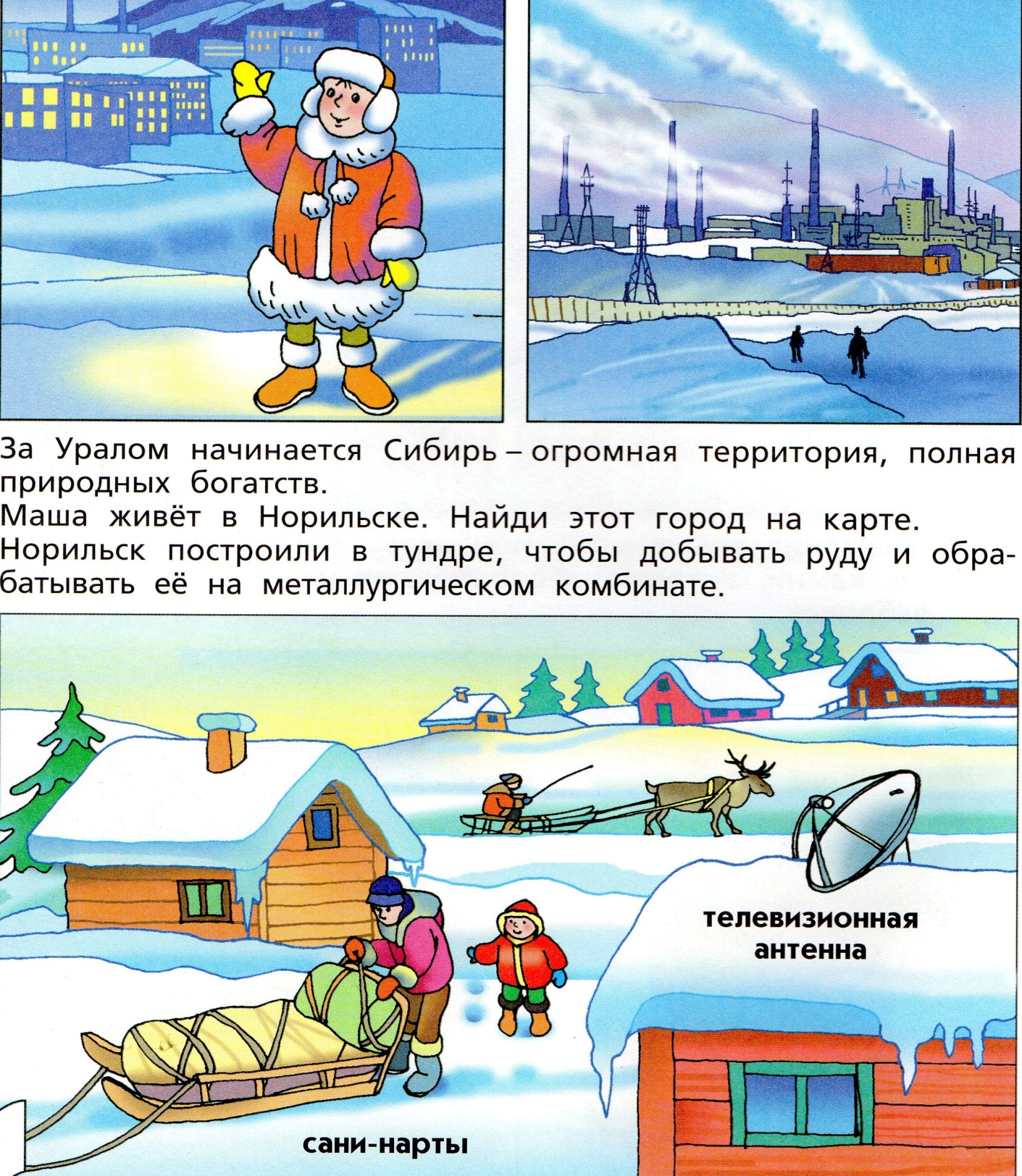 За Уралом начинается Сибирь – огромная территория, полная природных богатств. Маша живёт в Норильске. Найди этот город на карте России.
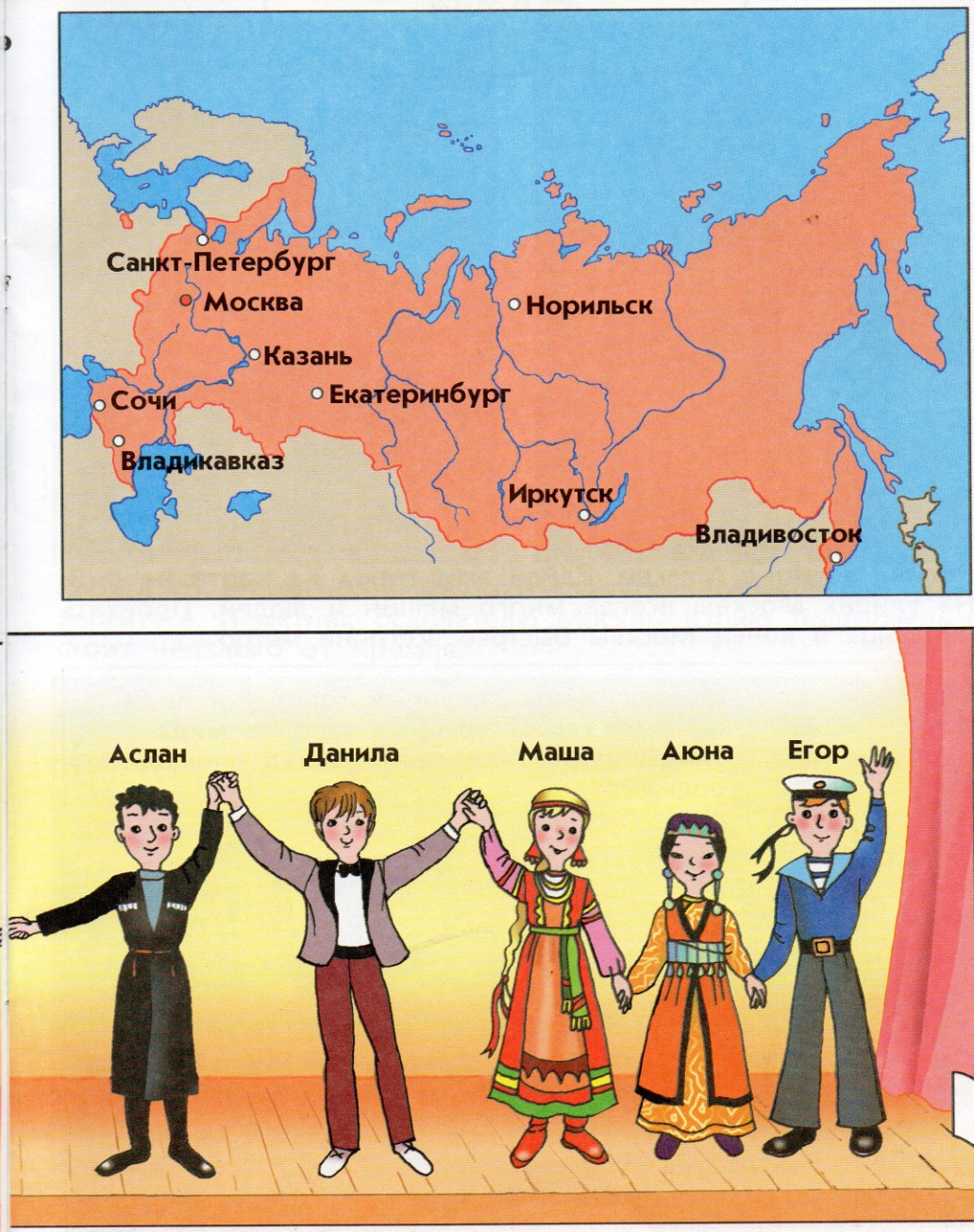 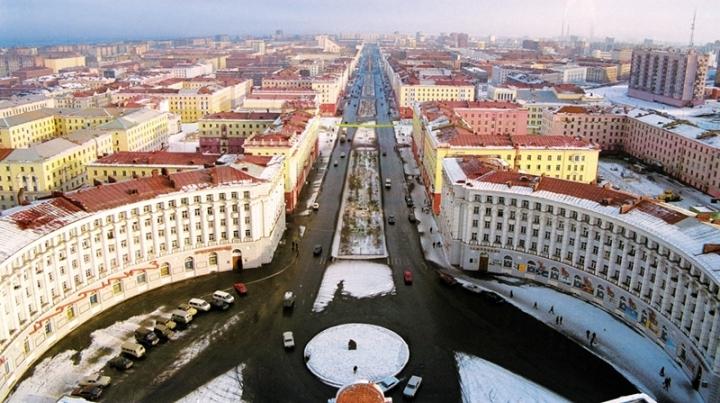 Норильск построили в тундре, чтобы добывать руду и обрабатывать её на металлургическом комбинате.
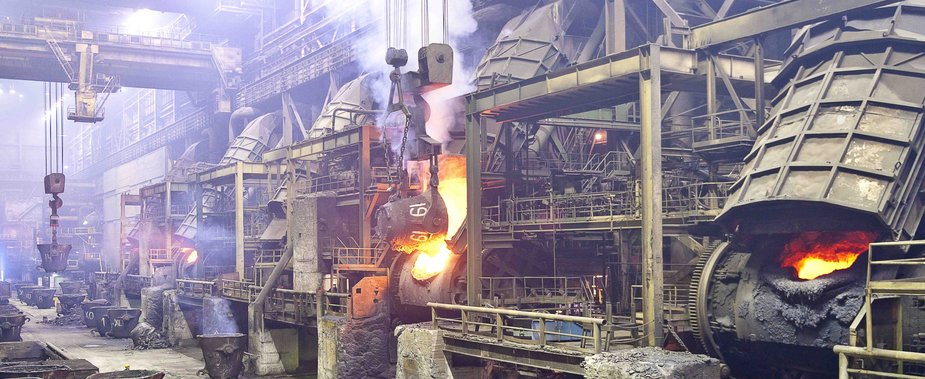 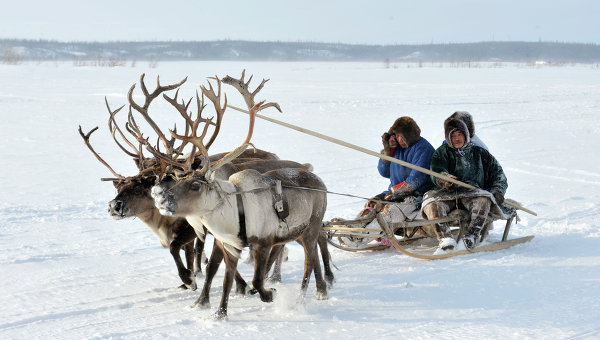 На севере Сибири очень суровые зимы и холодное лето. В посёлках за полярным кругом люди ездят на оленях.
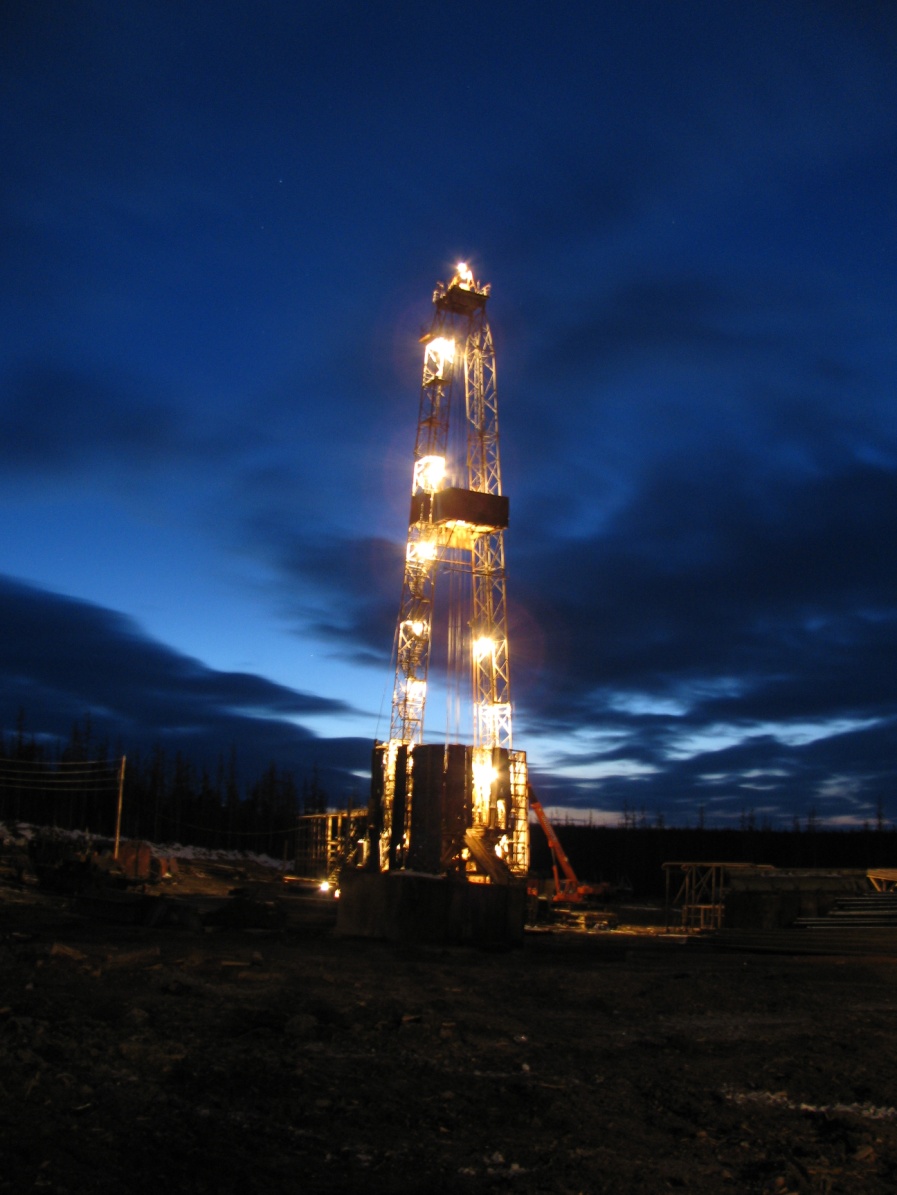 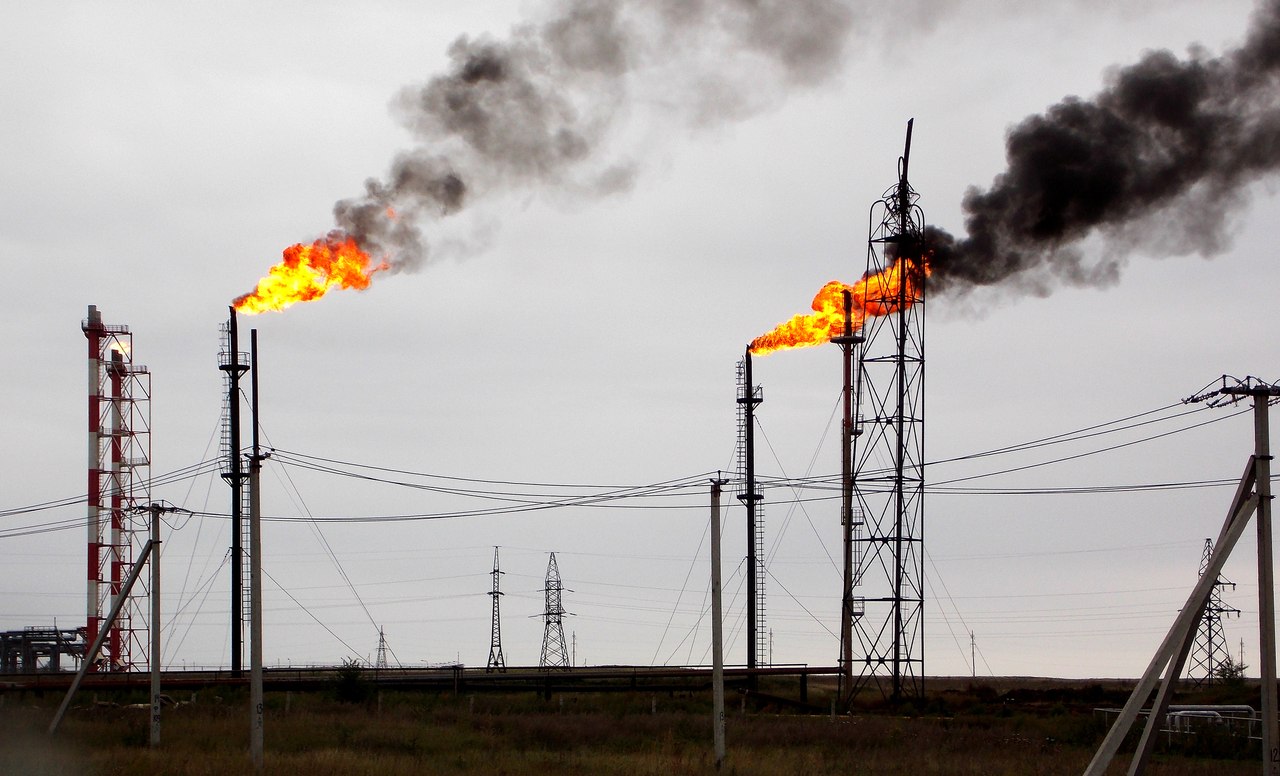 Рядом с оленьими пастбищами на севере Сибири высятся нефтяные и газовые вышки. Из Сибири начинают свою дорогу нефте- и газопроводы, которые тянутся через всю Россию и дальше в другие страны.
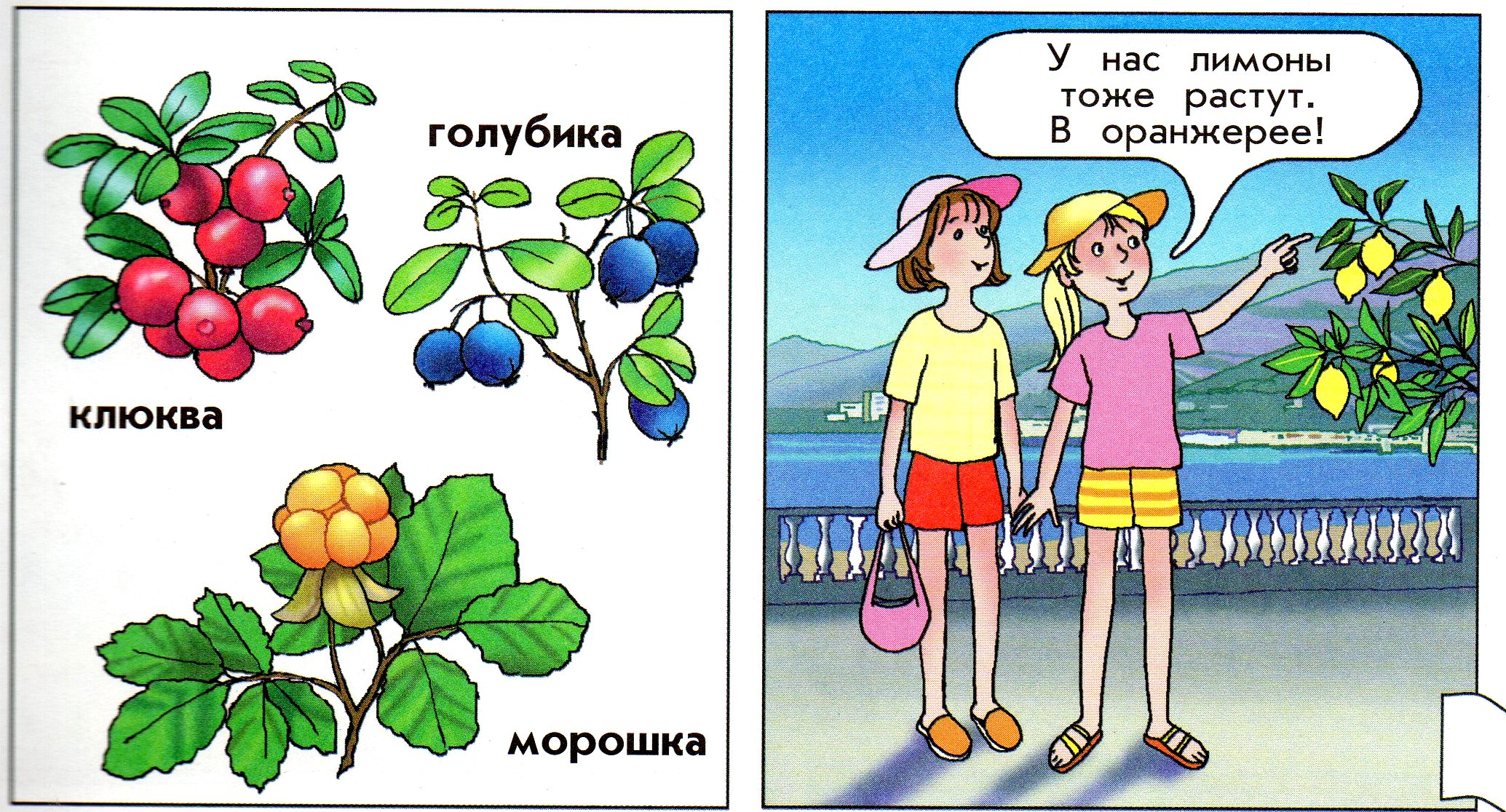 В любой летний день в тундре могут случиться заморозки. Только некоторые ягоды успевают созреть за короткое северное лето.
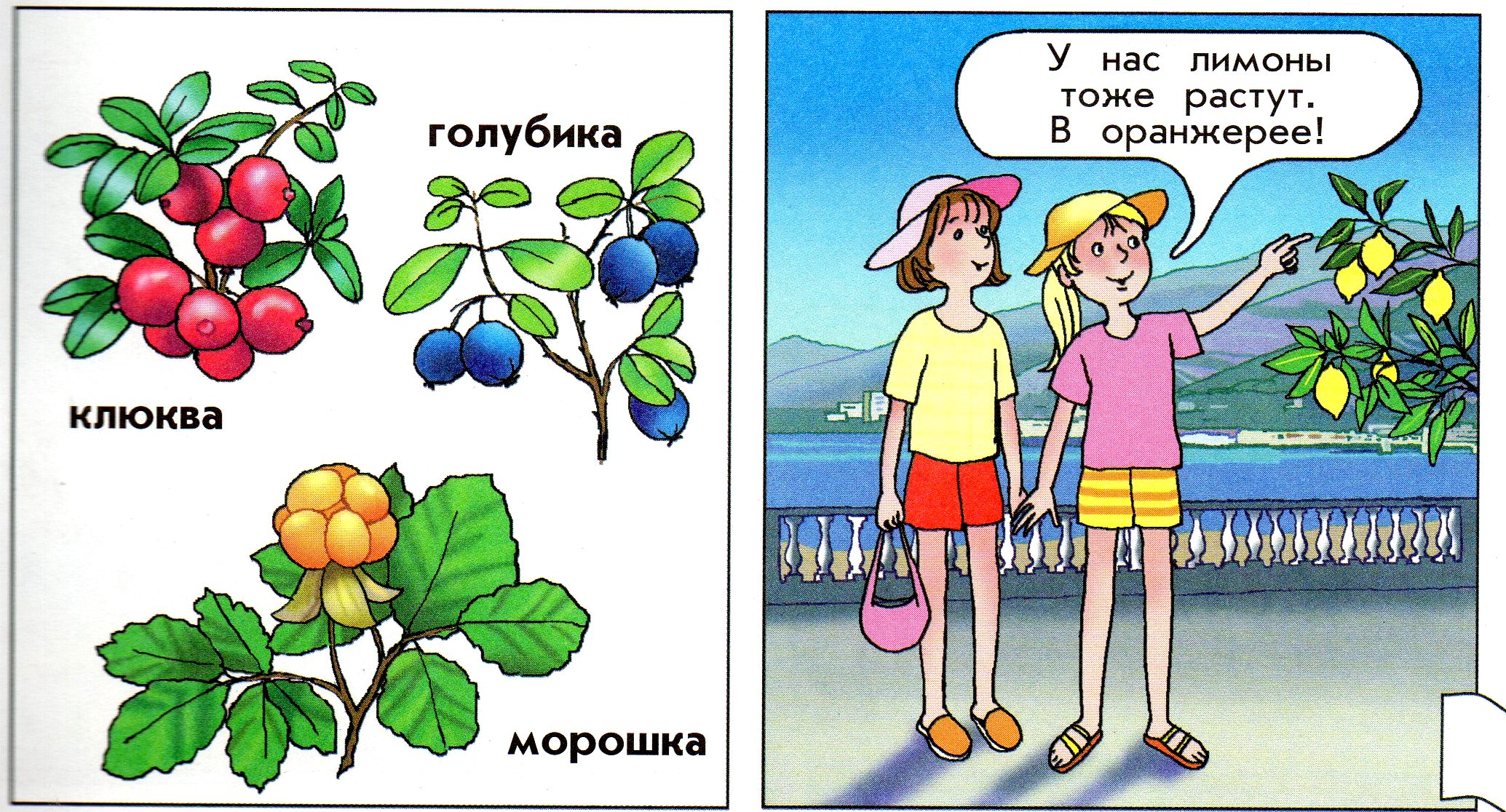 Живущих на Севере детей организованно вывозят отдыхать на курорты. Маша побывала в Сочи.
Байкал и тайга
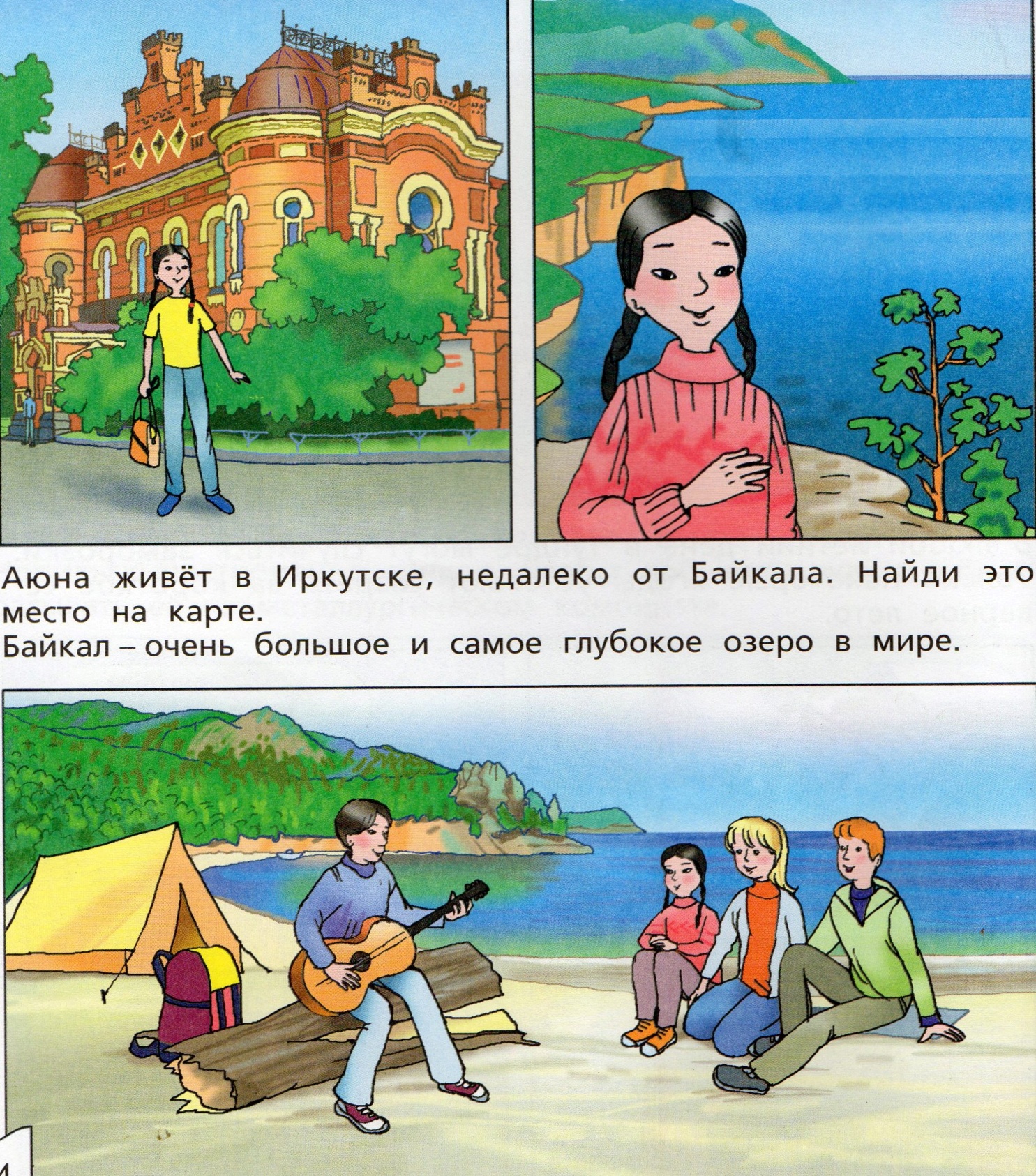 Аюна живёт в Иркутске, недалеко от Байкала. Найди это место на карте России.
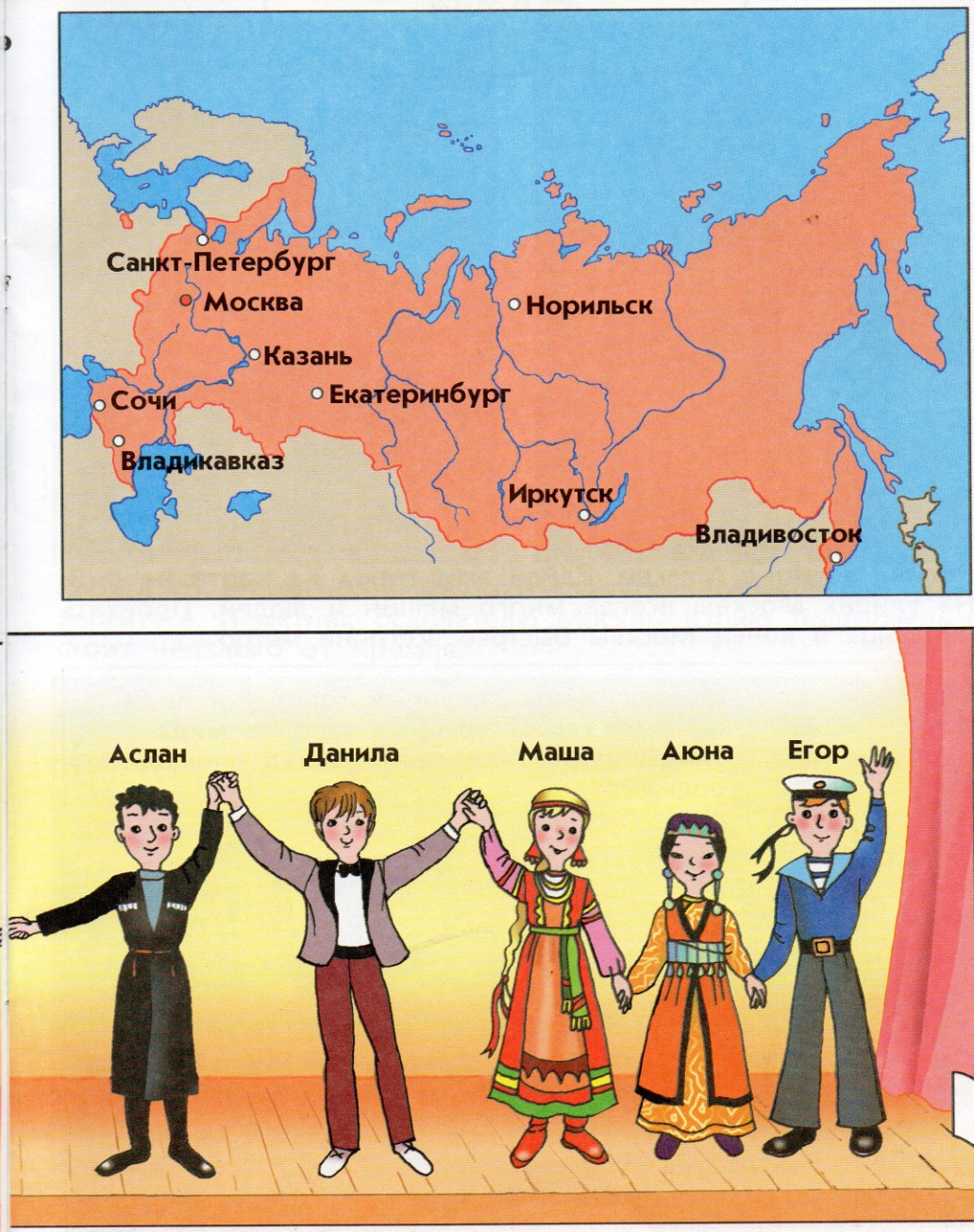 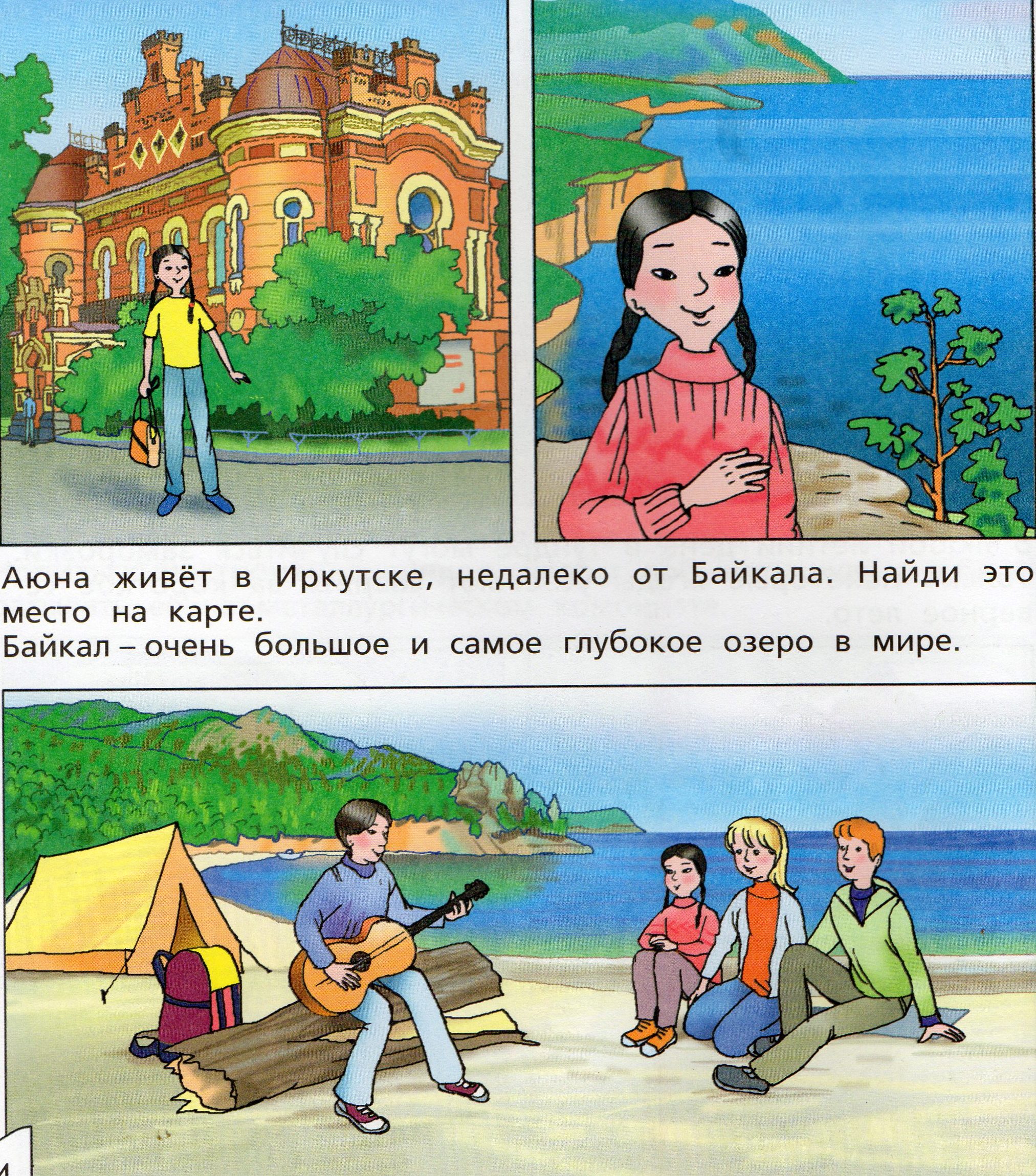 Байкал – очень большое и самое глубокое озеро в мире. Брат Аюны учится в Новосибирском университете. На каникулы он с друзьями ездит на Байкал и иногда берёт с собой Аюну.
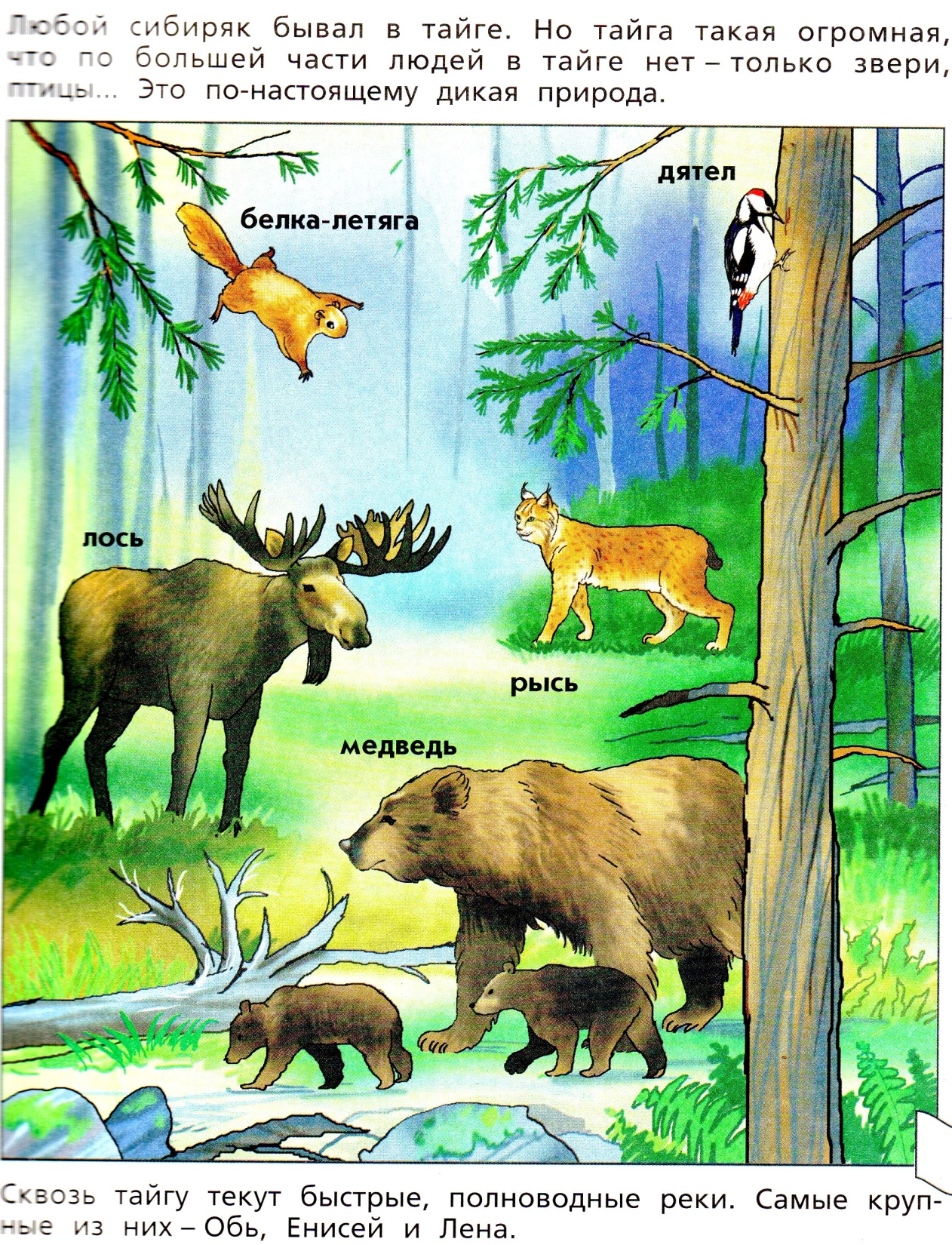 ДАЛЬНИЙ ВОСТОК
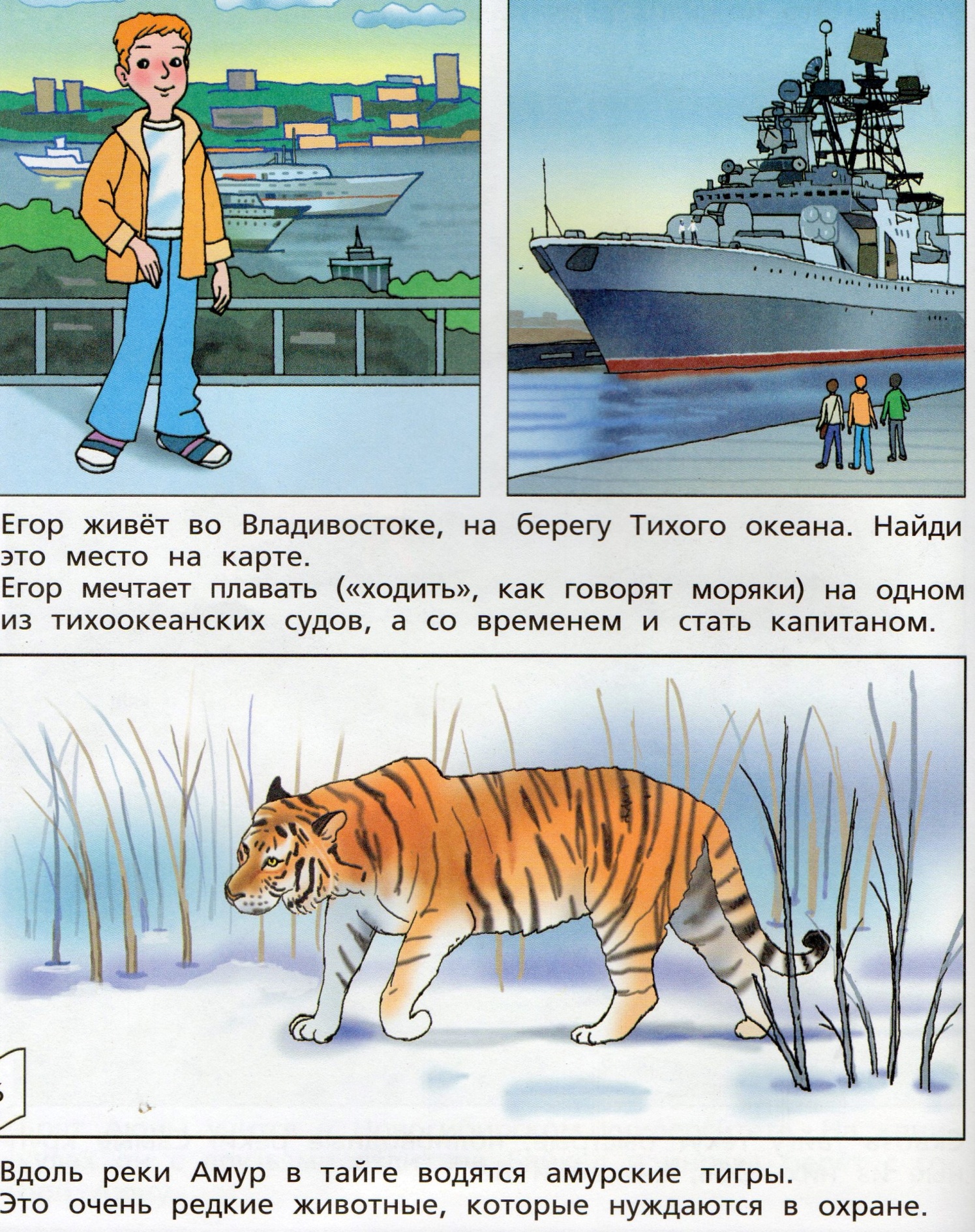 Егор живёт во Владивостоке, на берегу Тихого океана. Найди это место на карте России. Егор мечтает плавать («ходить», как говорят моряки) на одном из тихоокеанских судов, а со временем и стать капитаном.
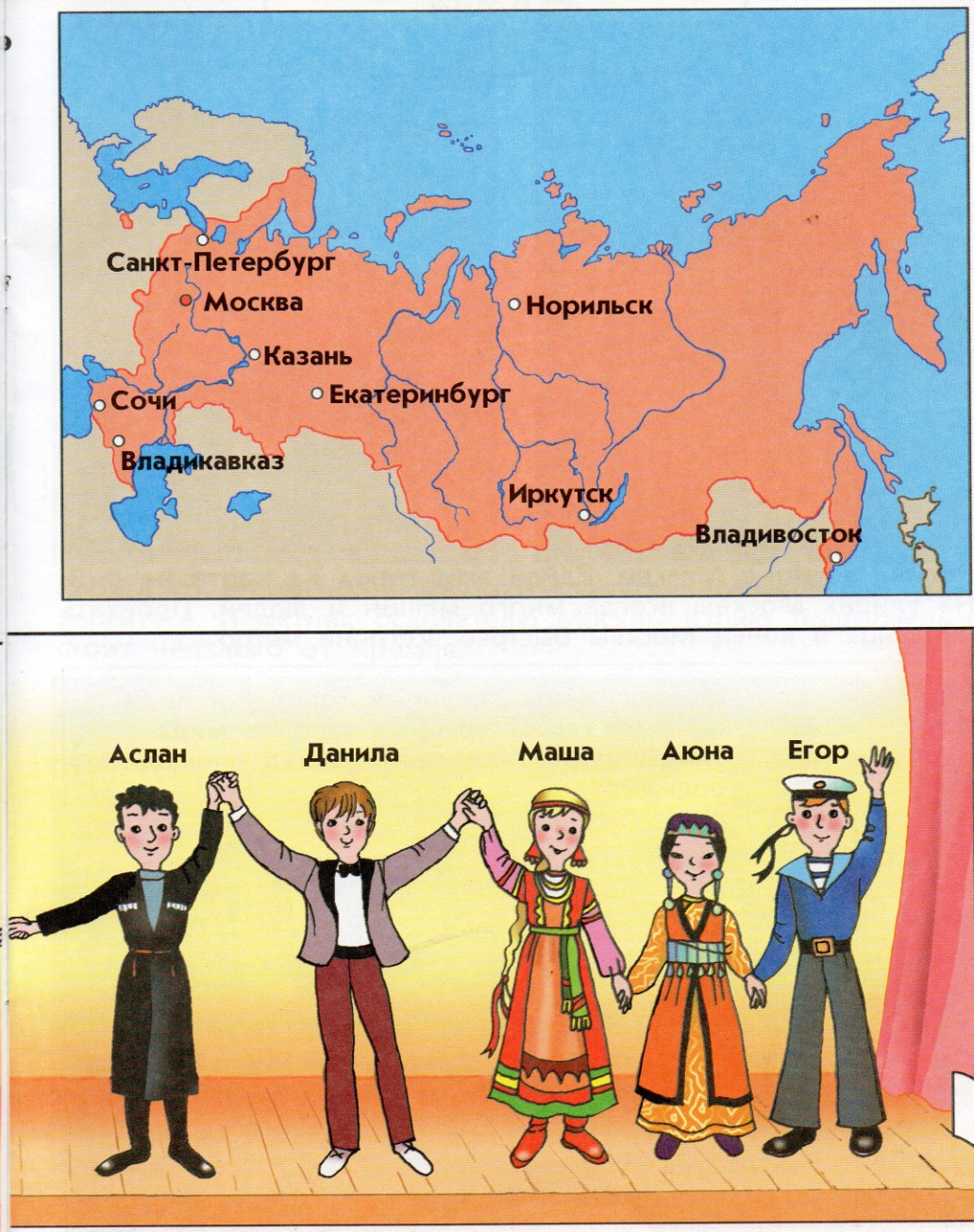 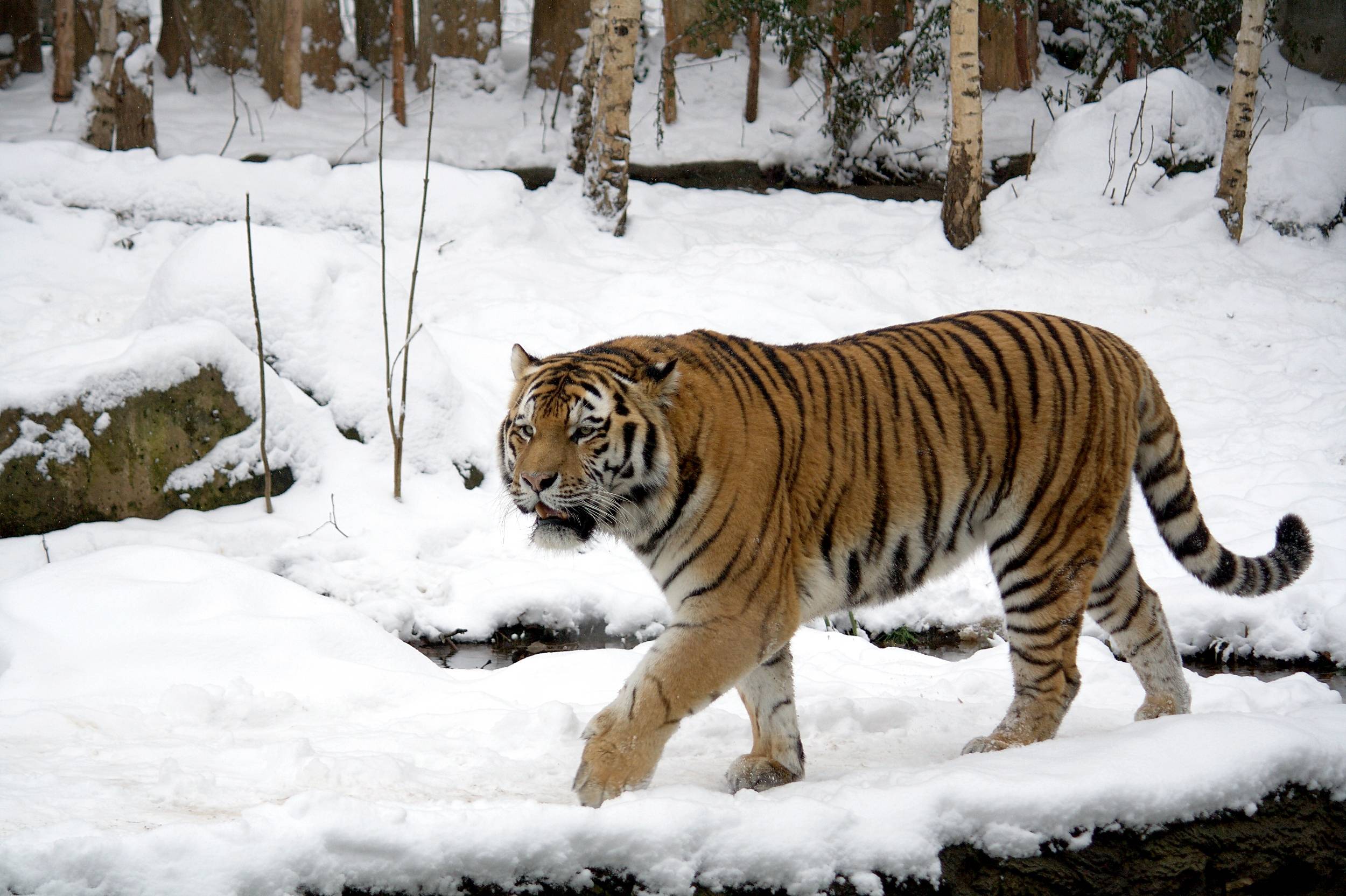 Вдоль реки Амур в тайге водятся амурские тигры. Это очень редкое животное, которое нуждается в охране.
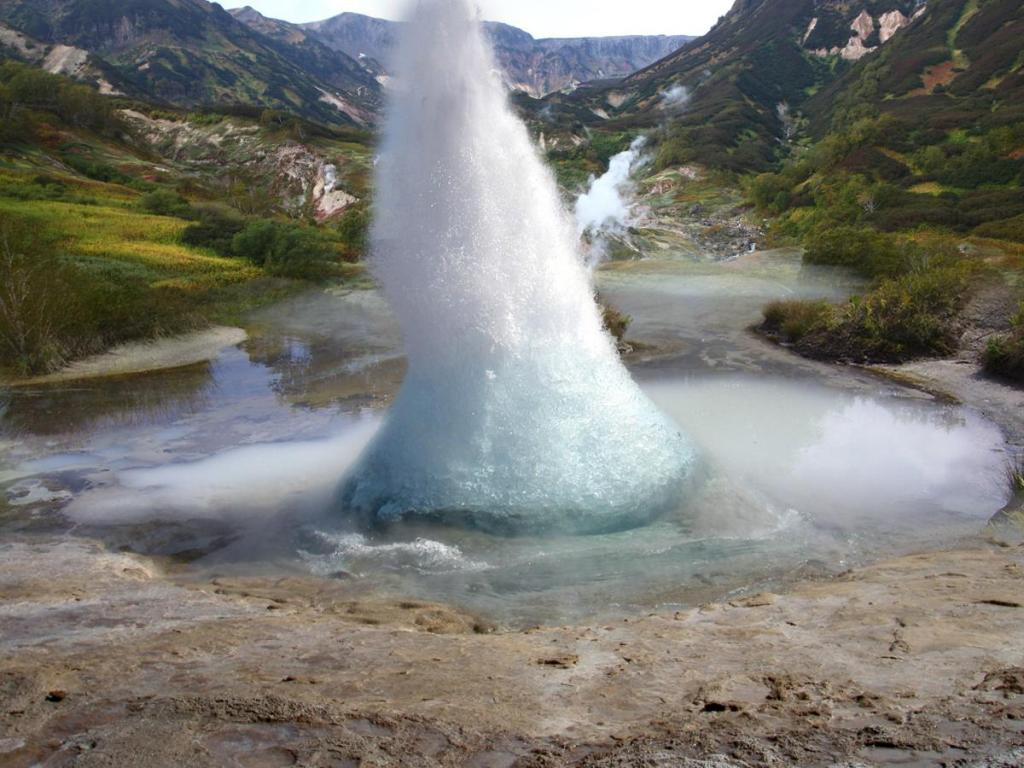 В самых дальних от столицы точках России на севере находится заснеженная Чукотка, а южнее – Камчатка. Особенность Камчатки – действующие вулканы и горячие источники – гейзеры.
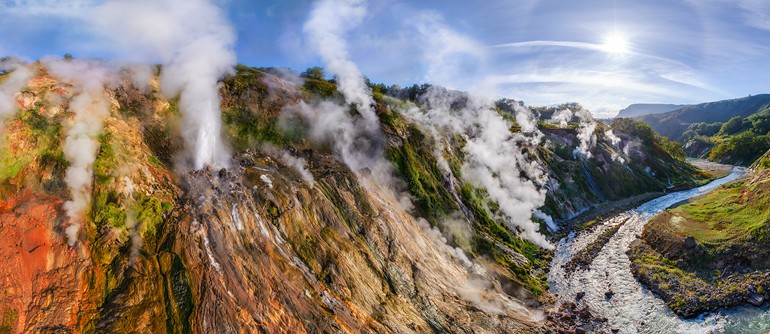 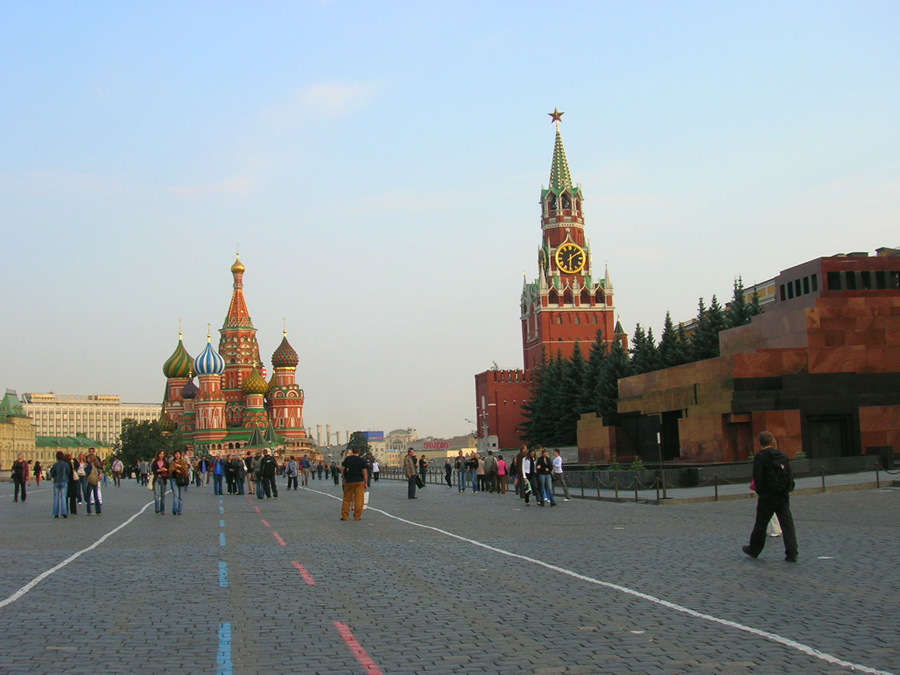 До новой встречи!
Спасская башня
Собор                                    Василия Блаженного
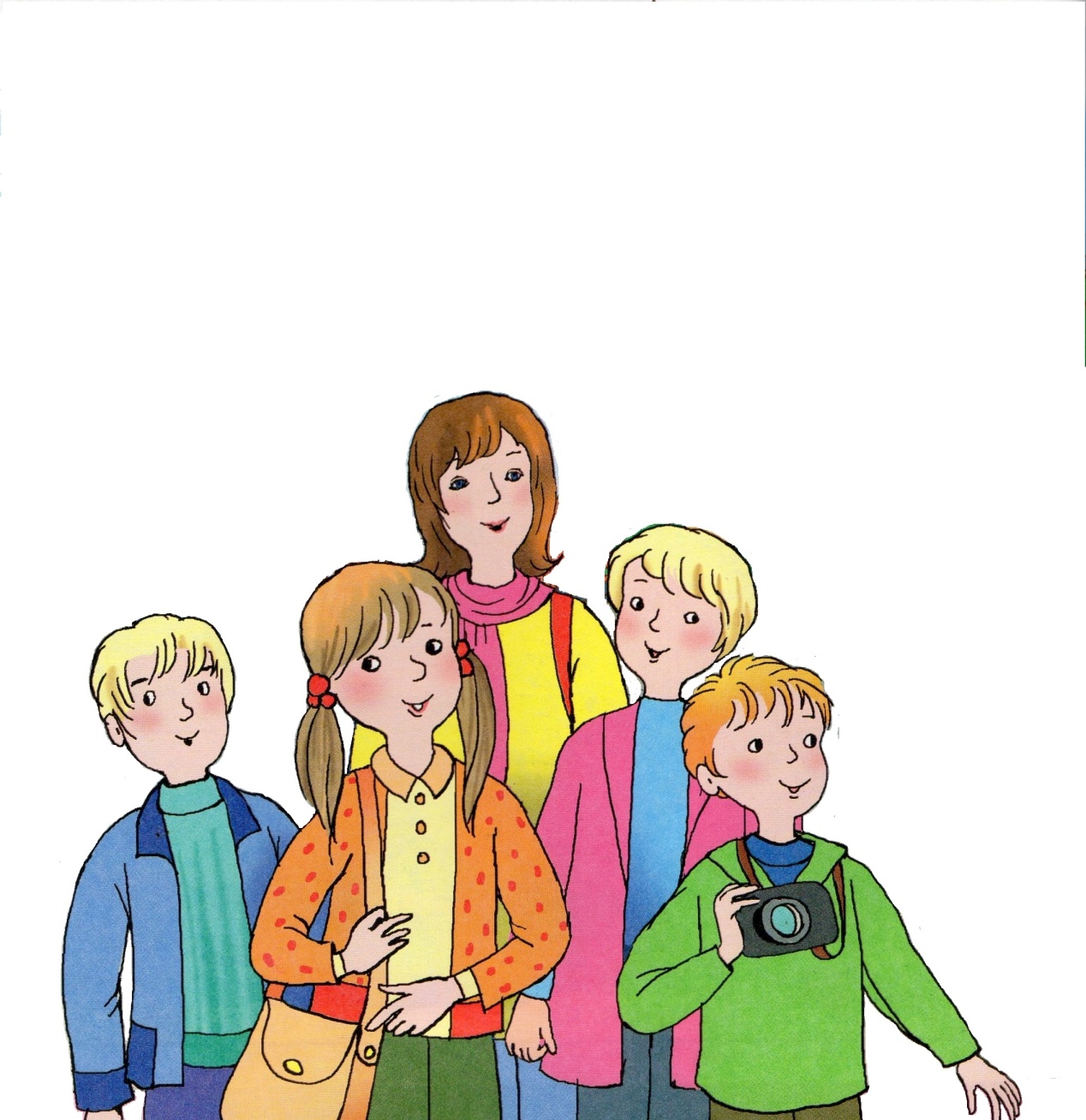 За несколько дней невозможно увидеть все достопримечательности Москвы, но некоторые места обязательно посещает каждый, кто впервые приезжает в столицу. Все участники фестиваля побывали на Красной площади – главной площади Москвы.
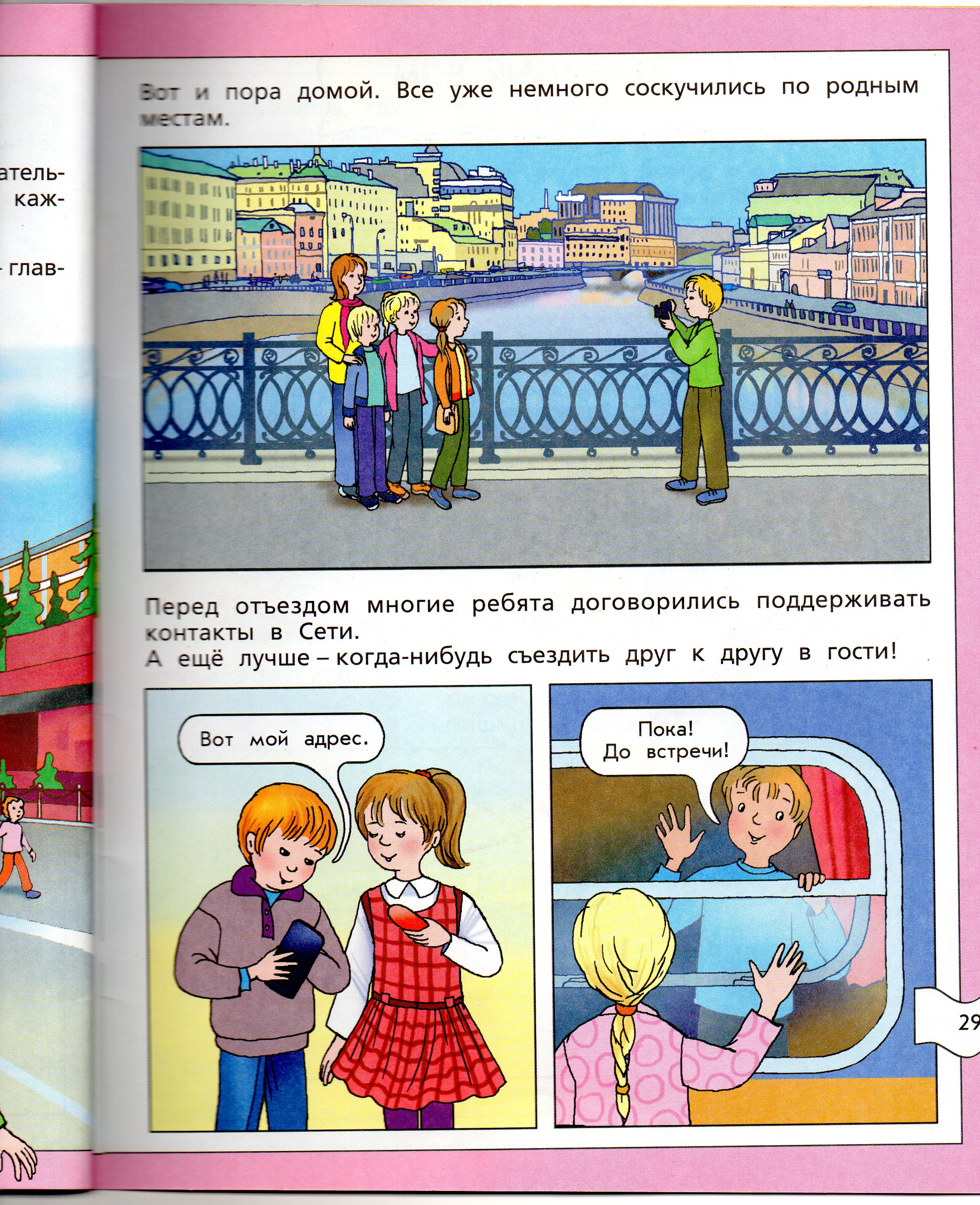 Вот и пора домой. Все уже немного соскучились по родным местам. Перед отъездом многие ребята договорились поддерживать контакты в Сети. А ещё лучше – когда-нибудь съездить друг к другу в гости!
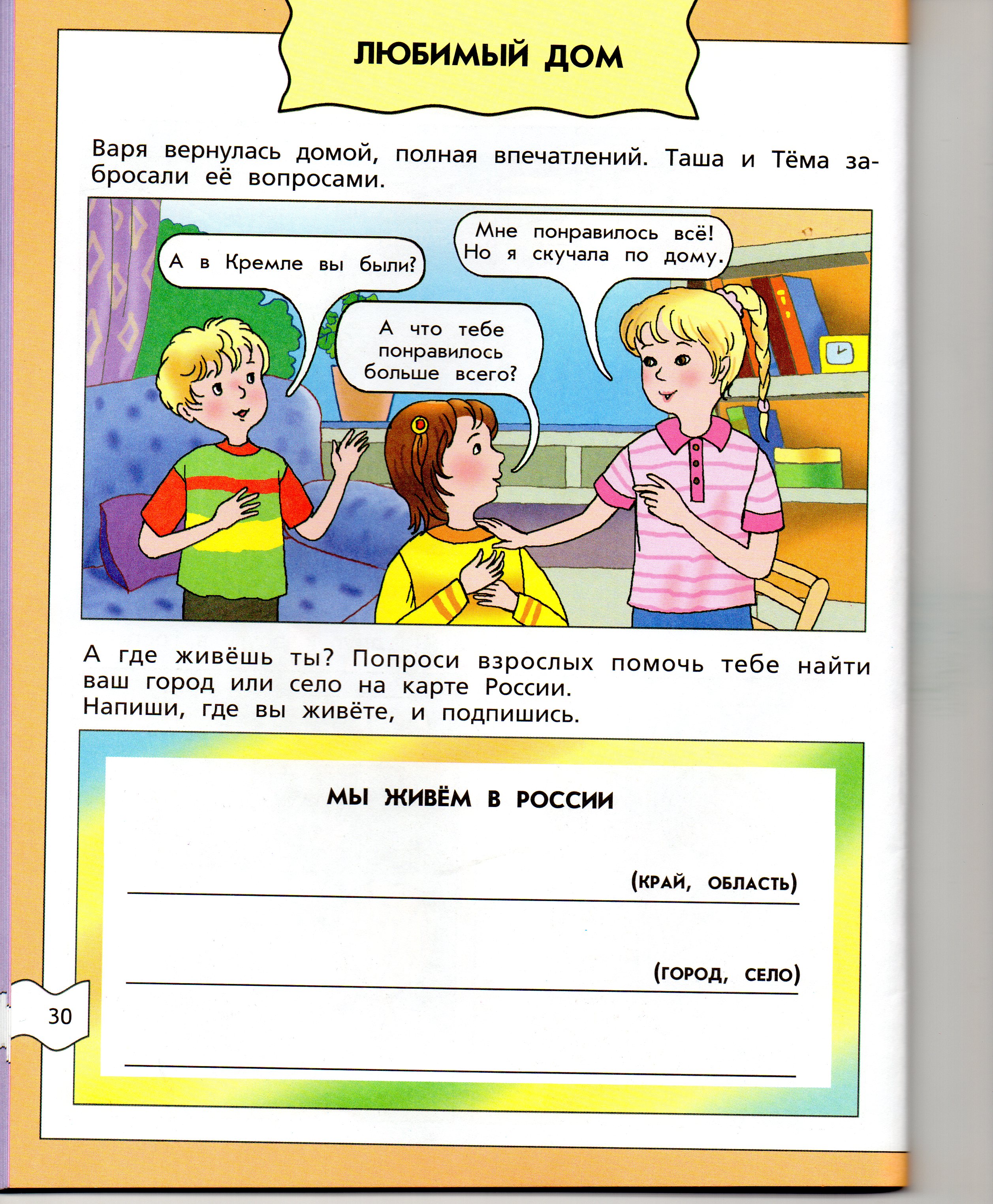 Варя вернулась домой, полная впечатлений. Таша и Тёма забросали её вопросами.
Как ты думаешь, где можно увидеть то, что здесь нарисовано?
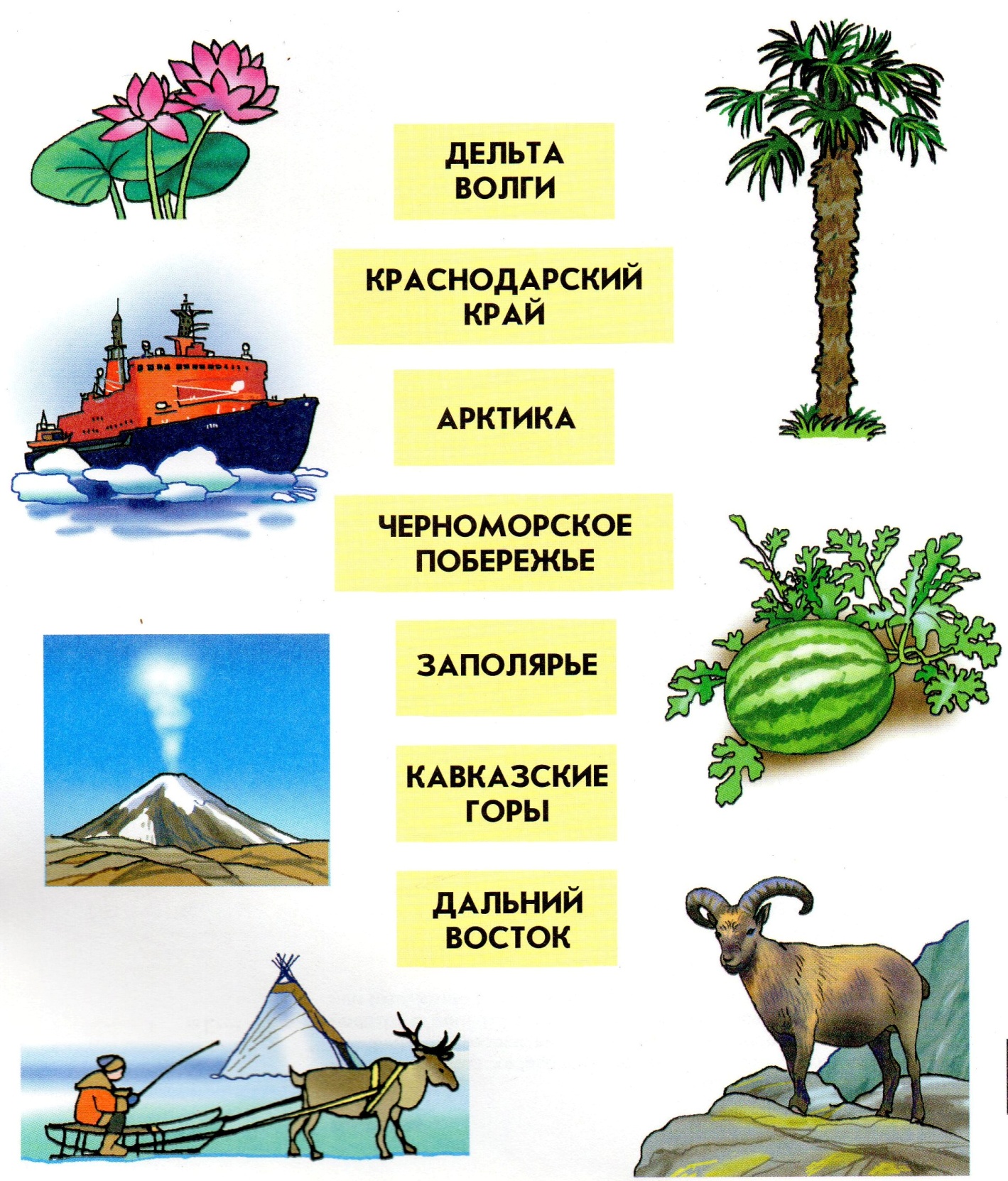 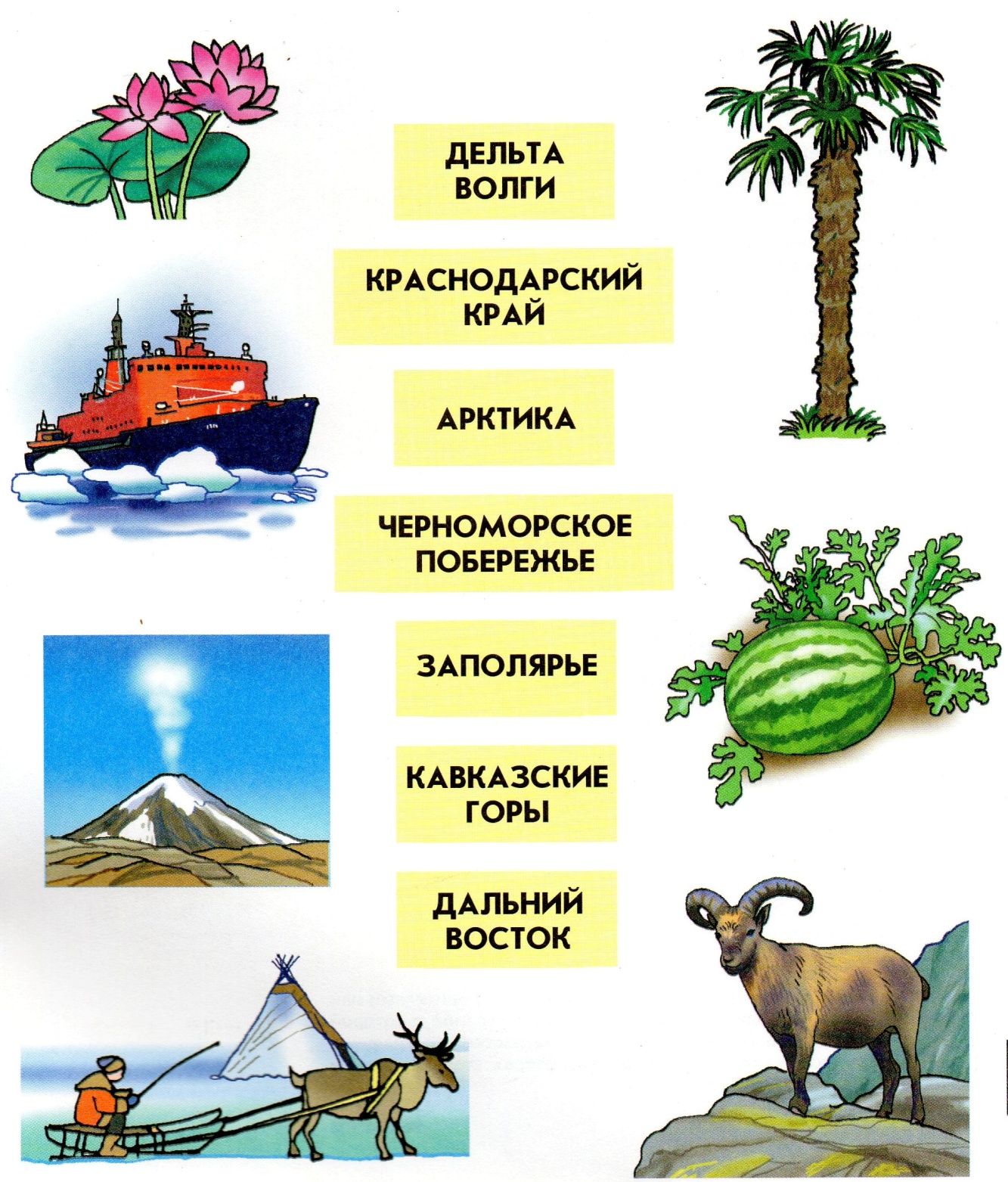 Дельта Волги
Краснодарский край
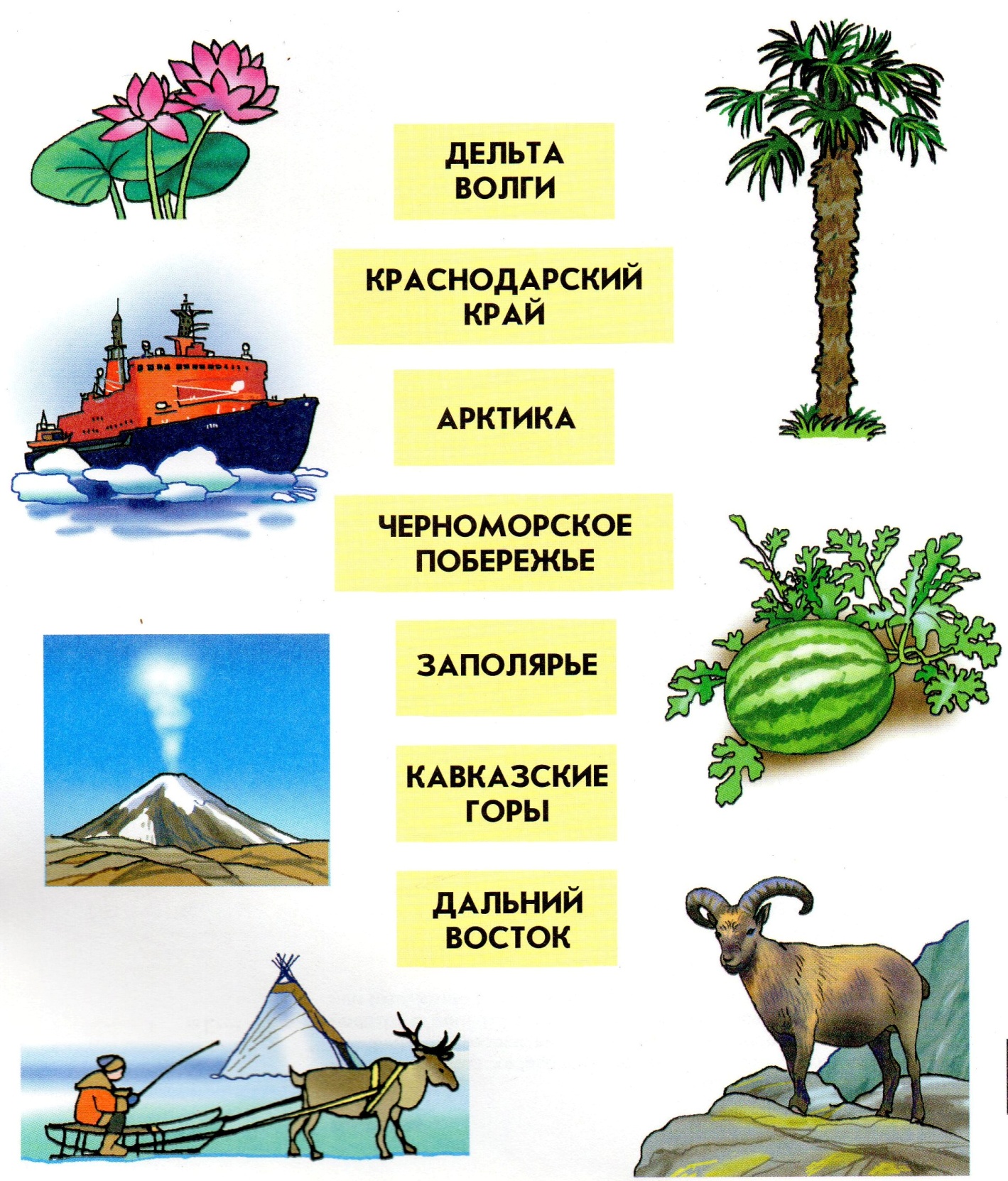 Арктика
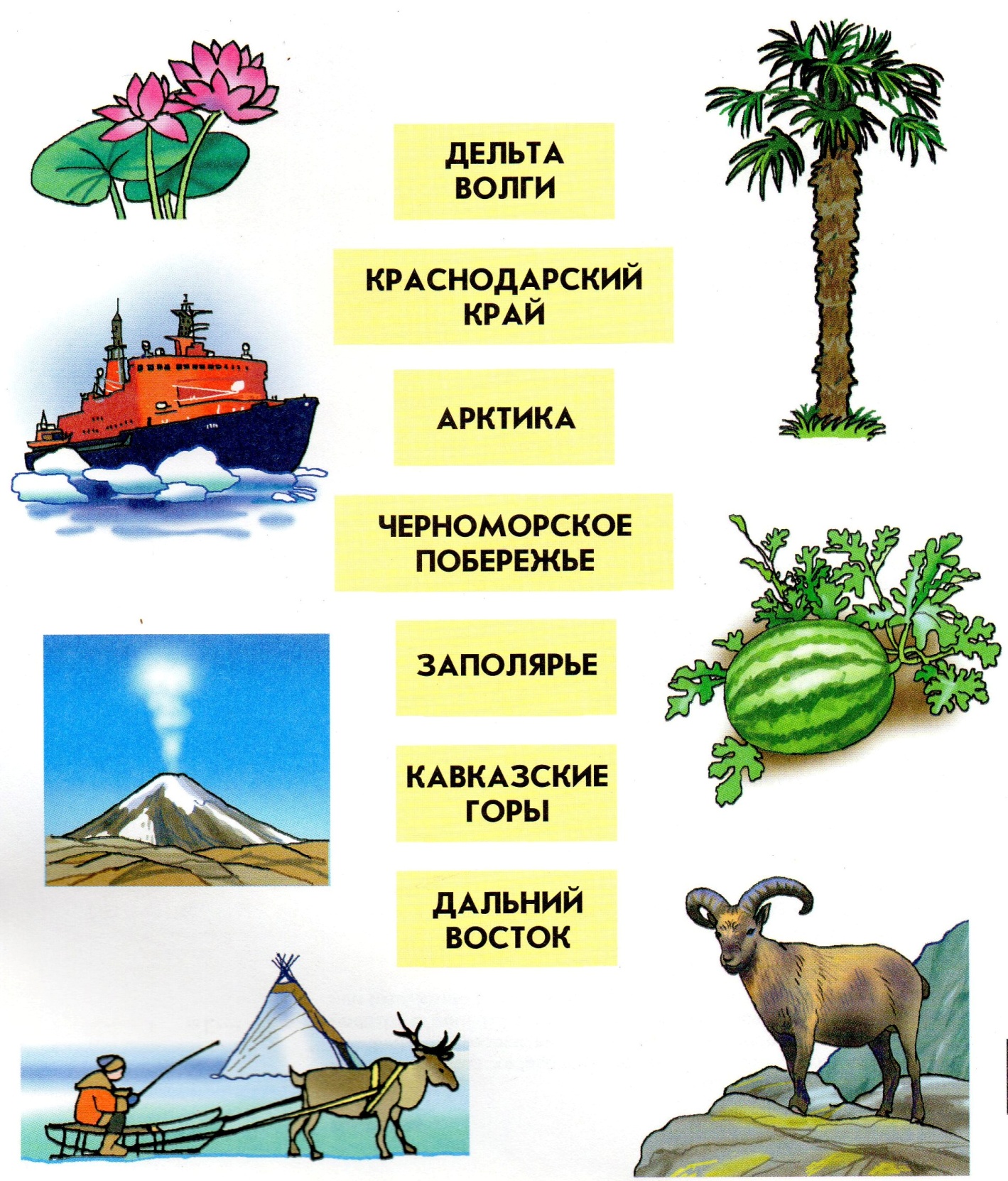 Черноморское побережье
Заполярье
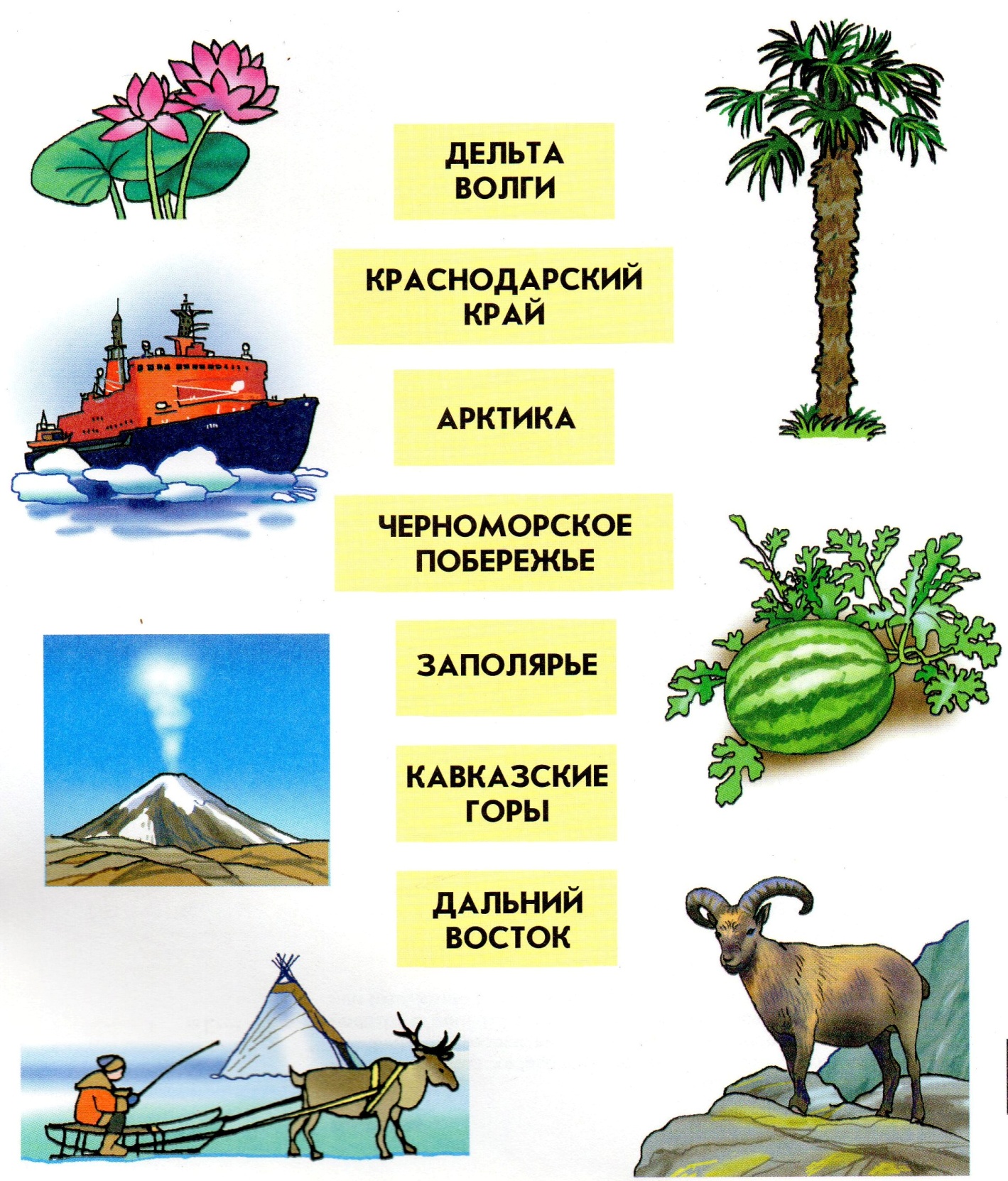 Кавказские горы
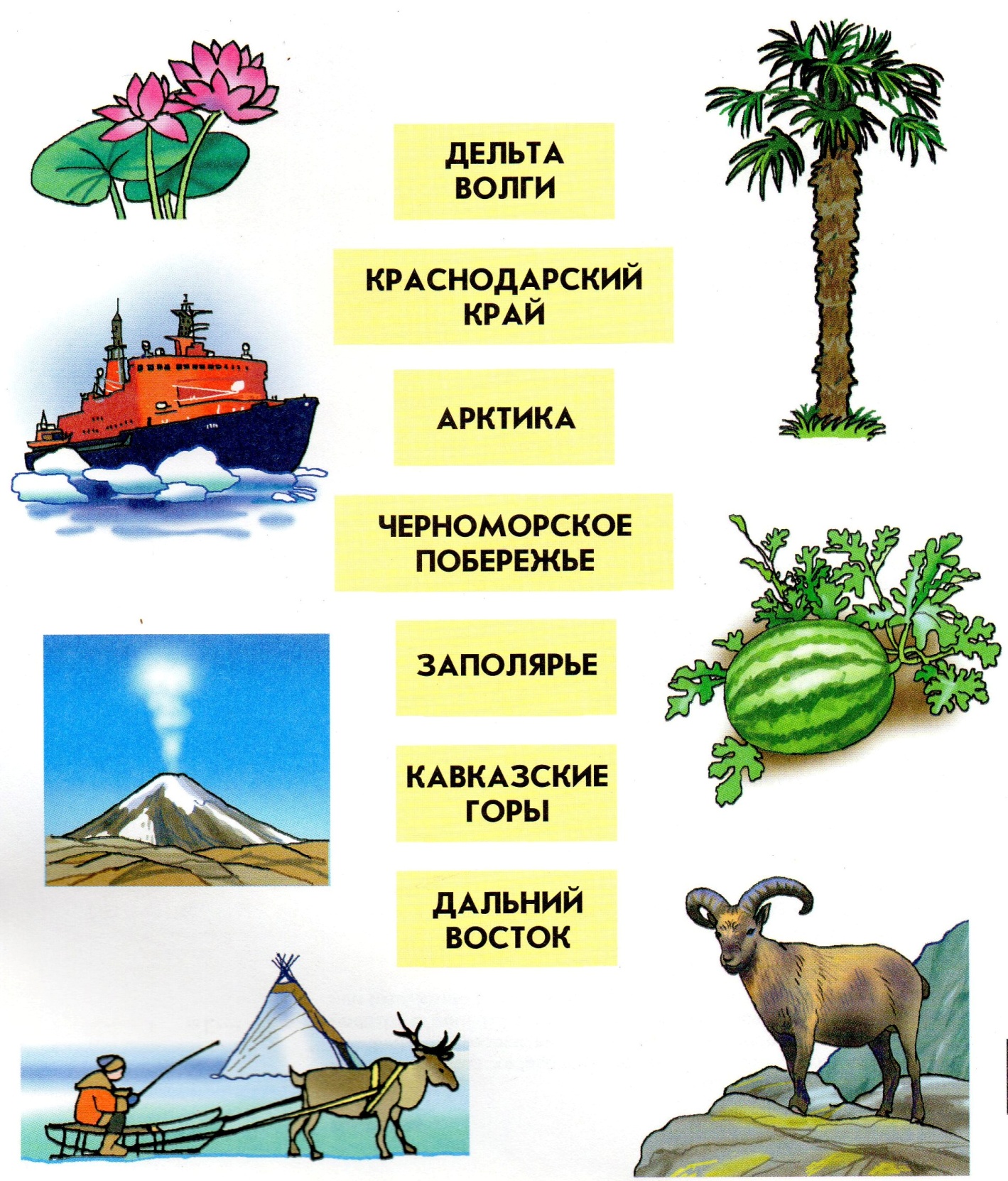 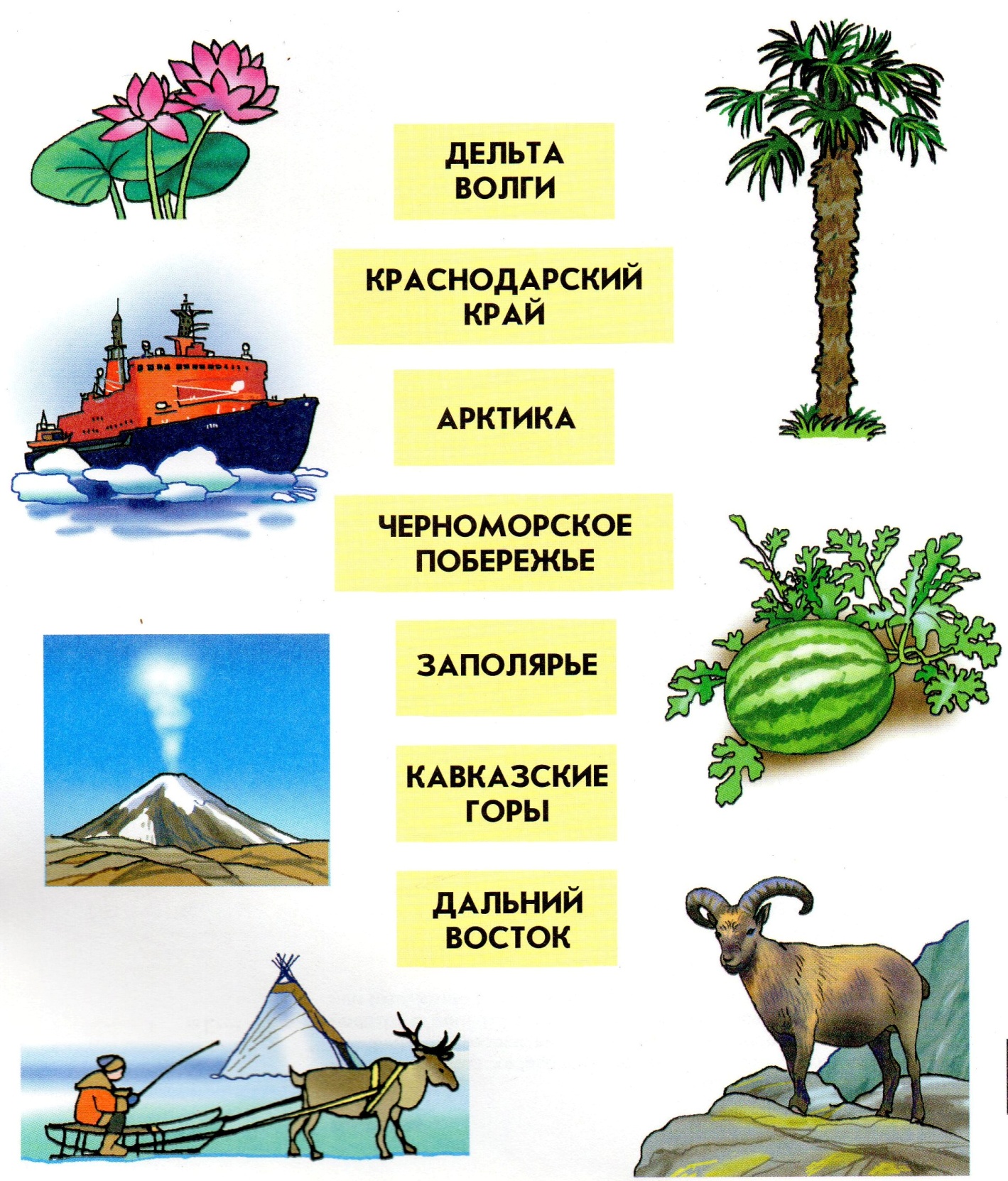 Дальний Восток
Использованные ресурсы:

Е.Запесочная «Мы живём в России». М.: Изд. «Дорфа», 2014
https://yandex.ru/images/
Спасибо за внимание!